Capybara: 𝜇Second-Scale Live TCP Migration
Inho Choi1, Nimish Wadekar1, Raj Joshi1, Joshua Fried2, 
Dan R. K. Ports3, Irene Zhang3, and Jialin Li1

1National University of Singapore, 2MIT CSAIL, 3Microsoft Research
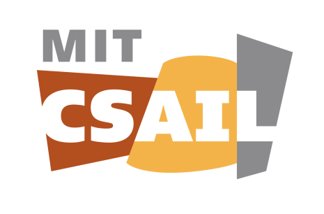 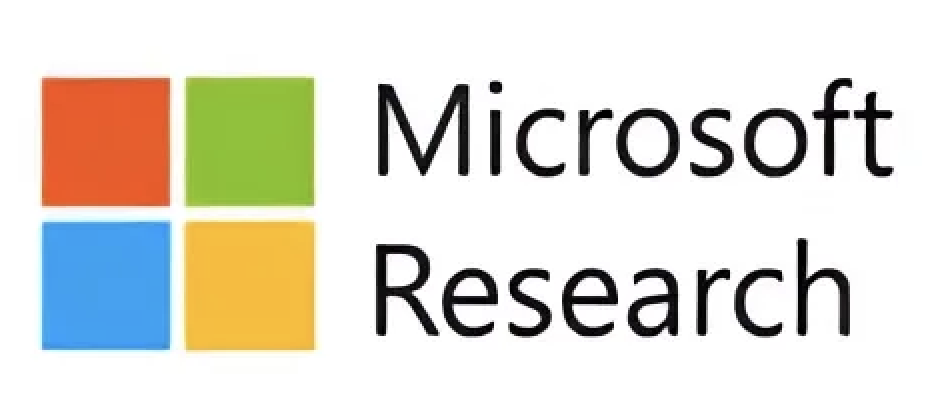 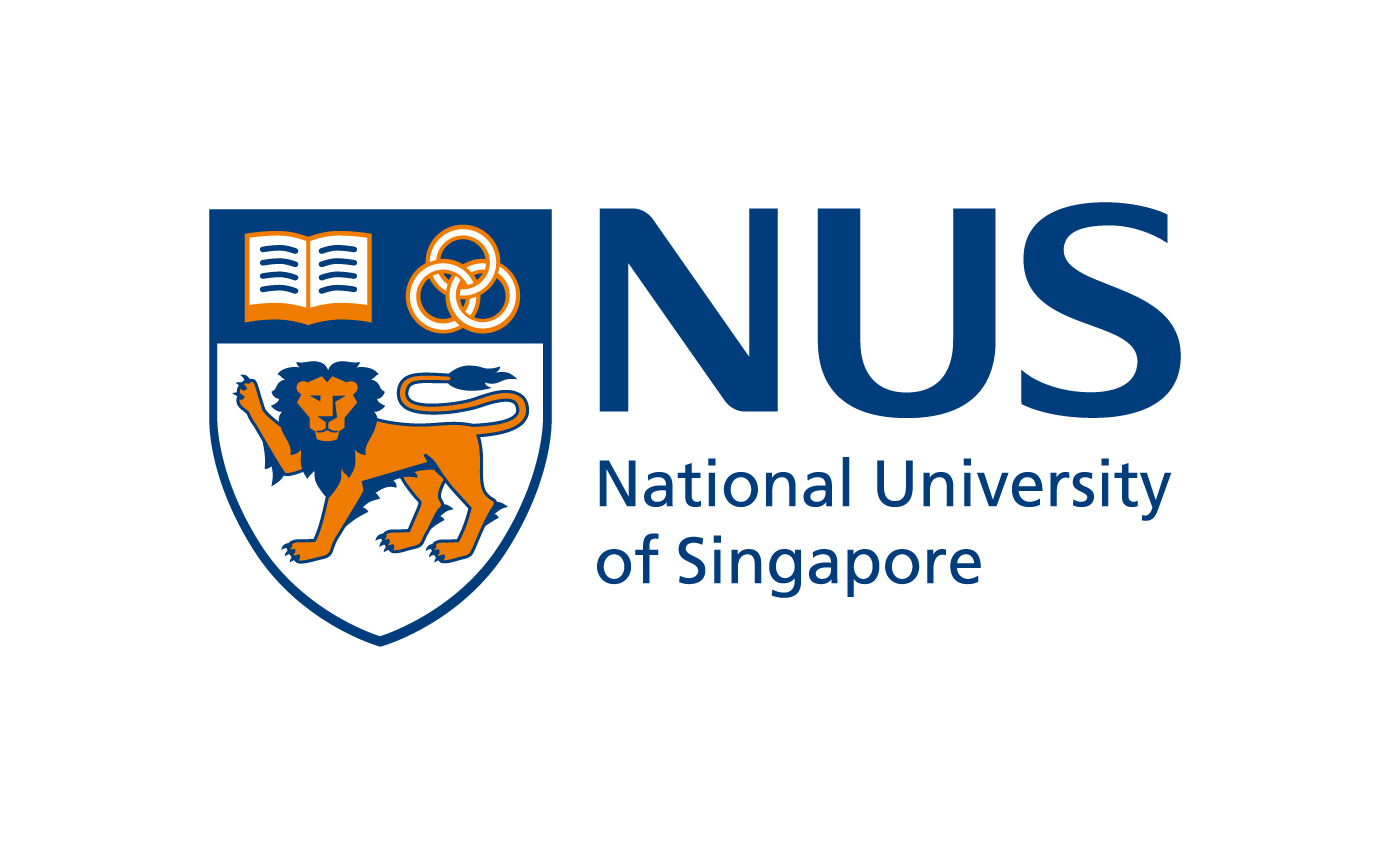 1
[Speaker Notes: Hello everyone. 
I’m Inho from NUS, and today I’m going to present Capybara: …
This is joint work with Nimish, Raj, Josh,]
Data centers operate in 𝜇s-scale
TCP Echo Latencies (𝜇s)
30.4
Single-digit 𝜇s
packet delivery
𝜇s-scale predictable tail latency 
is feasible in data center applications
Kernel-bypassing
7.1
6.6
Linux
Caladan
[OSDI ‘20]
Demikernel
[SOSP ‘21]
https://www.networkcomputing.com/data-centers/pursuit-16t-data-center-network-speeds#
2
[Speaker Notes: Recent datacenter network speeds have been making great improvements, and operate in us scale today.

Ethernet speed, particularly in large-scale data centers, is getting faster in exponential way, enabling single-digit-us packet delivery latencies.

Also in the system software side, recent kernel bypassing network stacks like Caladan or Demikernel demonstrates even sub-us scale TCP processing, which enables single-digit-us latencies for simple TCP applications like Echo. 

With these advanced networking speeds, μs-scale predictable tail latency is feasible in data center applications.]
Challenge: Unpredictable Server Overload
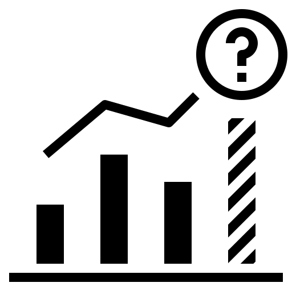 Traffic Volume
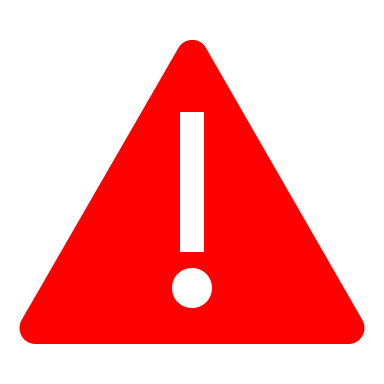 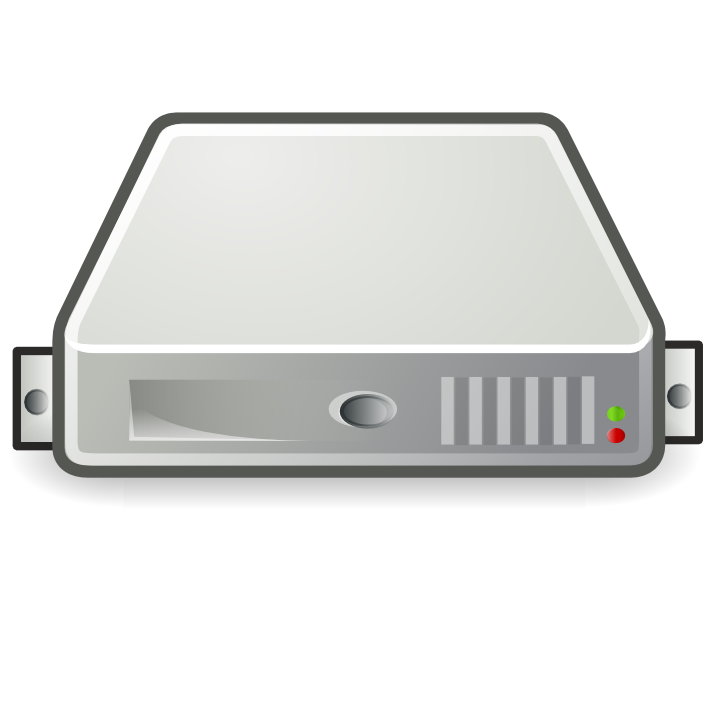 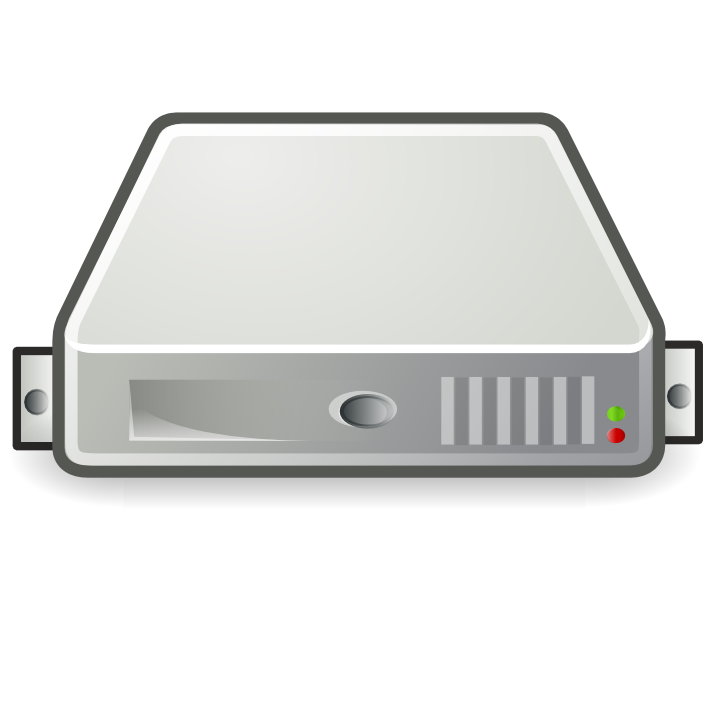 Time
Load Imbalance
Bursty Traffic
Unpredictablity
3
[Speaker Notes: However, achieving this in real world is still challenging due to unpredictable server overload. Server overload happens due to various reasons including 

load imbalance across servers, 

bursty request traffic, 

and unpredictable request patterns. 

Overloaded servers prevent applications from taking the advantage of network speeds, and typically cause poor tail latency.]
Existing approaches for load balancing
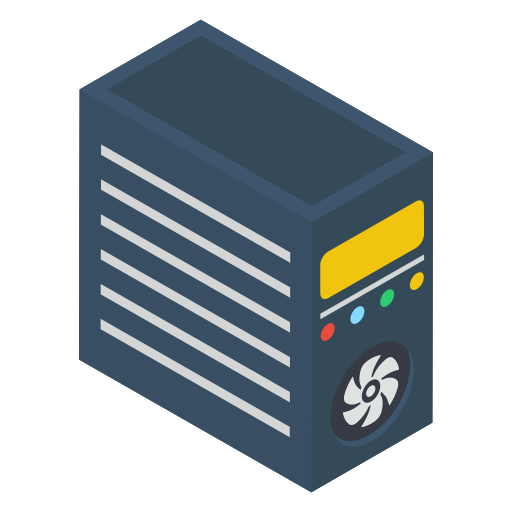 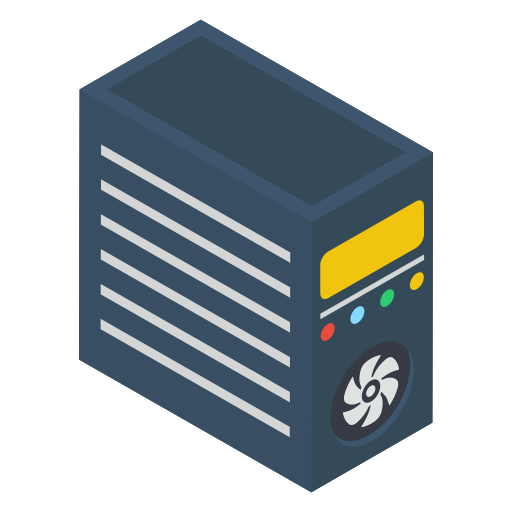 Client
Client
Can we migrate live TCP connections across servers?
Switch-based load balancing
Frontend Proxy
NetCache [SOSP ‘17] 
Pegasus [OSDI ‘20]
Switch
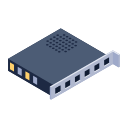 Switch
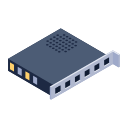 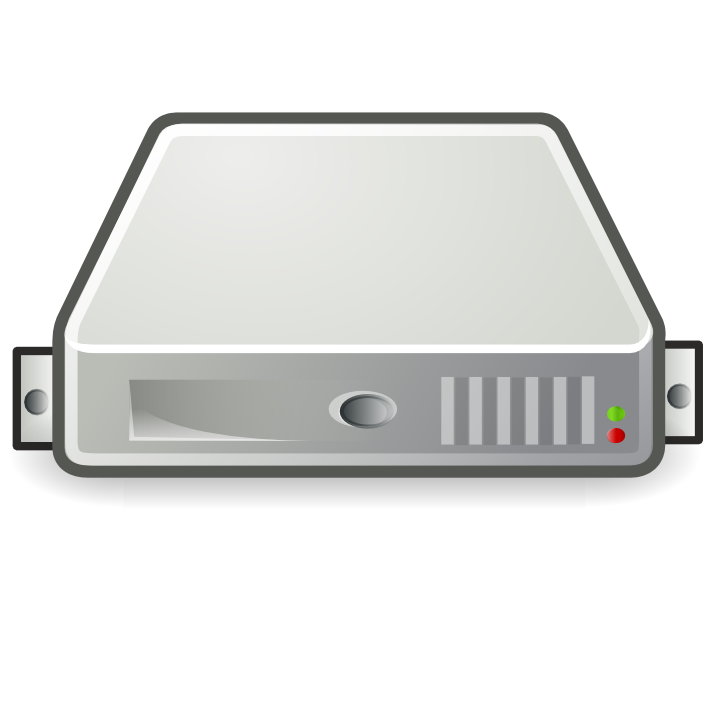 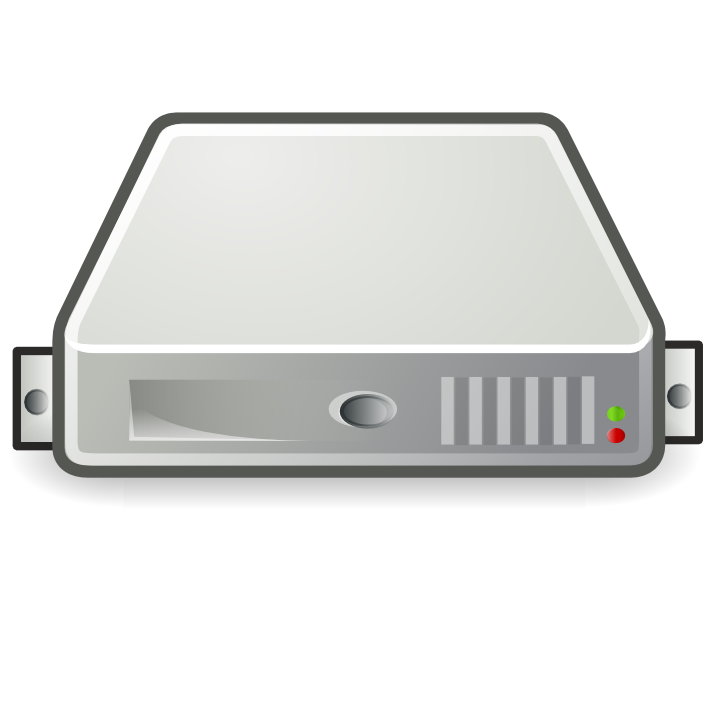 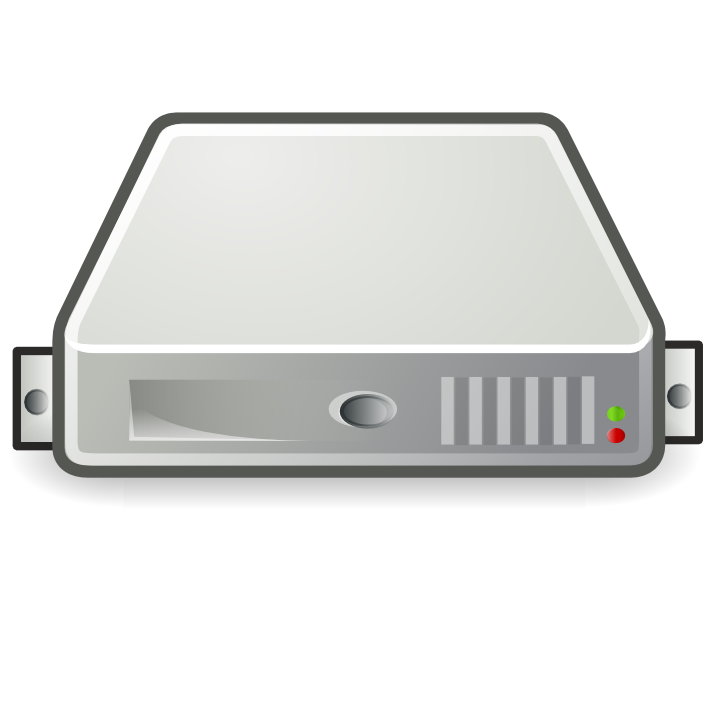 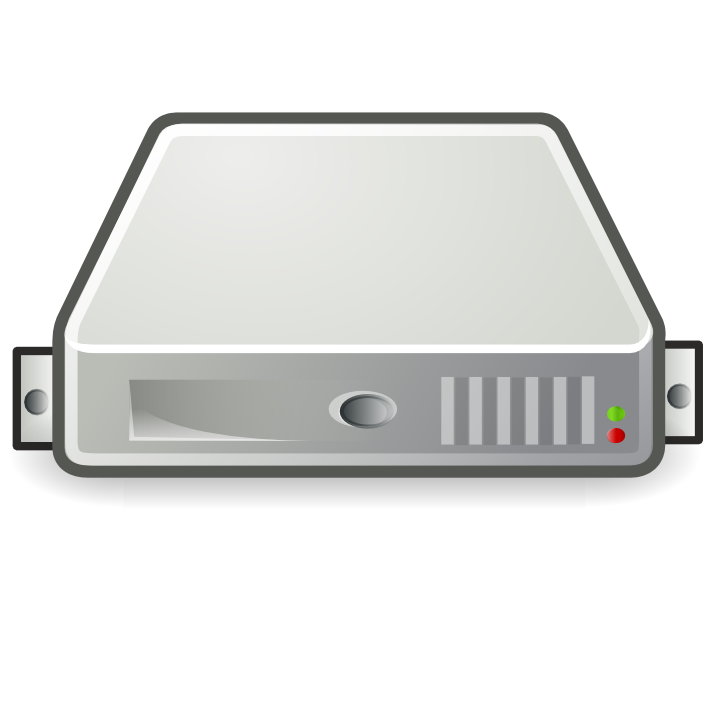 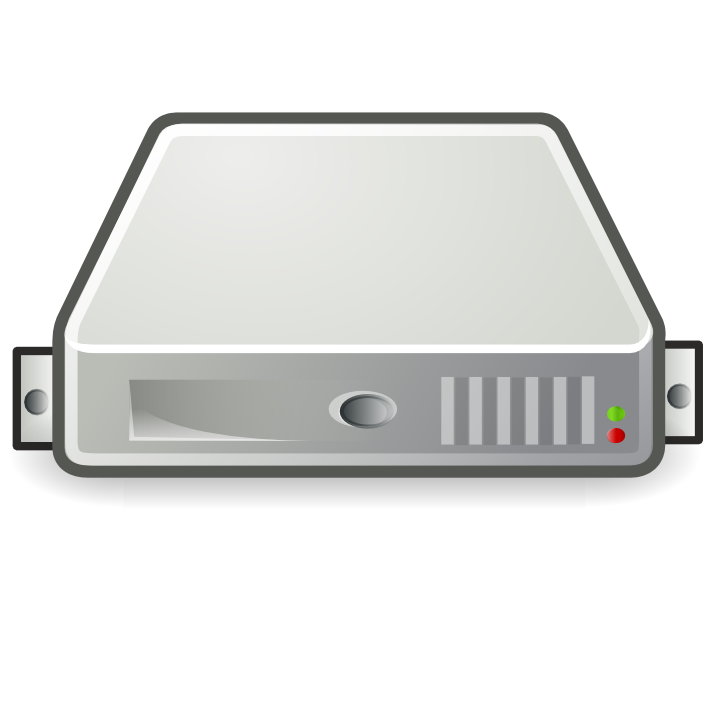 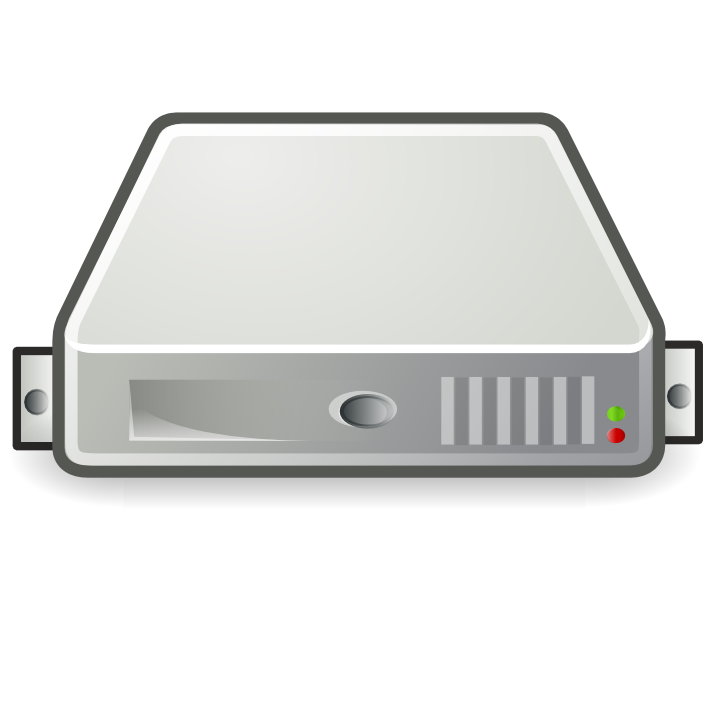 Frontend
Backend
Backend
Hard to be applied to most data center applications (TCP)
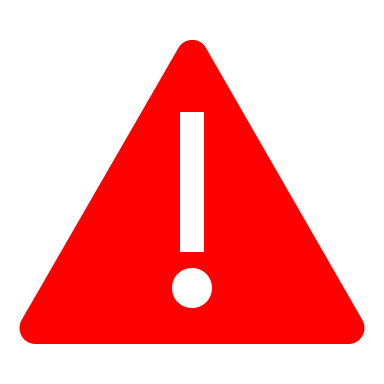 Frontend becomes bottleneck
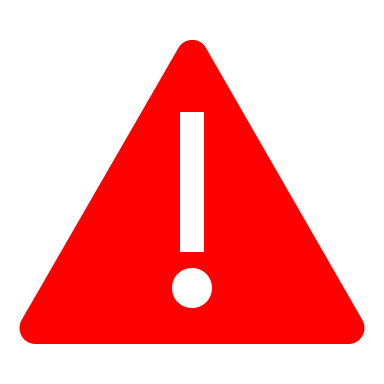 4
[Speaker Notes: To solve this problem, various load balancing systems have been deployed and proposed in data centers. 

The traditional frontend proxy architecture literally uses frontend servers as load balancers which is mediating client requests  and relay them to multiple backend servers. 
Although this architecture has been widely deployed, it has some fundamental limitations that the frontend server is typically responsible for handling many concurrent clients, which creates a bottleneck of the entire system. 

On the other hand, recent work such as NetCache or Pegasus propose a new approach by leveraging programmable switches to perform dynamic load balancing. 
In this system, the switch dynamically decide where to forward client requests by interacting with servers to track the current workload.
It achieves significant performance improvements even under dynamic and skewed realistic workloads. 

However, this approach only works for single packet-sized requests over custom UDP-based protocols, so its hard to be applied in most data center applications relying on TCP.

So, to achieve the dynamic TCP load balancing in data centers, we ask if we can migrate established TCP connections across servers.]
Existing Load Balancing Approaches
L7 per-request frontend proxy


NGINX
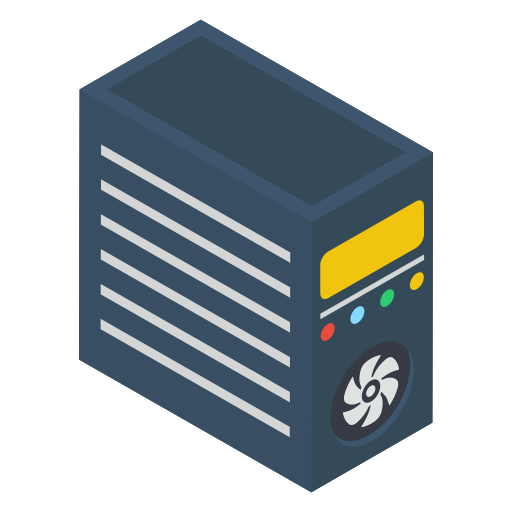 …
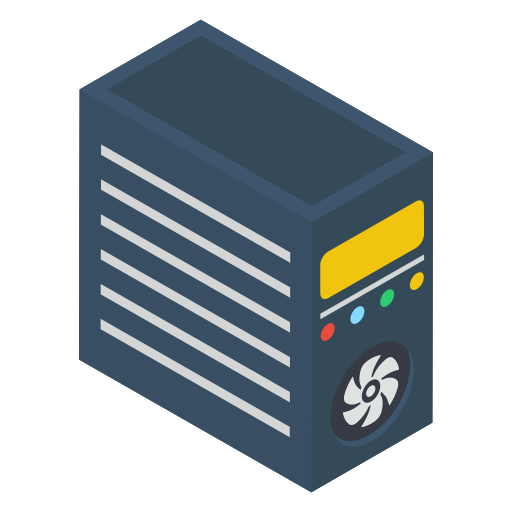 Clients
☒ Scalability
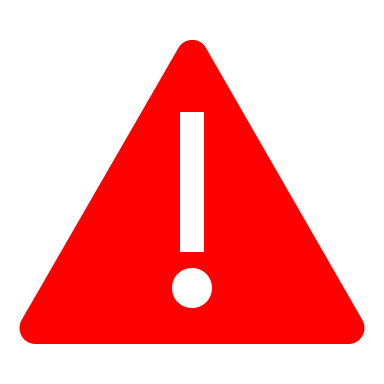 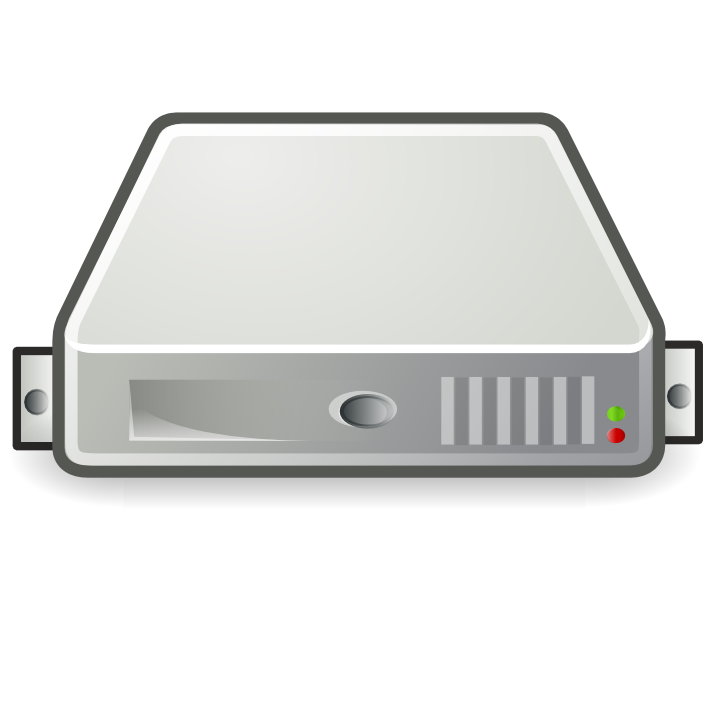 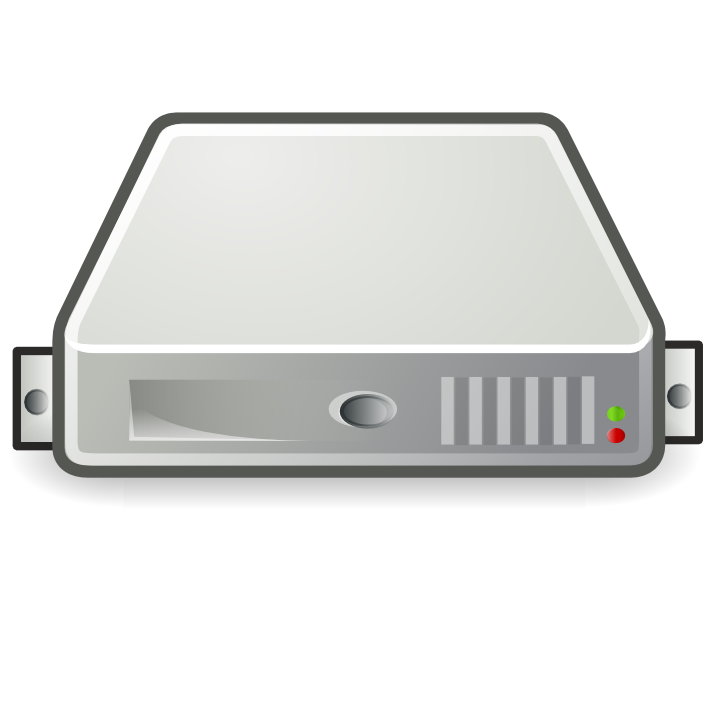 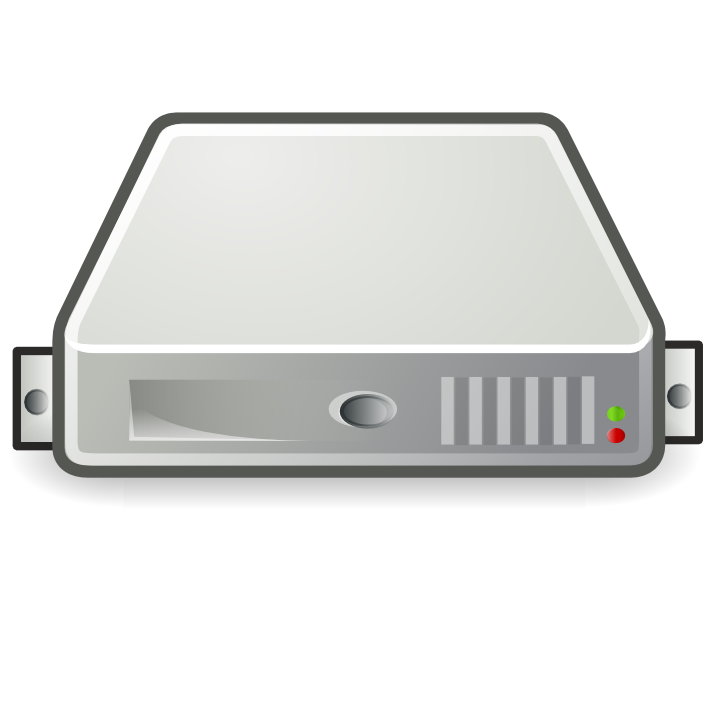 Backend
Frontend
Backend
5
[Speaker Notes: To solve this problem, various load balancing approaches have been deployed and proposed in data centers. 

Frontend proxy is a traditional per-request load balancer at layer 7, which is used by popular web server software like Nginx. 

It literally uses frontend servers to relay the traffic in between clients and backend servers. Although this architecture has been widely deployed, it has a fundamental scalability limitation that 

the frontend server is typically handling many clients concurrently, and becomes the bottleneck]
Existing Load Balancing Approaches
L7 per-request frontend proxy


NGINX
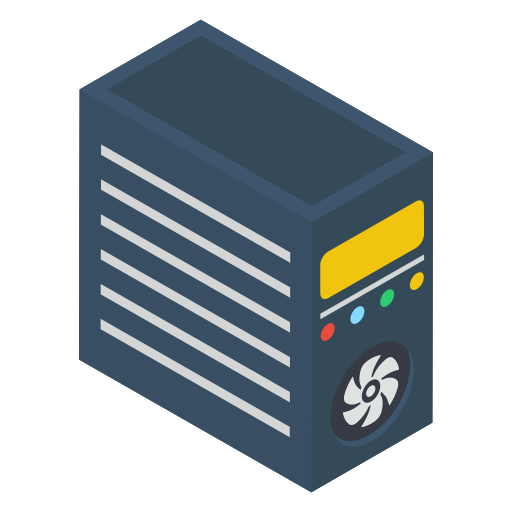 …
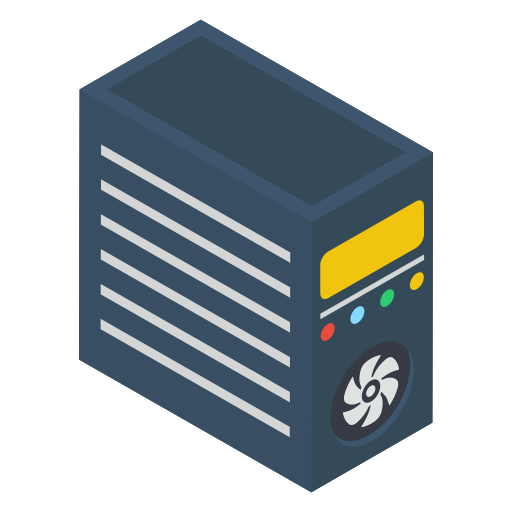 Clients
☒ Scalability
Load balancing by switch
Per-packet distribution

SwitchKV [NSDI ‘16]
NetCache [SOSP ‘17]
Pegasus [OSDI ‘20]
Switch
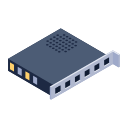 …
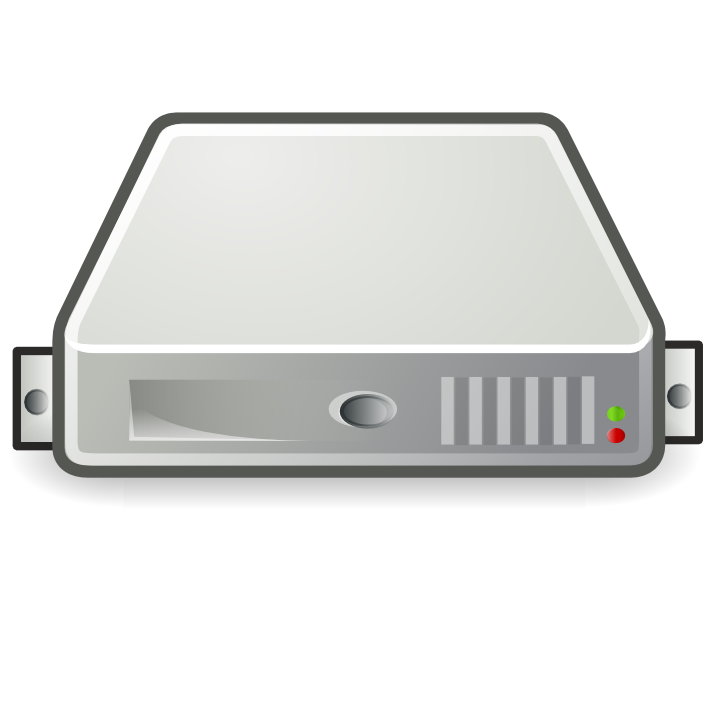 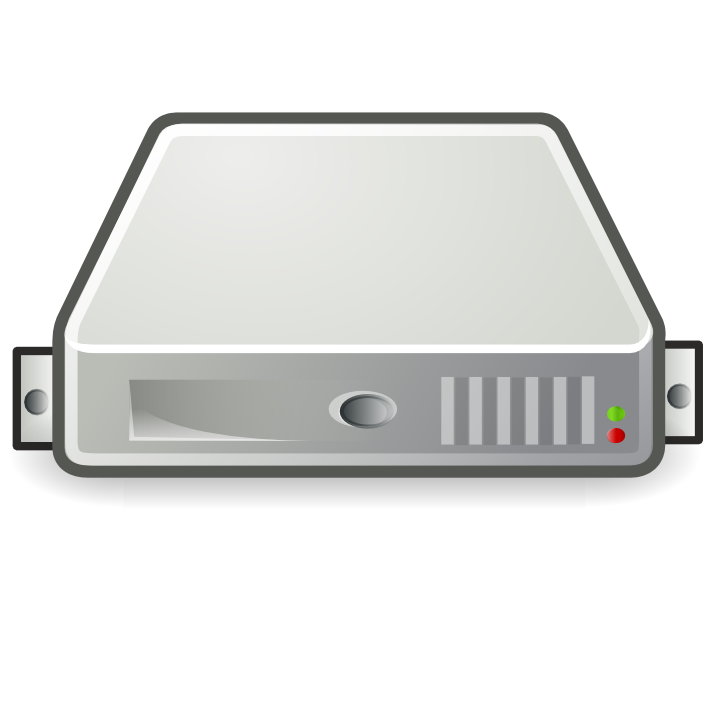 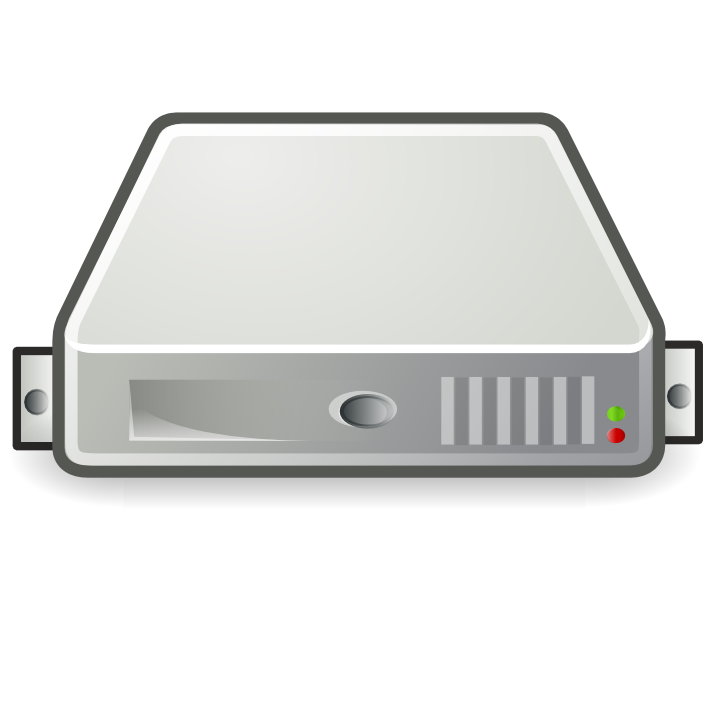 Backend
Frontend
Backend
☒ TCP support
6
[Speaker Notes: Recent work has proposed more advanced load balancing systems without the scalability issue by leveraging  programmable switches.

In one direction, per-packet distribution systems such as SwitchKV, NetCache or Pegasus 

performs dynamic load balancing within the switch in per-packet granularity. Although this approach achieves strong load balancing guarantees even for highly skewed and dynamic workloads, 

it only works for single packet-sized requests over UDP protocol, so its hard to be applied in most data center applications relying on TCP.]
Existing Load Balancing Approaches
L7 per-request frontend proxy


NGINX
Clients
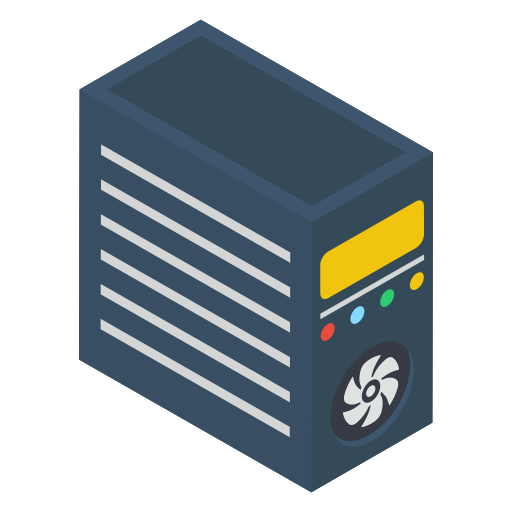 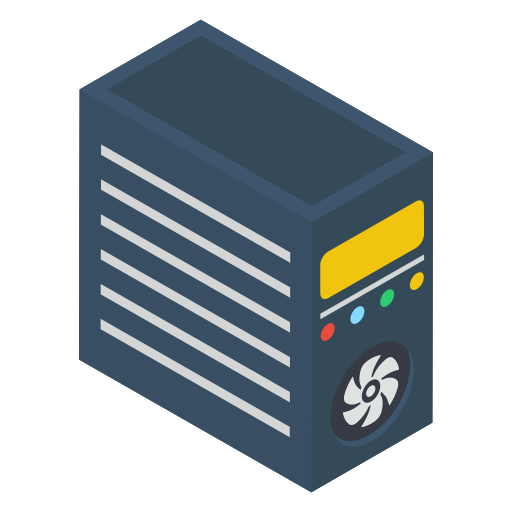 …
What if servers can migrate 
live TCP connections?

 Strong load balancing system with
☒ Scalability
Stateful load balancing for 
per-connection consistency (PCC)
Load balancing by switch
Per-packet distribution

SwitchKV [NSDI ‘16]
NetCache [SOSP ‘17]
Pegasus [OSDI ‘20]
L4 per-connection distribution

SilkRoad [SIGCOMM ‘17]
Beamer [NSDI ‘18]
Cheetah [NSDI ‘20]
Switch
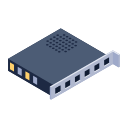 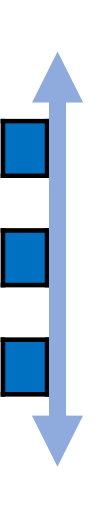 ☒ TCP support
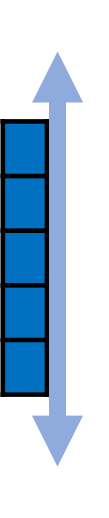 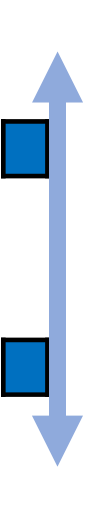 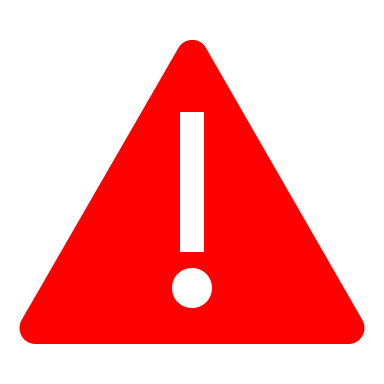 …
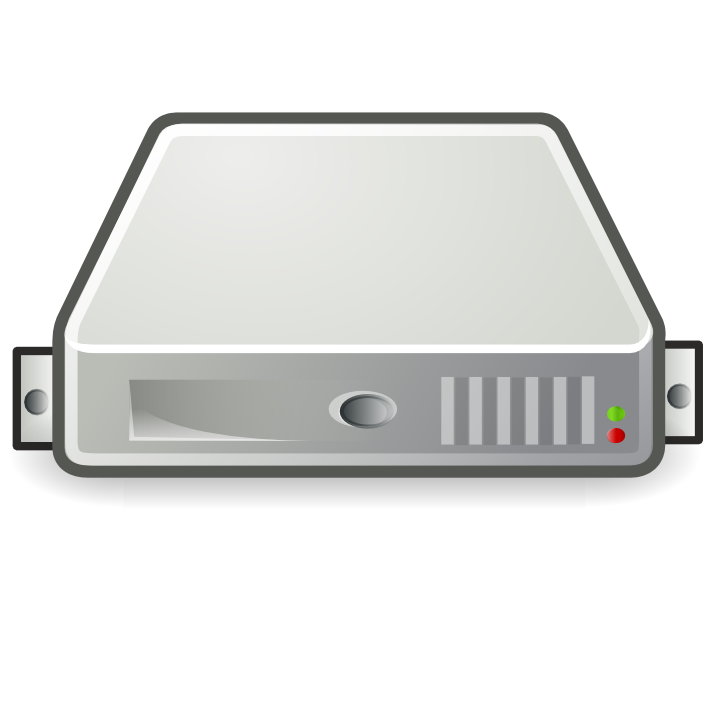 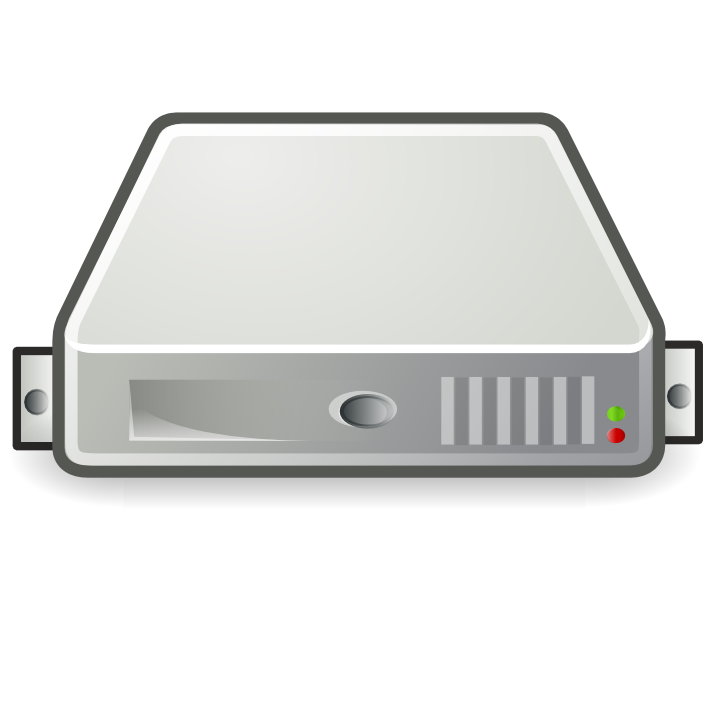 ☒ Balancing skewed workload
7
[Speaker Notes: In another direction, switch-based stateful load balancer like SilkRoad, Beamer, or Cheetah proposed per-connection distribution at layer 4. 
In this approach, 

the switch receives connection establishment requests from clients, 

and distribute them to multiple backend servers.

The switch also maintains some state like connection table to ensure per-connection consistency or PCC, which means each connection flow is consistently forwarded to the same server for TCP support.

However, due to the PCC requirement, 
this approach does not provide good load balancing guarantees for skewed workloads.

For example, if TCP connections to one of the servers happen to impose higher workload than other servers, it still causes server overload. Observing all these limitations, we ask 

what if servers can migrate live TCP connections each other.]
Existing Load Balancing Approaches
L7 per-request frontend proxy


NGINX
Clients
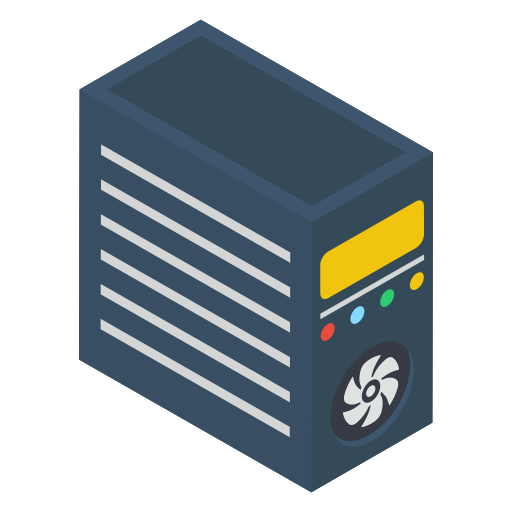 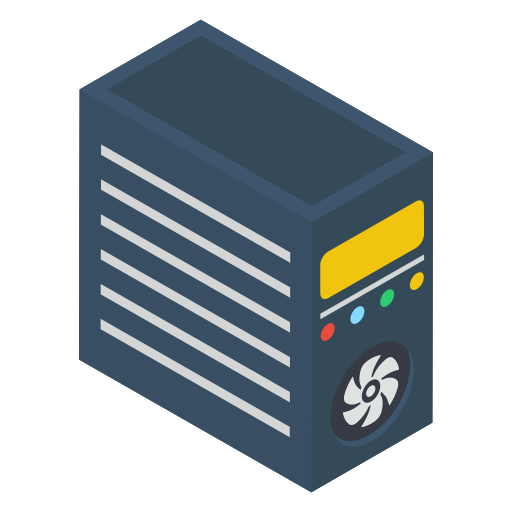 …
What if servers can migrate 
live TCP connections?

 Strong load balancing systems with
☒ Scalability
Load balancing by switch
Per-packet distribution

SwitchKV [NSDI ‘16]
NetCache [SOSP ‘17]
Pegasus [OSDI ‘20]
L4 per-connection distribution

SilkRoad [SIGCOMM ‘17]
Beamer [NSDI ‘18]
Cheetah [NSDI ‘20]
Switch
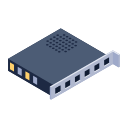 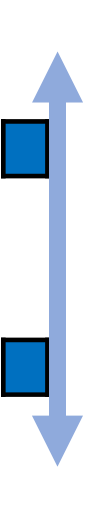 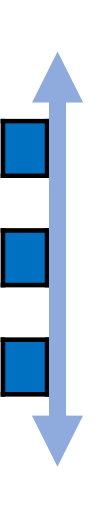 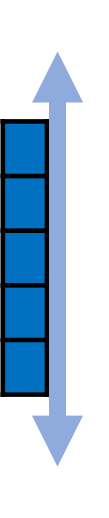 ✅ Scalability 
✅ TCP support
✅ Balancing skewed workload
☒ TCP support
…
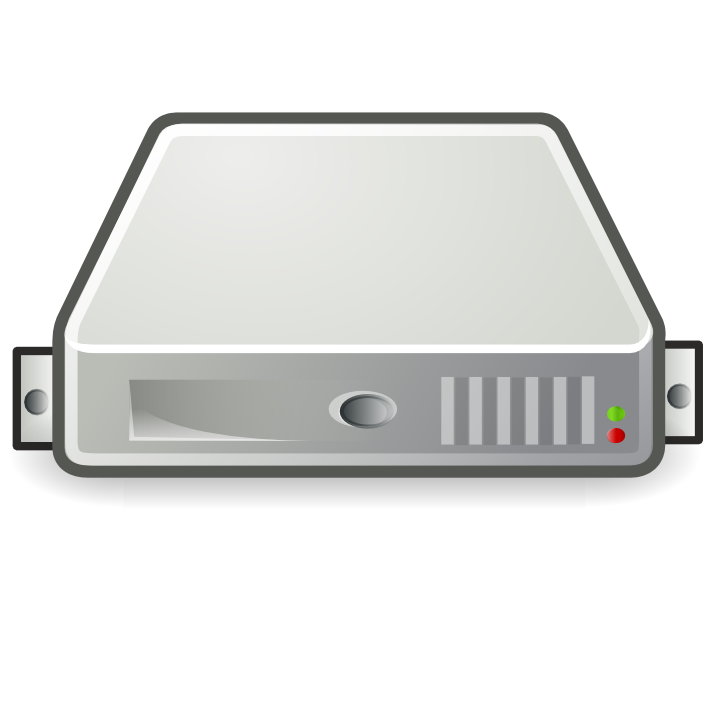 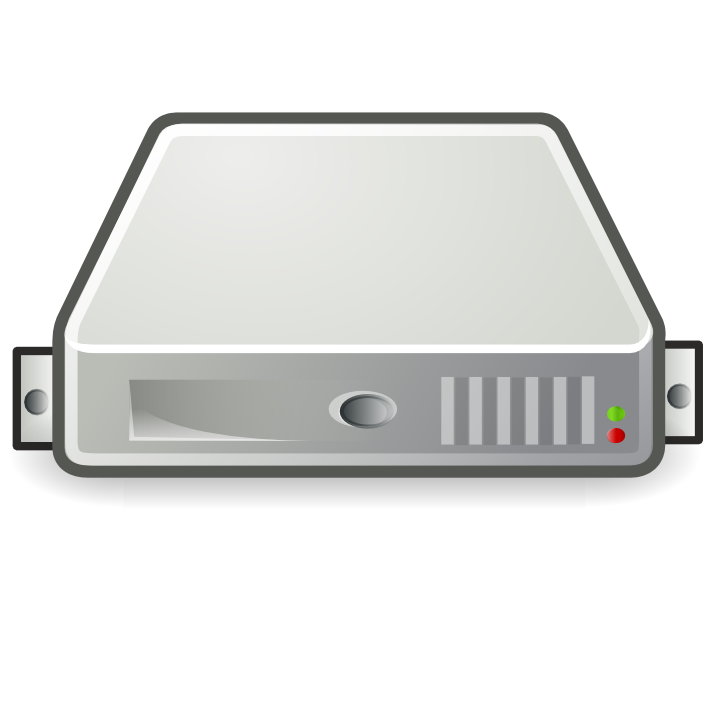 ☒ Balancing skewed workload
8
[Speaker Notes: Then, we can enable a strong load balancing system including all these three properties, scalability, TCP support, and balancing skewed workload.]
Disruptive or slow migration 
can make things even worse
Retransmission 
Timeout (ms-scale)
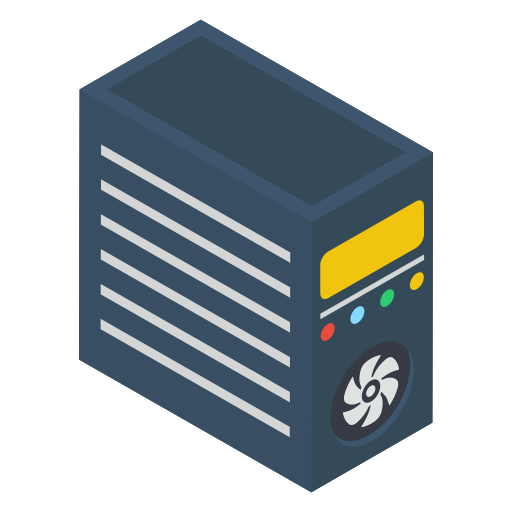 1
2
3
4
4
x
Drop?
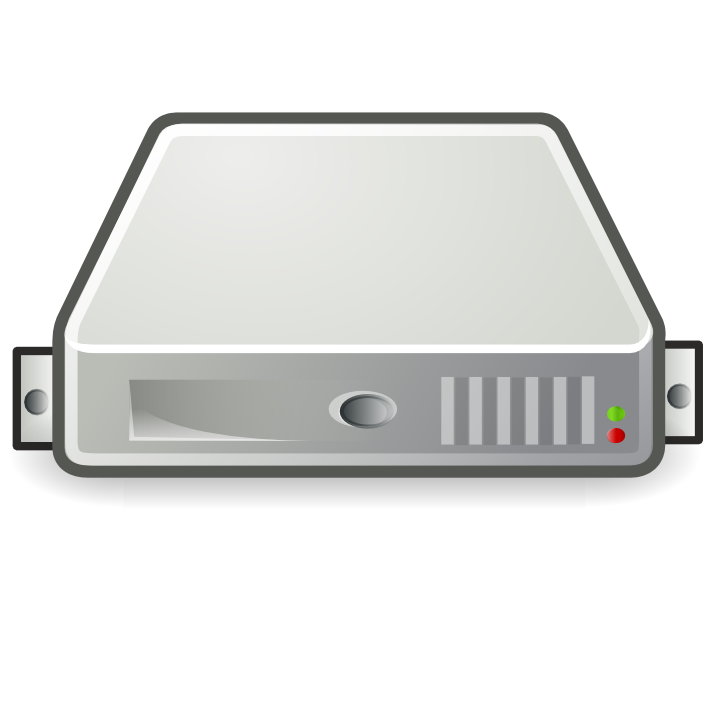 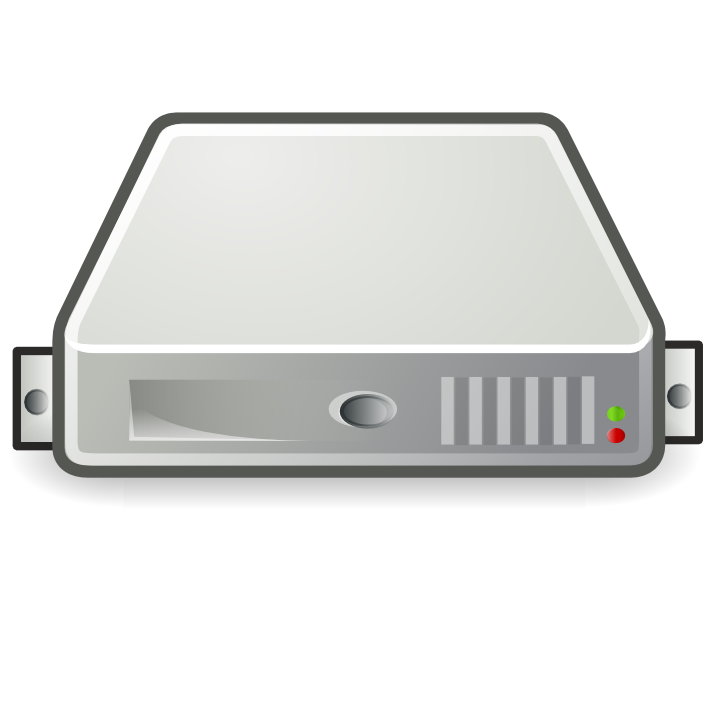 Migration
Disruptive Migration
Slow Migration
9
[Speaker Notes: But TCP migration should be designed carefully, otherwise it can make things even worse. 

Suppose a client is sending TCP requests to a server. If the connection is migrated around this time, the system should handle the 4th packet somehow, because the original server cannot handle it. 

One way is to drop the packet in the network, but then the client should rely on the TCP retransmission timeout, which is ms-scale at least. It will make the tail latency even worse.  


Another point is that migration itself is an additional overhead to the server. 

This graph shows our measurement study result of tail latency depending on different migration overhead. 
We triggers ten thousands of migrations between two HTTP servers during 10 seconds of runtime. 
Fast migrations taking below 200 us maintains the tail latency nearly unchanged. 
However, when the migration overhead becomes over 200us, tail latency starts to increase significantly. 
Especially, this impact becomes even worse when the request rate is higher, because more requests are delayed during the migration.]
All request traffic must go through the single sequencer
(Network Serialization)
☒ Network load imbalance ⇒ high latency
☒ Sequencer scalability bottleneck
☒ Prolonged sequencer failover
What if servers can migrate 
a live TCP connection?

 Strong load balancing system with
Hydra
Use multiple sequencers concurrently
(Serialization-Free)
✅ Network load balancing ⇒ low latency (e.g., 13x)
✅ Higher scalability beyond a single sequencer
✅ Faster sequencer failover (e.g., 5x)
✅ Scalability 
✅ TCP Support
✅ Balancing skewed workload
7
[Speaker Notes: In this talk, I will introduce our solution Hydra 
which is a serialization-free network ordering protocol by using multiple sequencer concurrently.
Compared to existing approaches, 
our system achieves network load balancing and 13 times lower latency 
Higher scalability beyond a single sequencer,
And 5 times faster sequencer failover time]
This Talk: Capybara
Design goal: 𝜇s-scale-fast and client-transparent TCP migration
User Space
“without disconnection or blocking”
Kernel-bypass
Library OS
Application
Customized protocols
Two-phase protocol
Phase 1: Migration handshake to buffer the connection
Phase 2: Connection state transfer
Migration-aware 
packet forwarding
Input
Forwarding Decision
Match & Action
Table
No context switch
Kernel Space
Programmable Switch
NIC
RX/TX Queues
Kernel-bypassing OS
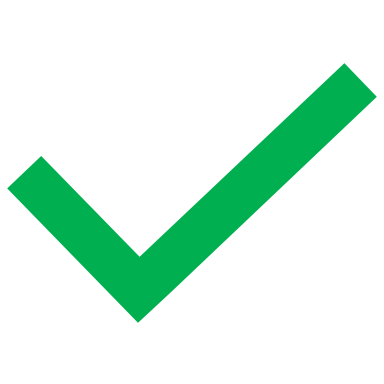 Transparently migrate a live TCP connection within single-digit 𝜇s
11
[Speaker Notes: So in this talk, we propose Capybara with our design goal of us-scale client-transparent TCP migration system. 

Client-transparent here means capybara does not disconnect or block the connection. 

Capybara is built on kernel-bypassing library OS. 
It enables highly efficient TCP migration by removing context switching overheads.
Also, we carefully design customized two-phase protocol inside the library OS to achieve the client-transparent TCP migration.
Phase 1 performs migration handshake to temporarily buffer the connection, and phase 2 transfers the connection state. It will be discussed more later. 


On top of that, Capybara leverages modern programmable switches which have reconfigurable match action tables in the data plane, to support dynamic migration-aware packet forwarding. 

As a result, Capybara transparently migrate a live TCP connection within single-digit 𝜇s.]
This Talk: Capybara
Kernel-bypassing userspace OS
No context switching overheads
Sophisticated protocol for seamless migrations

Programmable Switch
Migration-aware dynamic packet forwarding



 Transparently migrate a live TCP connection in a single-digit 𝜇s
12
[Speaker Notes: And in this talk, I will introduce our solution, Capybara, which is a live TCP migration system.

Capybara is built on a kernel-bypassing usespace OS,]
Outline
Introduction

Capybara Design

Example Workflow

Preliminary Evaluation
8
[Speaker Notes: Then, let us discuss the Capybara design in more details]
Naïve approach can reset the connection
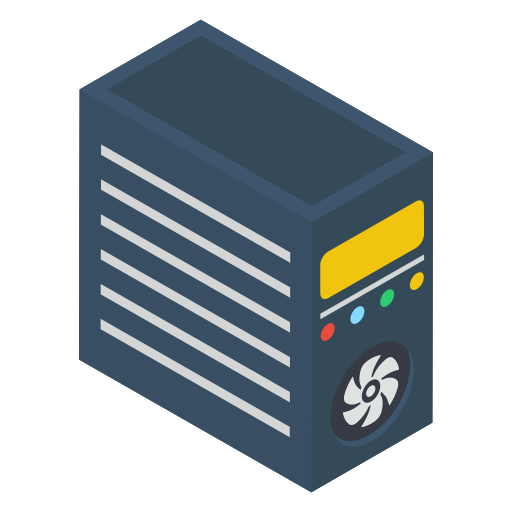 C0
Target (S1)
Origin (S0)
Switch
REDIRECT
Export
C0-S0
Switch
No one has connection state
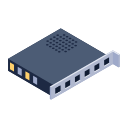 RST!
REDIRECT
C0-S1
RST!
Import
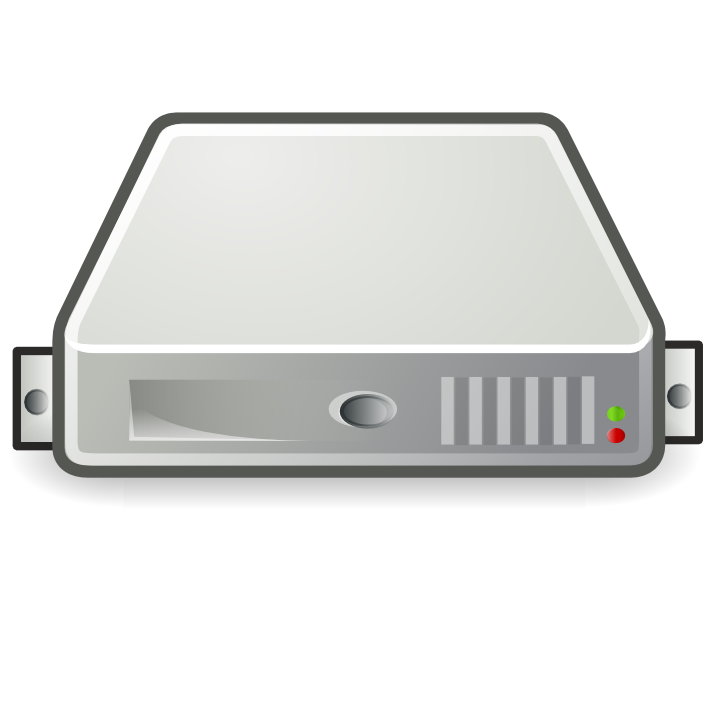 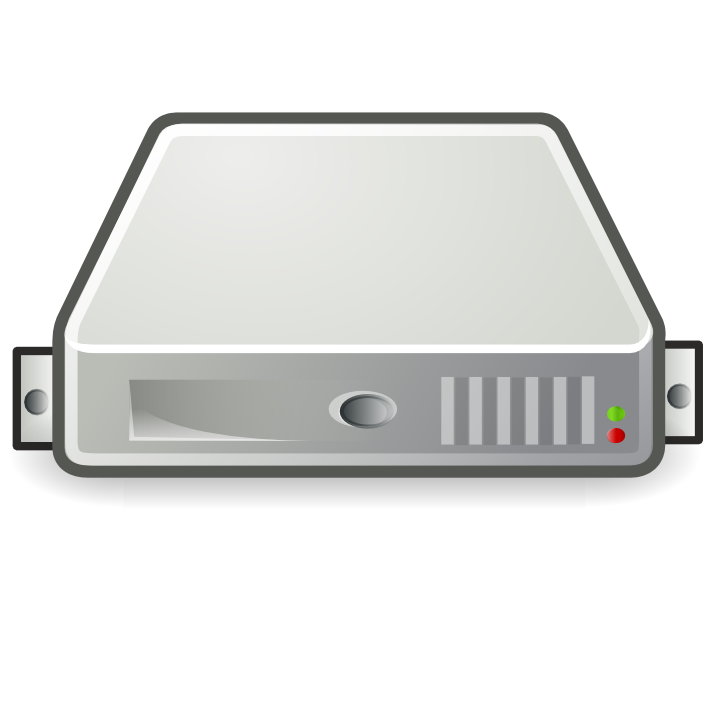 C0-S0
C0-S0
C0-S1
S0
S1
Target
Origin
14
[Speaker Notes: As we discussed, TCP migration should be designed carefully. Let me show you the technical challenges.   

Here, we have two servers S0 and S1, one client C0, and the switch at the middle. The switch can be either virtual software switch or physical programmable switch. 

At the beginning, C0 establishes a TCP connection with S0, and the switch is forwarding the packets to S0. 

And then, S0 is trying to migrate this connection to S1. 

That is , S0 is the origin and S1 is the target of this migration.
Before and after the migration, the switch should forward packets to the server who currently has the connection state. However, it’s not trivial to achieve. 

In this timeline, S0 exports the connection state at this time, send it to S1, then S1 imports it using linux feature like TCP_REPAIR. 
For this, the servers should inform the switch at some point, so that it can start to forward request packets to S1 instead of S0.

For example, let’s say S0 sends REDIRECT signal to the switch before it exports the connection state. 
In this case, if the switch receives a request message at this time, it will be forwarded to S1, before S1 receives the connection state. 
Once this packet is delivered, S1 would generate the RST packet to the client and reset the connection. 

Similarly, if S0 signals the switch after it sends the connection state, client requests received by the switch at this time will be delivered to S0 and reset the connection similarly.

So essentially, there is a small time-window that both S0 and S1 do not have the connection state,
meaning that the client requests shouldn’t be delivered to either of them.]
Block the connection during migration?
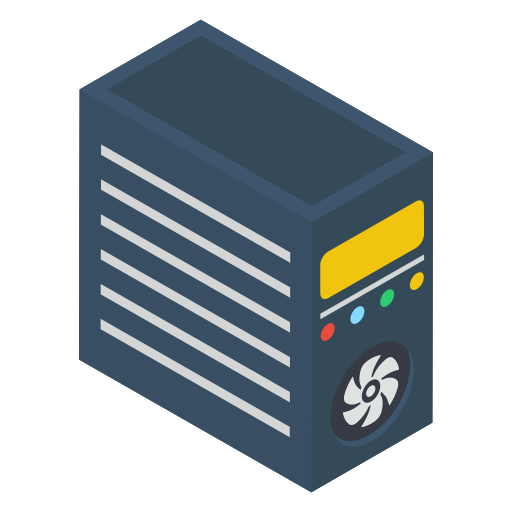 Prism [NSDI ‘21]
C0
Target (S1)
Origin (S0)
Switch
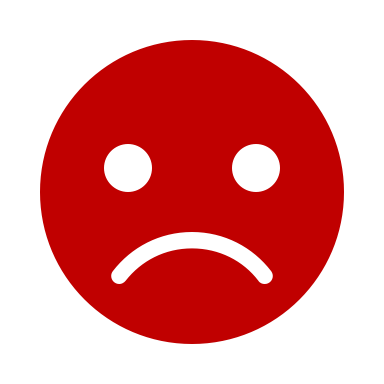 BLOCK
Export
C0-S0
Switch
Block the connection
(drop packets)
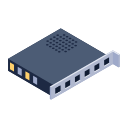 C0-S1
OPEN & REDIRECT
Import
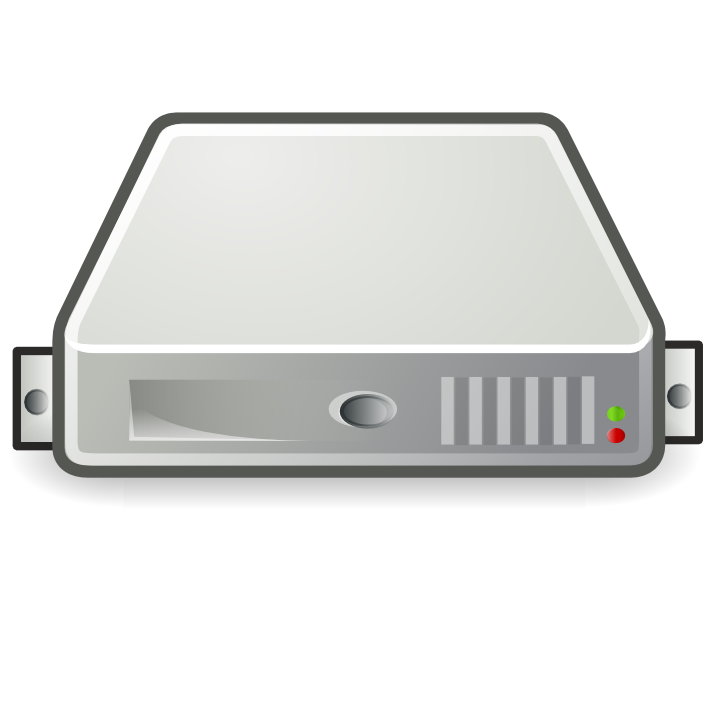 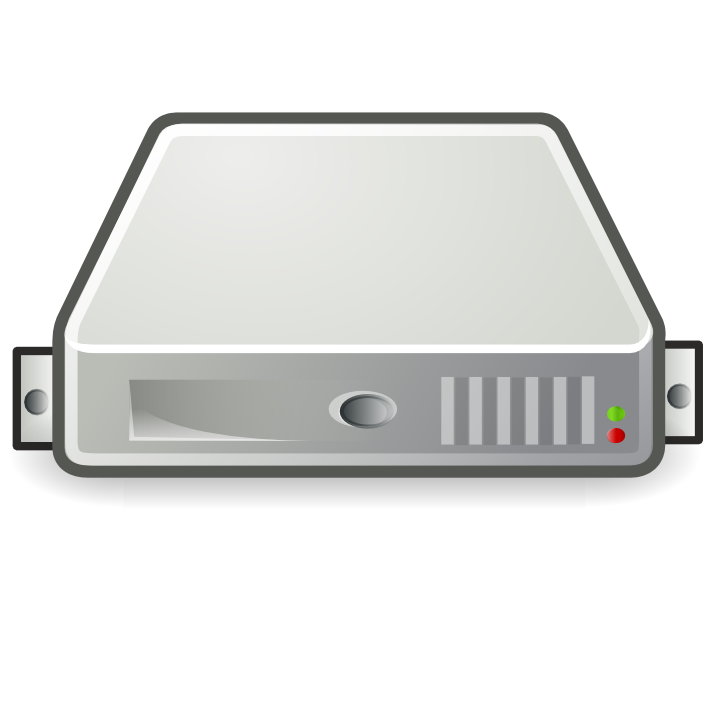 C0-S0
C0-S1
S0
S1
Target
Origin
15
[Speaker Notes: To solve this problem, a recent work Prism published in NSDI ’21 proposed a TCP migration relying on the switch to block the connection during migration. 

In this same setup, Prism sends a BLOCK signal from the origin server to the switch first, and exports the connection state only after the BLOCK signal is acknowledged by the switch. 
And then, after the target server imports the connection state, it sends a OPEN & REDIRECT signal to the switch. 

Using this approach, the connection is blocked during this time, meaning that all request packets are dropped by the switch, and the servers can perform the migration without worrying about the connection reset problem. 

As you can see, this protocol is obviously safe, but as we discussed before, dropping all packets during the migration causes client timeout, which is not acceptable for many us-scale data center applications.]
Our Approach: Transient Packet Buffering
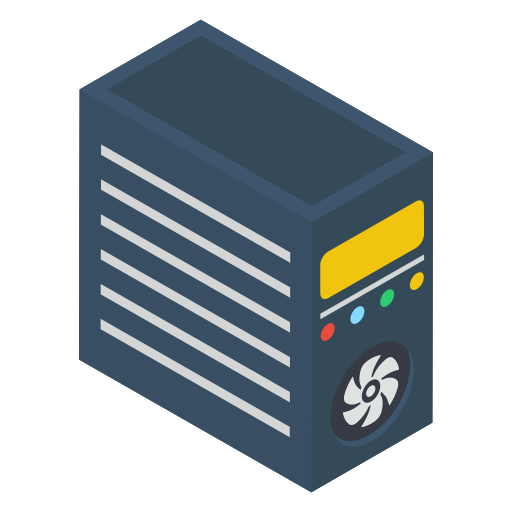 C0
Target (S1)
Origin (S0)
Switch
PREPARE_MIG
Export
PREPARE_MIG_ACK & REDIRECT
Capybara migrates TCP connections without blocking
C0-S0
Buffer the connection
C0
Switch
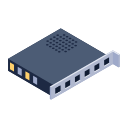 Merge
C0-S1
Import
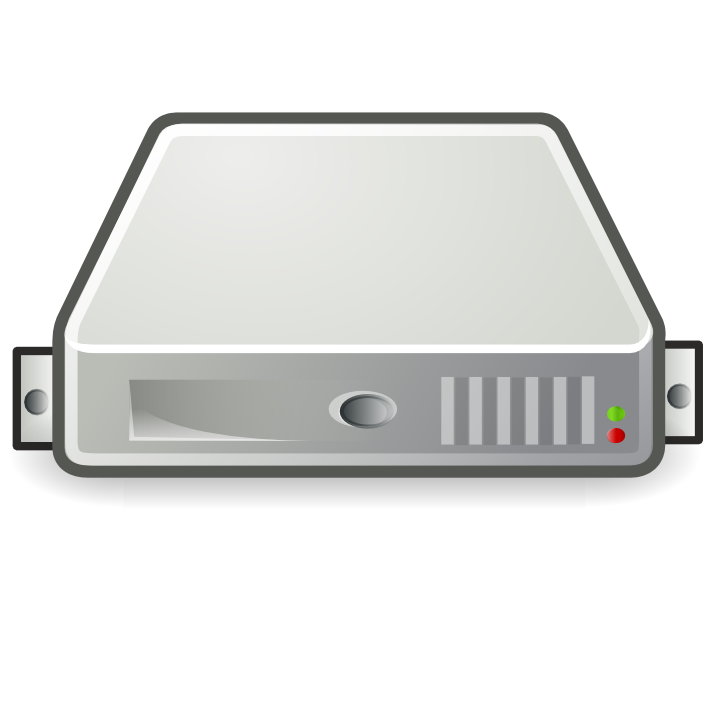 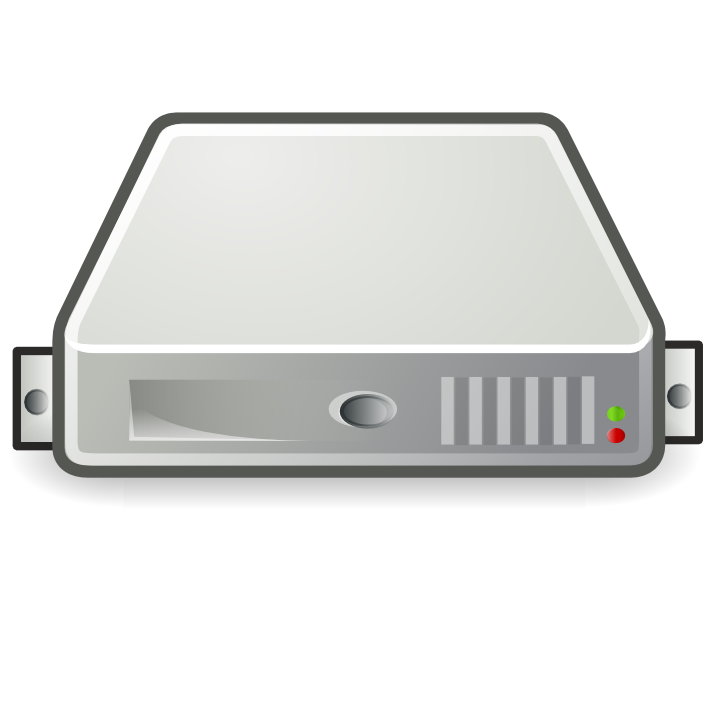 C0-S0
C0-S1
S0
S1
Target
Origin
16
[Speaker Notes: So instead of blocking the connection, we transiently buffer the packets during the migration, and process them after the migration is complete. 
In the same setup, the origin sends PREPARE_MIG message to the target first. 
Once receiving this PREPARE_MIG, the Target prepares a temporary buffer to hold packets from the connection to be migrated. 
Then, it sends back PREPARE_MIG_ACK message together with REDIRECT signal. 

And the switch starts to redirect packets since it receives the REDIRECT signal. For example, if it receives a packet at this time, it will be forwarded to the target, and the target will buffer this packet. 

 Then, once the origin server receives the PREPARE_MIG_ACK, it sends the connection state to the target server. 

Once the target server receives the connection state, it merges the temporary buffer into the connection state, and start to serve the connection. So the packets are buffered during this time, instead of blocking.  


Using this approach, Capybara achieves TCP migration without blocking the connection.]
Our Approach: Transient Packet Buffering
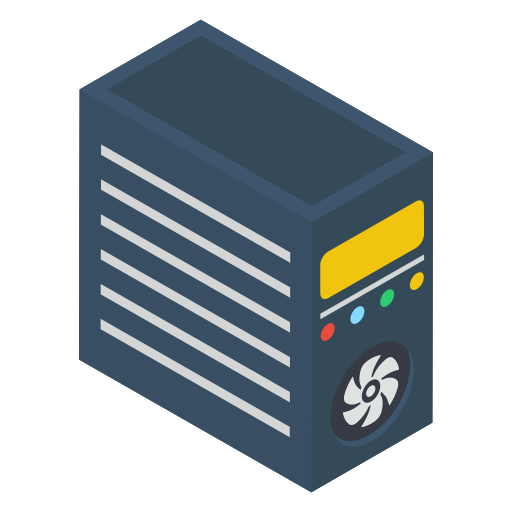 C0
Target (S1)
Origin (S0)
Switch
PREPARE_MIG
Export
PREPARE_MIG_ACK & REDIRECT
Capybara migrates TCP connections without blocking
C0-S0
Buffer the connection
C0
Switch
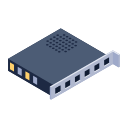 Merge
C0-S1
Import
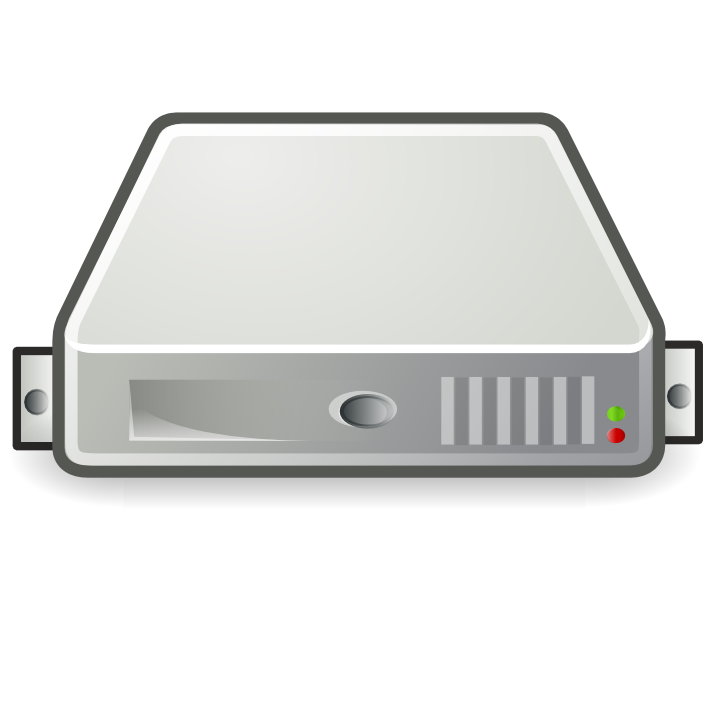 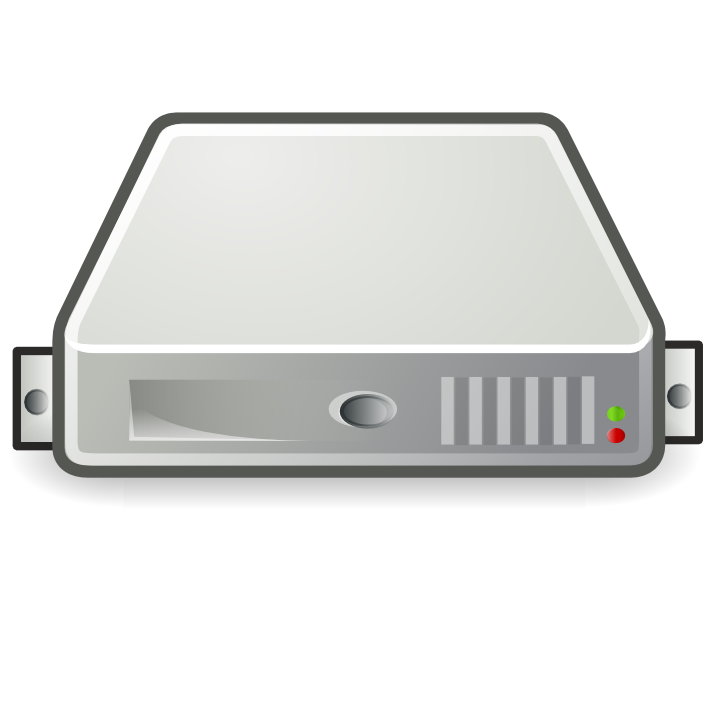 C0-S0
C0-S1
S0
S1
Target
Origin
17
[Speaker Notes: So instead of blocking the connection, we transiently buffer the packets during the migration, and process them after the migration is complete. 
In the same setup, the origin sends PREPARE_MIG message to the target first. 
Once receiving this PREPARE_MIG, the Target prepares a temporary buffer to hold packets from the connection to be migrated. 
Then, it sends back PREPARE_MIG_ACK message together with REDIRECT signal. 

And the switch starts to redirect packets since it receives the REDIRECT signal. For example, if it receives a packet at this time, it will be forwarded to the target, and the target will buffer this packet. 

 Then, once the origin server receives the PREPARE_MIG_ACK, it sends the connection state to the target server. 

Once the target server receives the connection state, it merges the temporary buffer into the connection state, and start to serve the connection. So the packets are buffered during this time, instead of blocking.  


Using this approach, Capybara achieves TCP migration without blocking the connection.]
Server Architecture
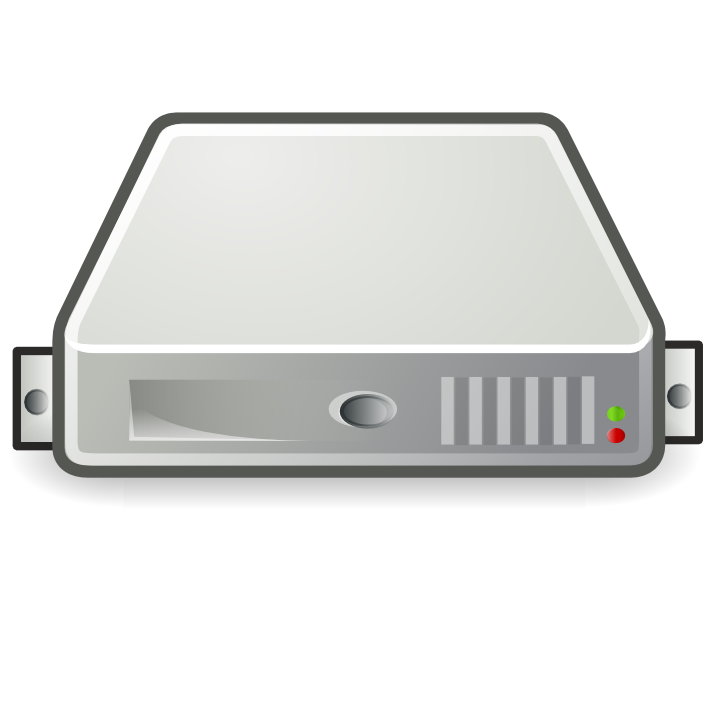 User
Space
Application
Standard (Linux-based) Server
TCP
Kernel 
Space
NIC Driver
HW
NIC
18
[Speaker Notes: Then let me go through Capybara system architecture in more details. 

First, server architecture. 
A standard linux-based server is like this. 
In the kernel space, it has the NIC driver and network stack supporting standard TCP protocol, and then server application is running on top of that in the user space.]
Server Architecture
Implements TCP migration protocol in Demikernel LibOS [SOSP ‘21]

TCP
Tracking TCP receive queue length
TCP state serialization/deserialization
TCPMig
Manage ongoing migration instances
Transient packet buffering
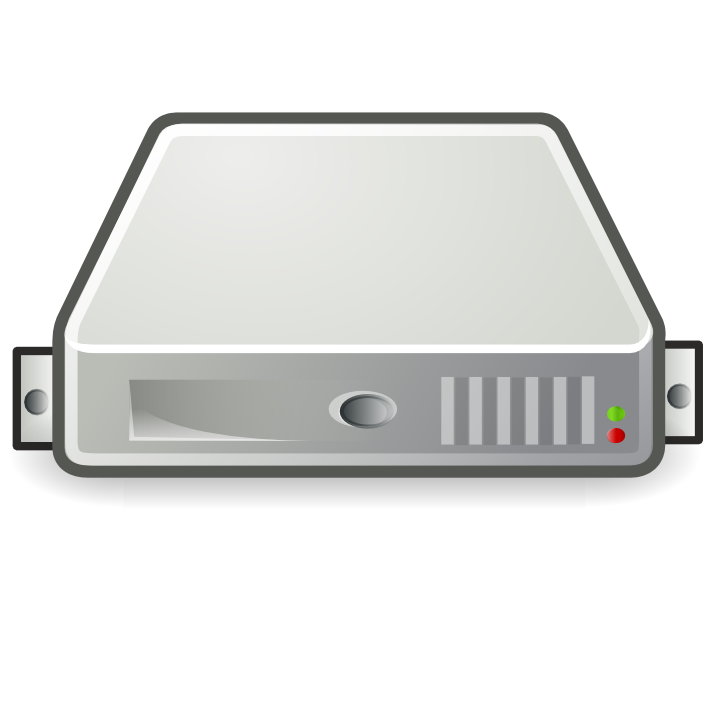 User
Space
Application
Capybara Server
TCP
TCPMig
LibOS
DPDK (rte_mempool & PMD)
HW
NIC
19
[Speaker Notes: Instead of this standard server architecture, Capybara leverages recent kernel-bypassing library OS architecture called Demikernel. 
Demikernel is a userspace library OS supporting standard TCP stack implementation. It provides a standardized I/O APIs accommodating different types of kernel-bypass techniques such as DPDK.

Inside the network stack, Capybara has some additional supports on top of the standard TCP stack, such as tracking TCP recv_queue length and TCP state serialization logic for migration. 
Also, we add a customized Layer 4 protocol called TCPMig, to manage ongoing migration instance and transient packet buffer for that.]
TCP
TCPMig
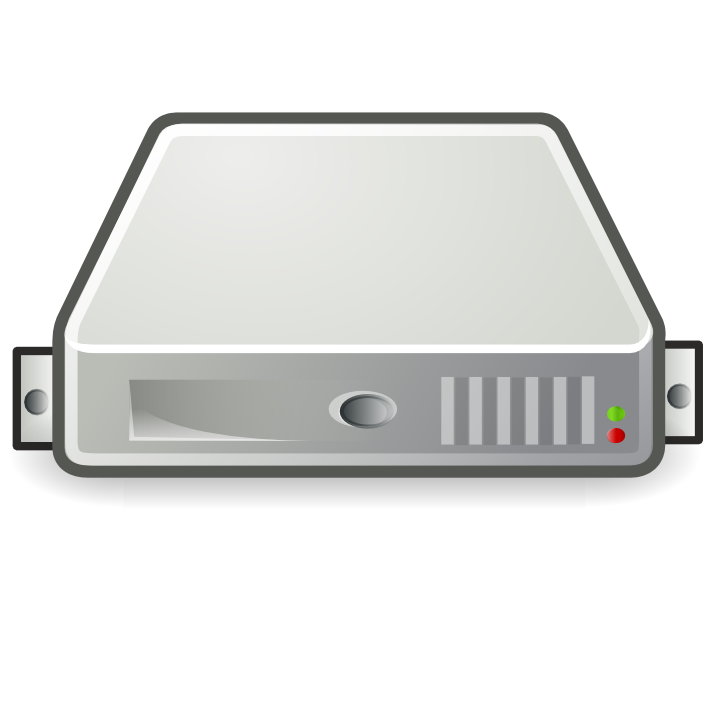 20
[Speaker Notes: So, each server in the Rack is running this Capybara network stack in the user space.]
Switch Architecture
Migration-aware packet forwarding

Server-load-aware migration
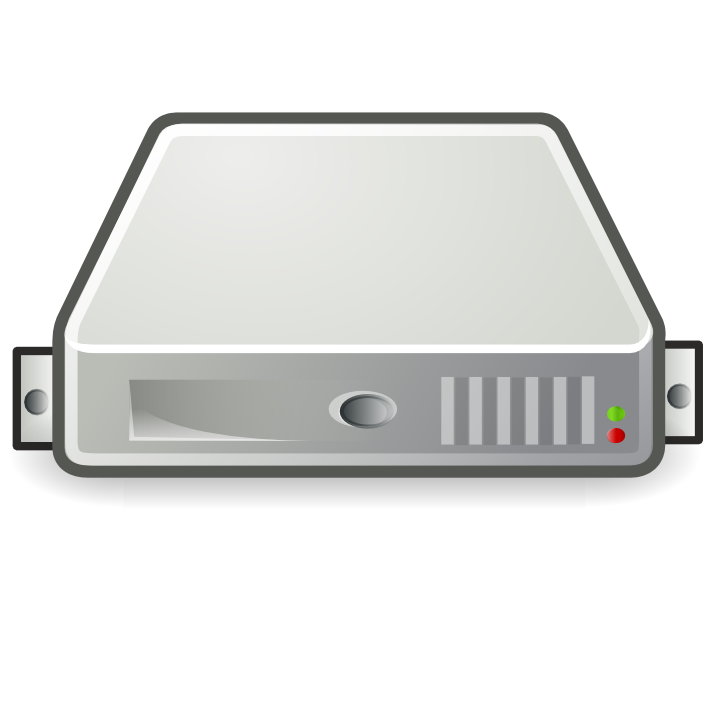 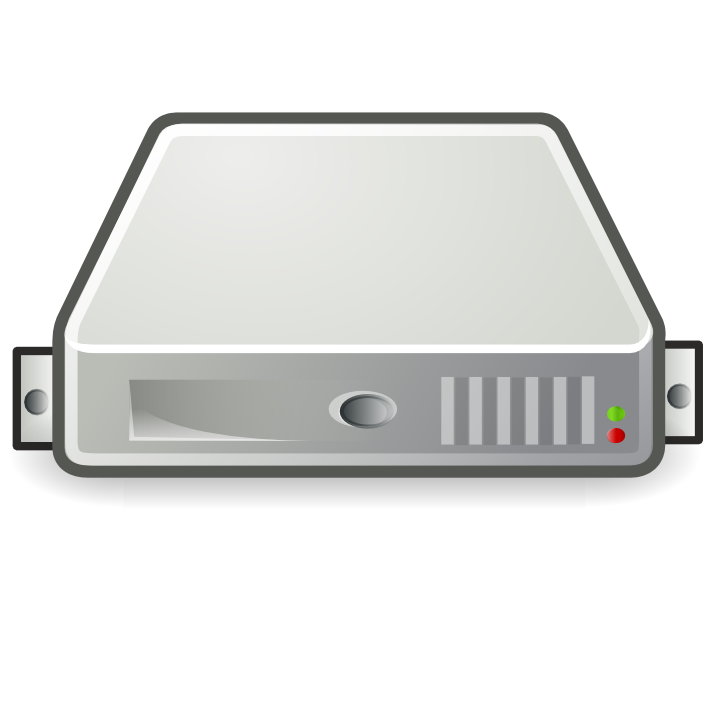 S0
S1
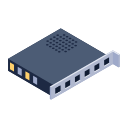 TCP
TCPMig
TCP
TCPMig
HEARTBEAT
Workload: 0
HEARTBEAT
Workload: 0
21
[Speaker Notes: Next, switch architecture. Current Capybara design relies on the Top of Rack switch of the servers. 
The switch provides two important features of Capybara. 

First, Migration aware packet forwarding. For this, the switch maintains a lookup table called migration directory in the data plane register. 
Migration directory stores a mapping of each migrated connection and the origin and target server of the migration, which is used to redirect packets accordingly.

Second, server-load-aware migration. For this, the switch maintains another register called minimum workload. When a connection is migrated, ideally the target server should be the minimum-loaded server for the best load balancing.
So, each capybara server periodically sends a HEARTBEAT message with it’s current workload.
And then, the switch tracks the minimum-loaded server and it’s current workload using the minimum workload register.]
Network Ordering
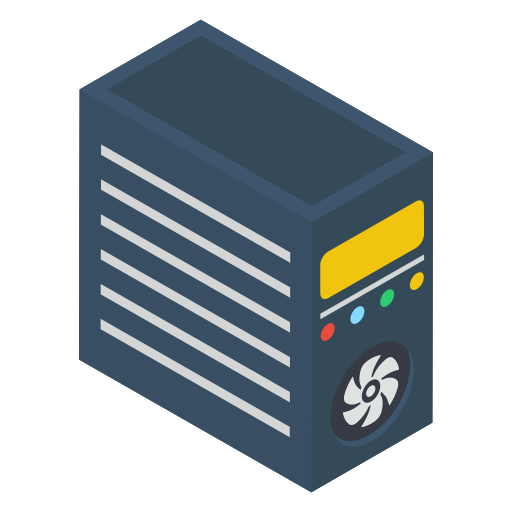 C0
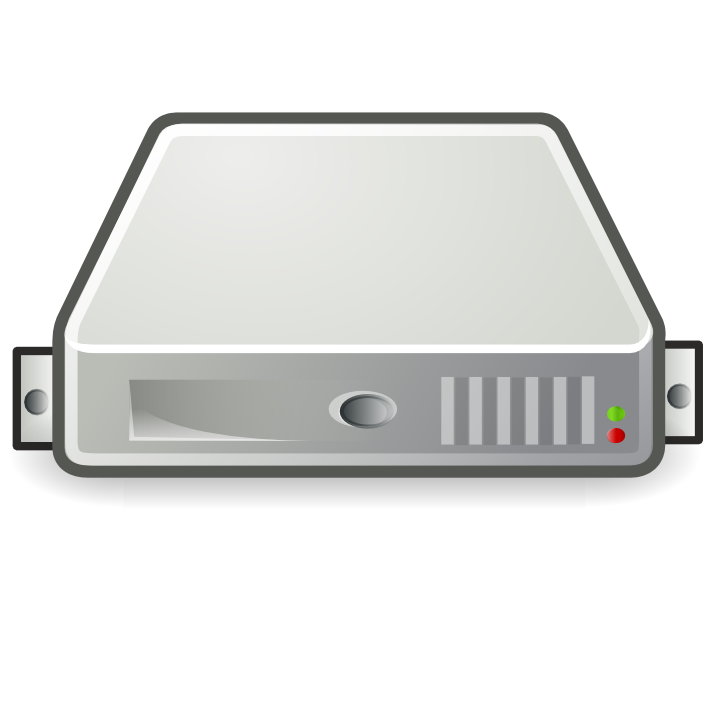 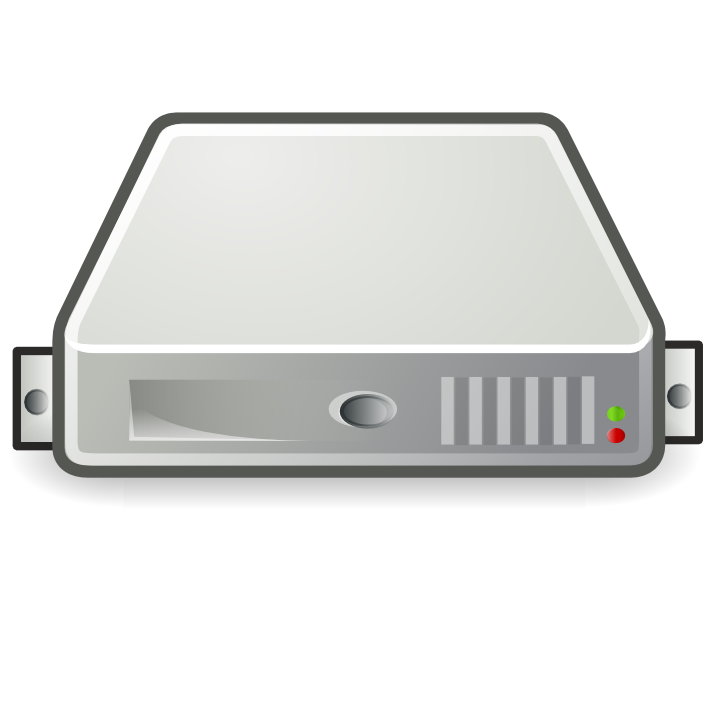 S0
S1
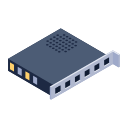 TCP
TCPMig
TCP
TCPMig
HEARTBEAT
Workload: 0
HEARTBEAT
Workload: 0
22
[Speaker Notes: Then, let us go thorough a simple example to see how the TCP migration works in Capybara. 
At the beginning, there is no TCP connections on both servers, and they inform the switch of the current workload 0 by the periodic HEARTBEAT message. 
The switch records one of them into the minimum workload register.
Then, a client C0 establishes a TCP connection with S0 first.]
Outline
Introduction

Capybara Design

Example Workflow

Preliminary Evaluation
8
[Speaker Notes: Then, let me show you an example workflow of capybara.]
C1
C0
Tracking Server Workload
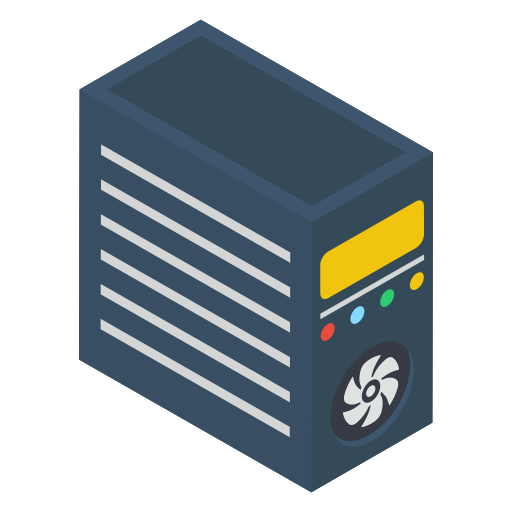 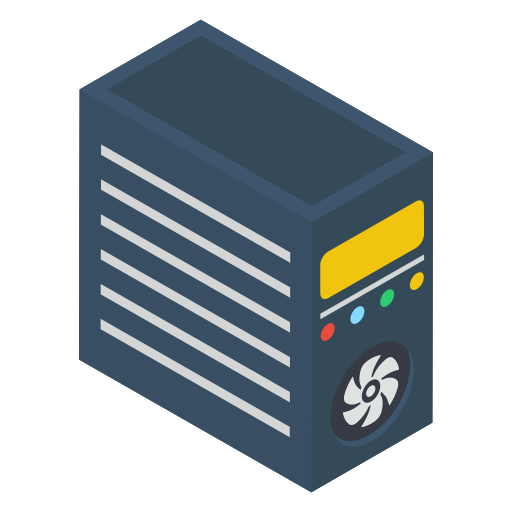 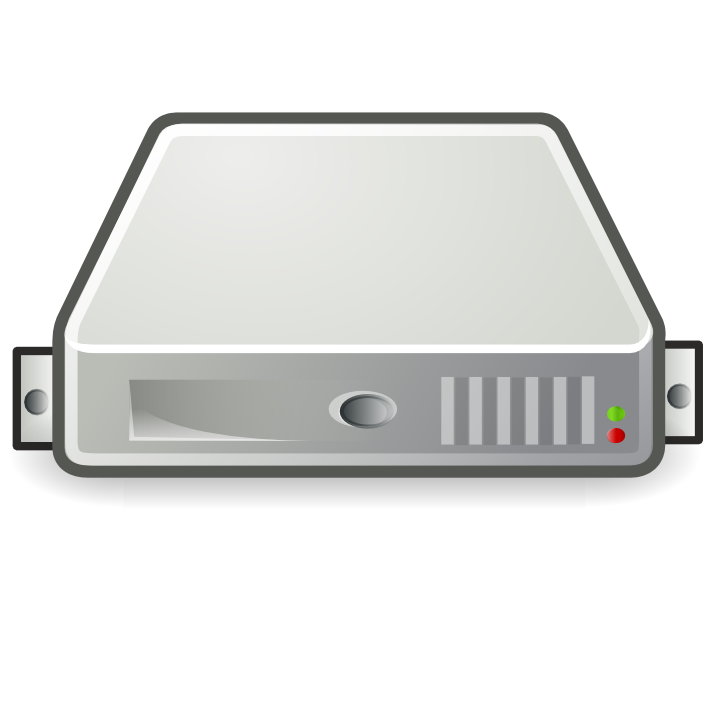 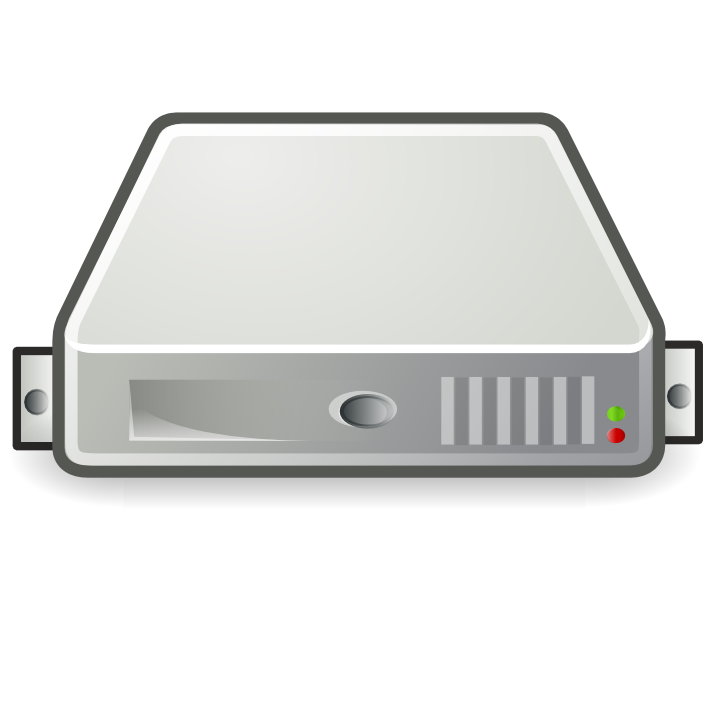 S0
S1
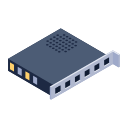 TCP
TCPMig
TCP
TCPMig
HEARTBEAT
Workload: 0
HEARTBEAT
Workload: 0
24
[Speaker Notes: In this example, we have two client C0 and C1.
At the beginning, there is no TCP connections on servers, and they inform the switch of the current workload 0 by sending a HEARTBEAT message. 
The switch records one of them into the minimum workload register.]
C1
C0
Initial Connection Establishment
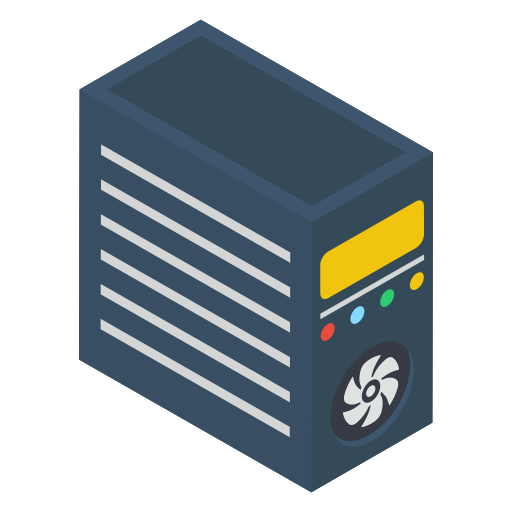 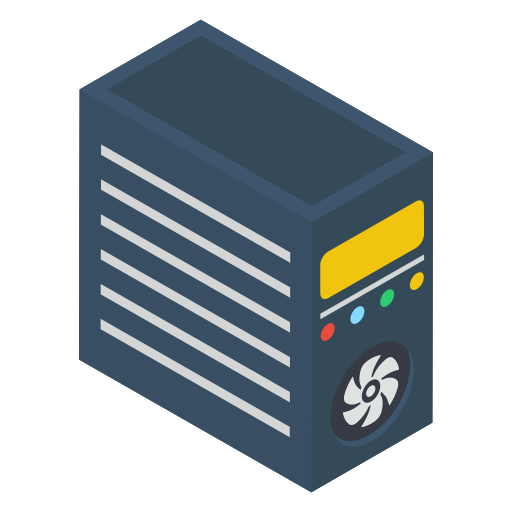 Workflow:
Establish connection
Initiate migration
Prepare migration
Transfer connection state
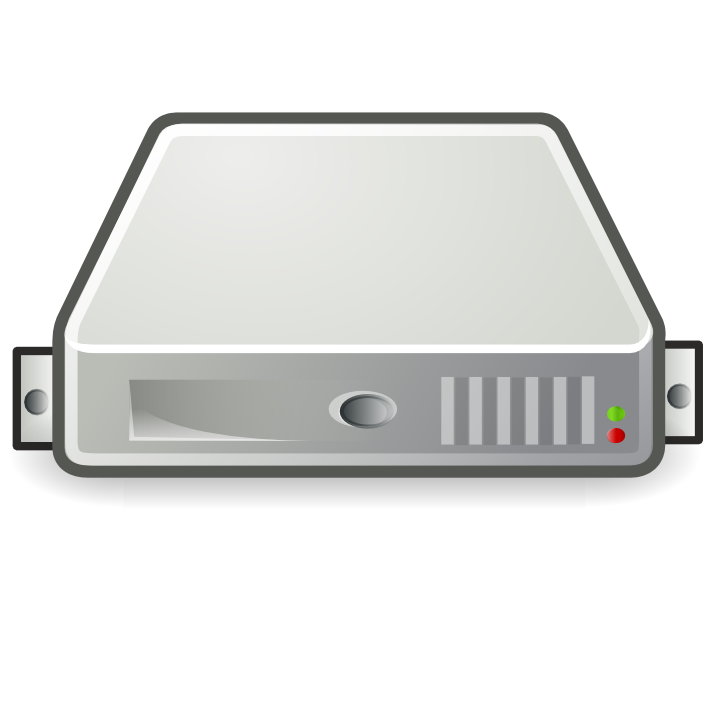 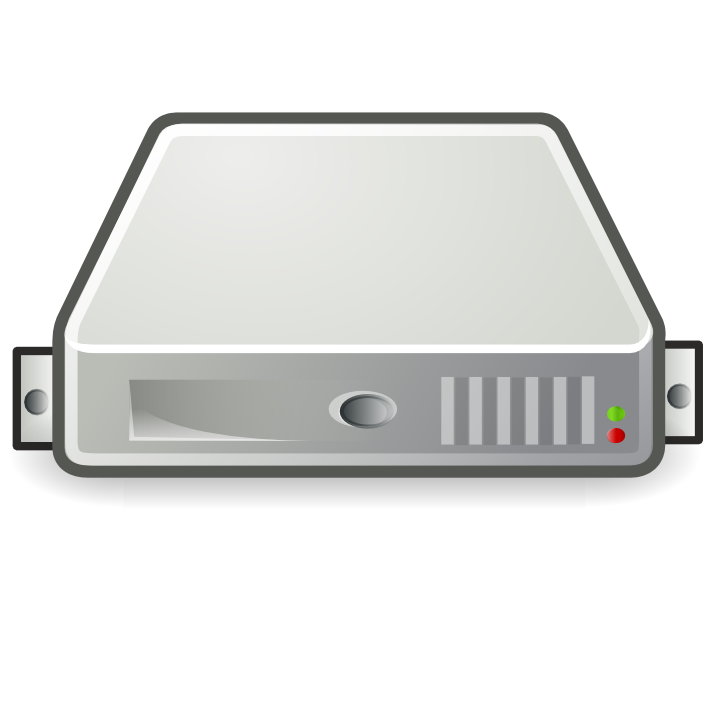 S0
S1
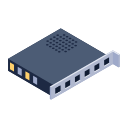 TCP
TCPMig
TCP
TCPMig
0
0
C0
C1
25
[Speaker Notes: Next, both clients establish a TCP connection to S0,
and the TCP stack of S0 has the recv_queue for each connection.]
C1
C0
Initial Connection Establishment
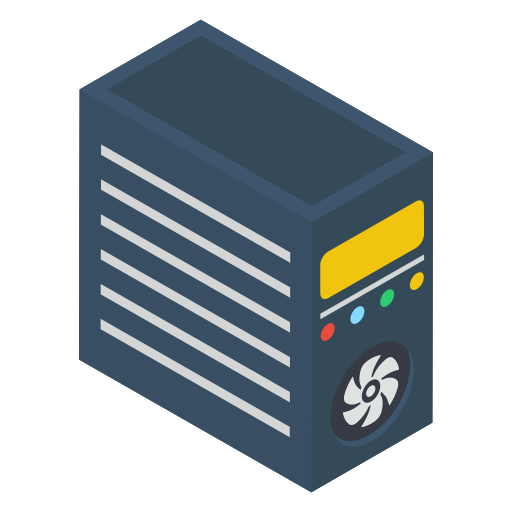 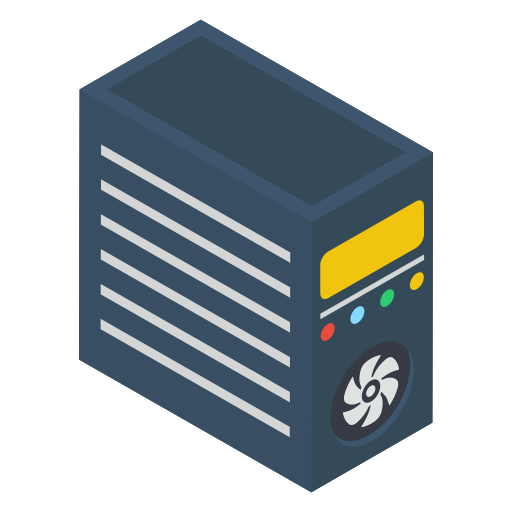 Workflow:
Establish connection
Initiate migration
Prepare migration
Transfer connection state
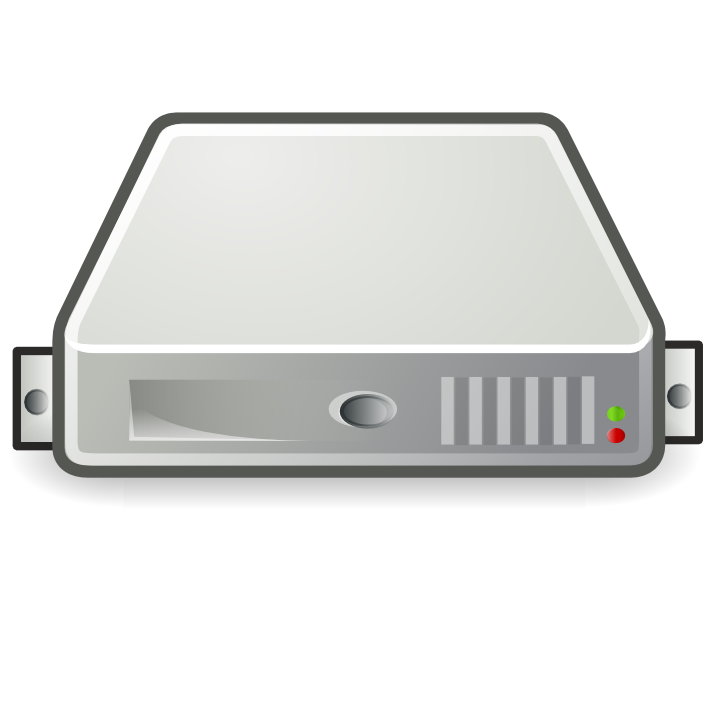 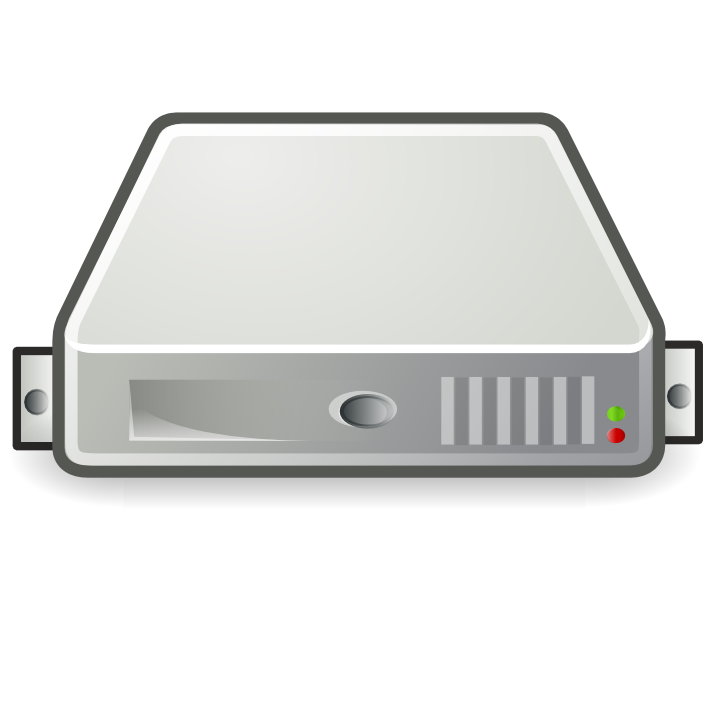 S0
S1
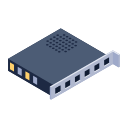 TCP
TCPMig
TCP
TCPMig
HEARTBEAT
Workload: 0
HEARTBEAT
Workload: 5
3
2
C0
C1
26
[Speaker Notes: At the beginning, the clients request rate is not too high, so the number of requests in the TCP recv_queue is also small. 
Then, the servers send the heartbeat message again with the current workload, and the minimum workload register value is updated to S1.]
C1
C0
Server Overload
Initial Connection Establishment
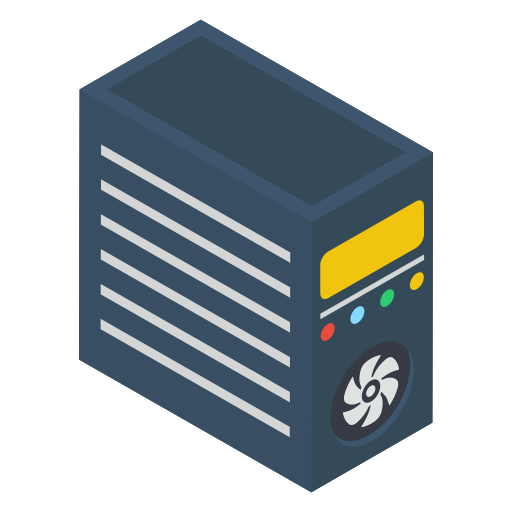 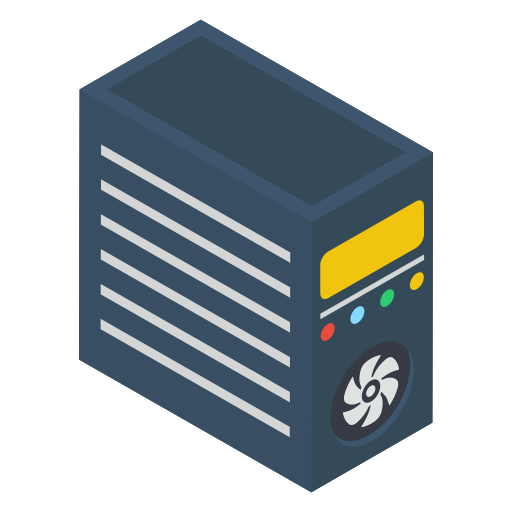 Workflow:
Establish connection
Initiate migration
Prepare migration
Transfer connection state
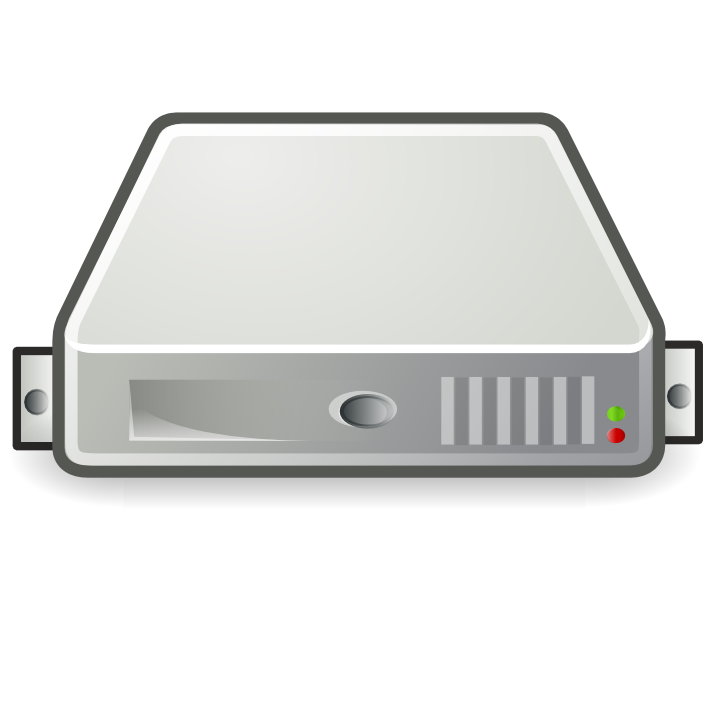 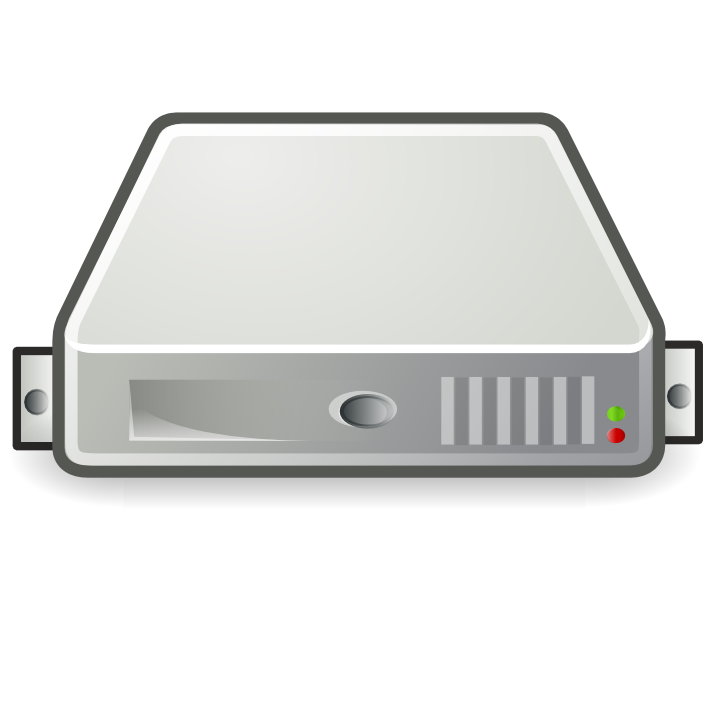 S0
S1
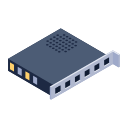 TCP
TCPMig
TCP
TCPMig
HEARTBEAT
Workload: 0
HEARTBEAT
Workload: 5
3
2
C0
C1
27
[Speaker Notes: After some time, the workload from clients are increased,]
C1
C0
Server Overload
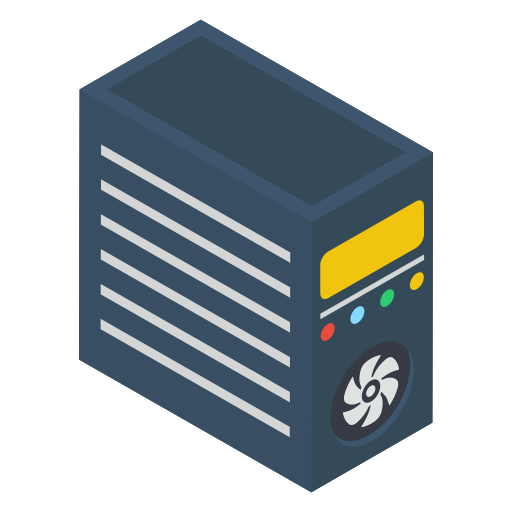 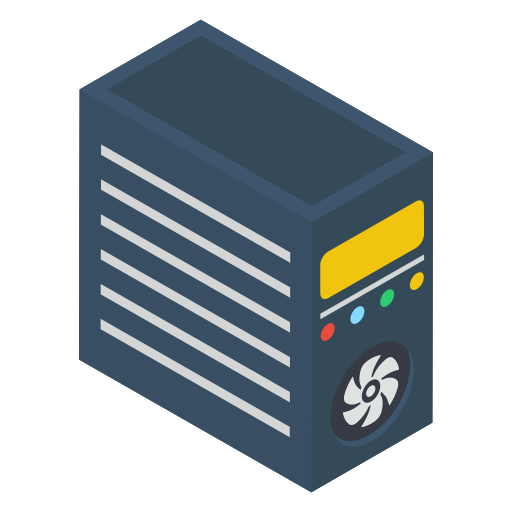 Workflow:
Establish connection
Initiate migration
Prepare migration
Transfer connection state
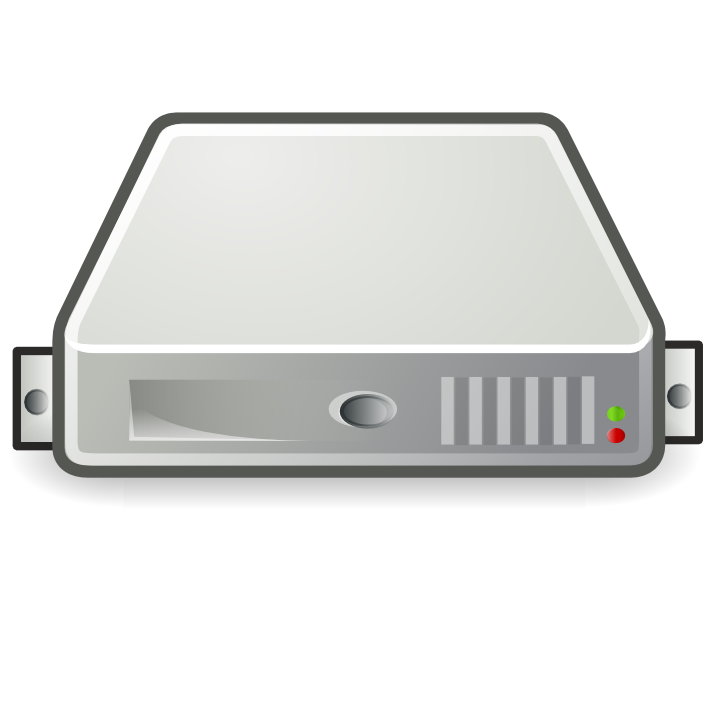 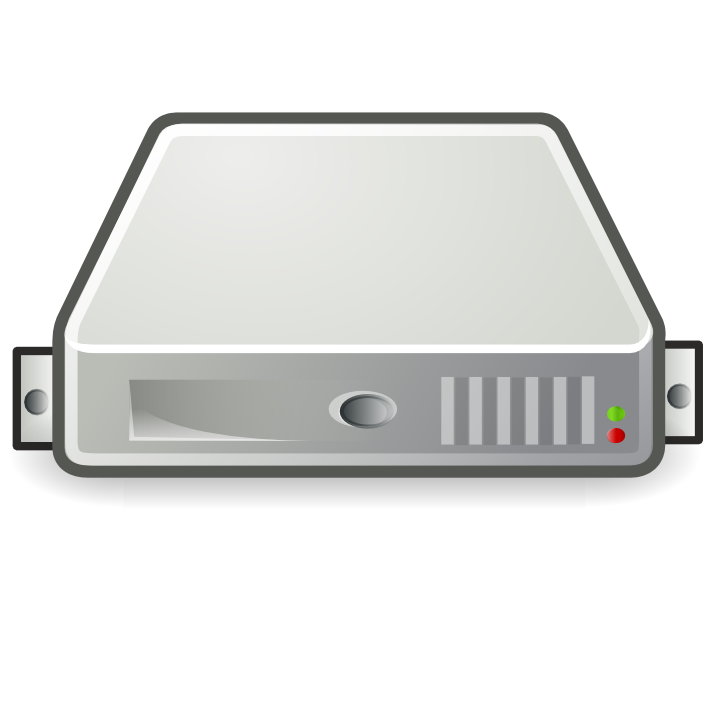 S0
S1
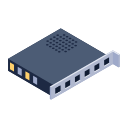 TCP
TCPMig
TCP
TCPMig
17
15
C0
C1
28
[Speaker Notes: so more request messages are queueing up in the TCP recv-queue of S0.]
C1
C0
Server Overload
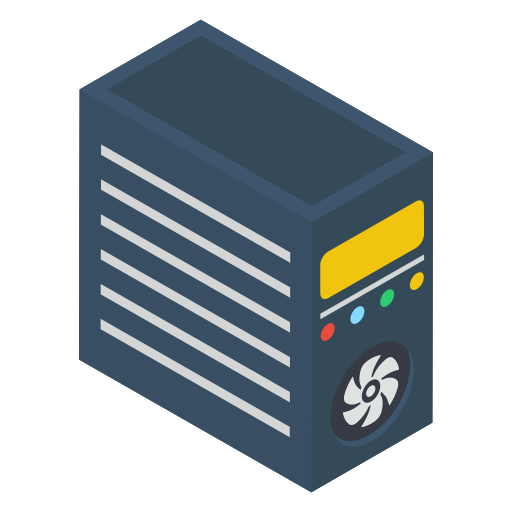 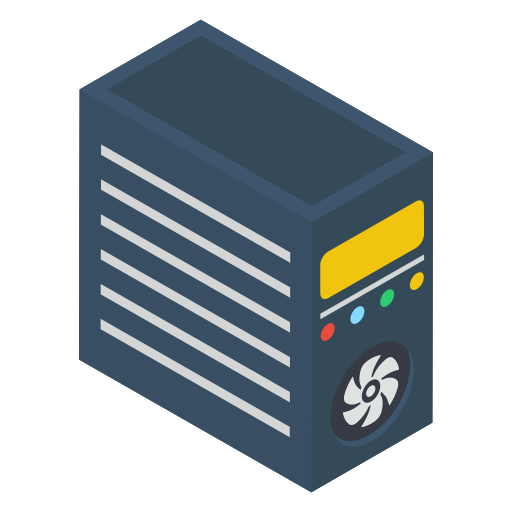 Workflow:
Establish connection
Initiate migration
Prepare migration
Transfer connection state
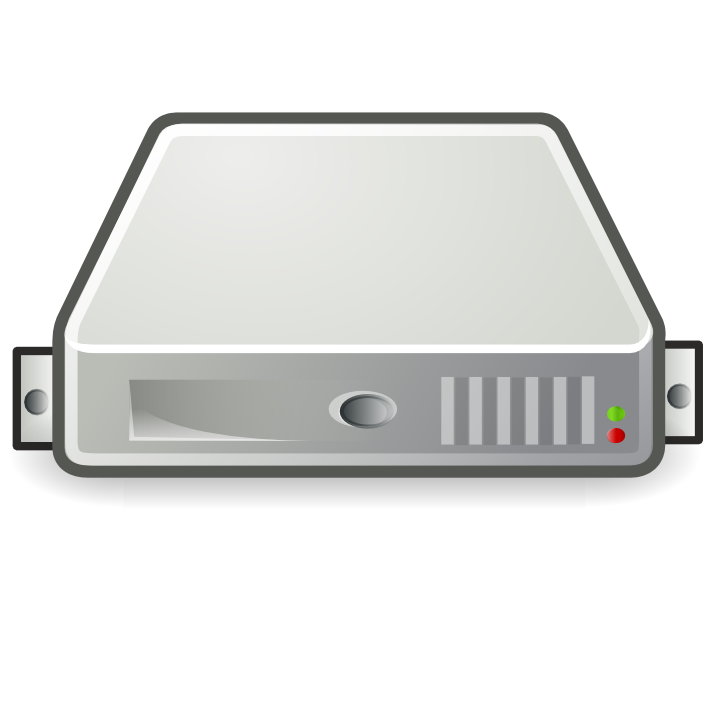 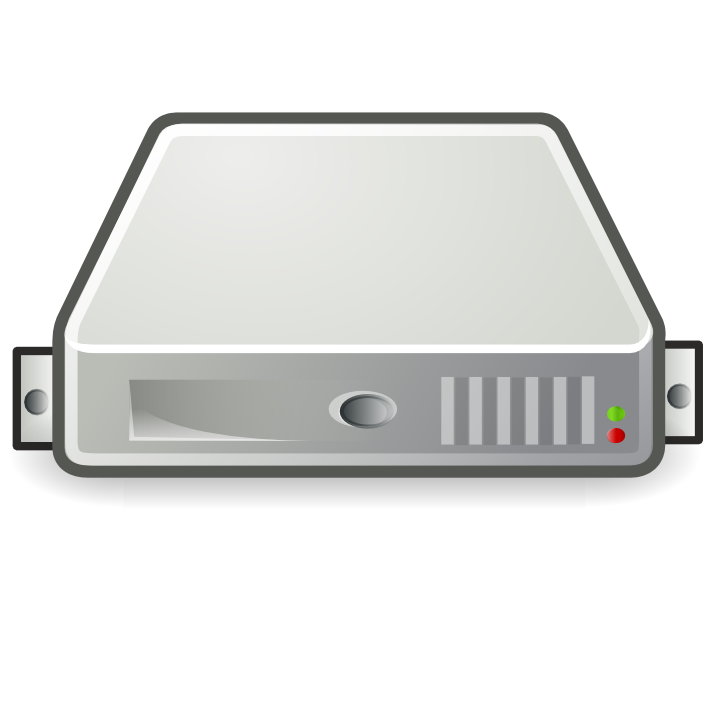 S0
S1
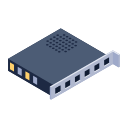 TCP
TCPMig
TCP
TCPMig
17
15
Workload > 30
C1
C0
C1
29
[Speaker Notes: Once the total recv_queue length becomes bigger than a certain threshold, for example 30 here, TCPMig stack selects a connection, for example C1 here, and starts the migration.]
C1
C0
Phase 1: Prepare Migration
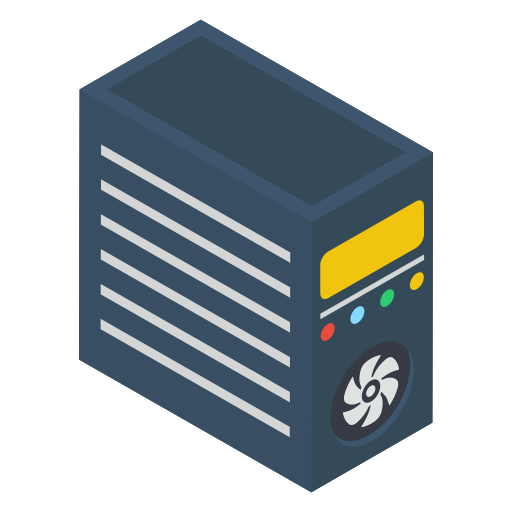 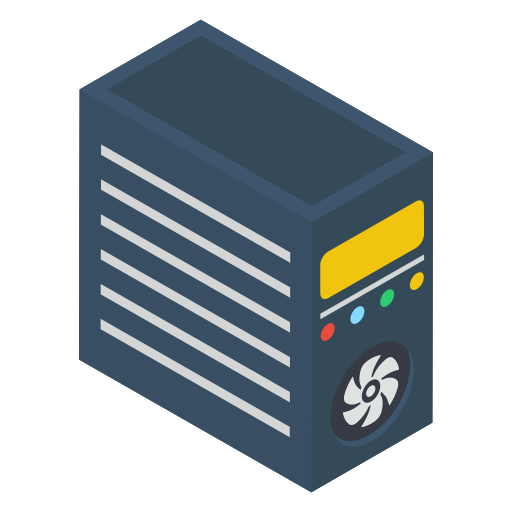 Workflow:
Establish connection
Initiate migration
Prepare migration (buffer)
Transfer connection state
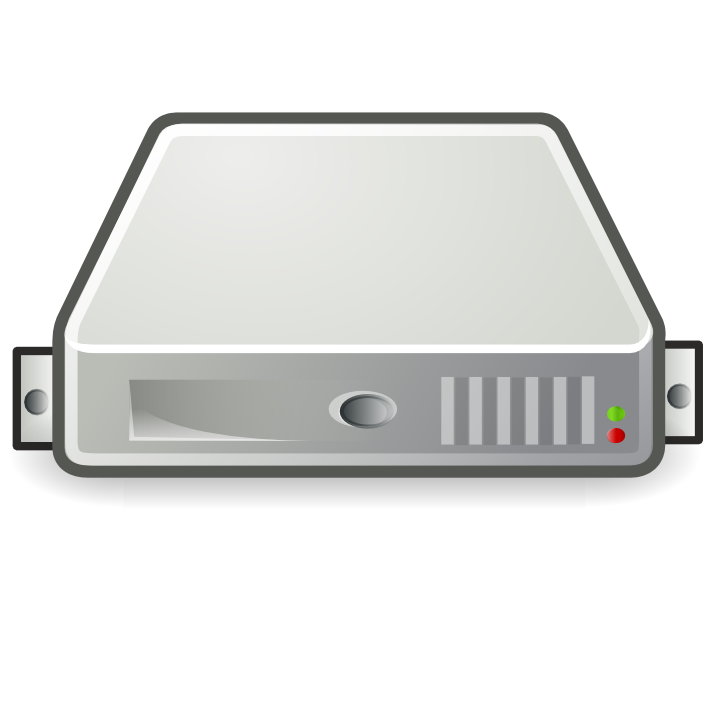 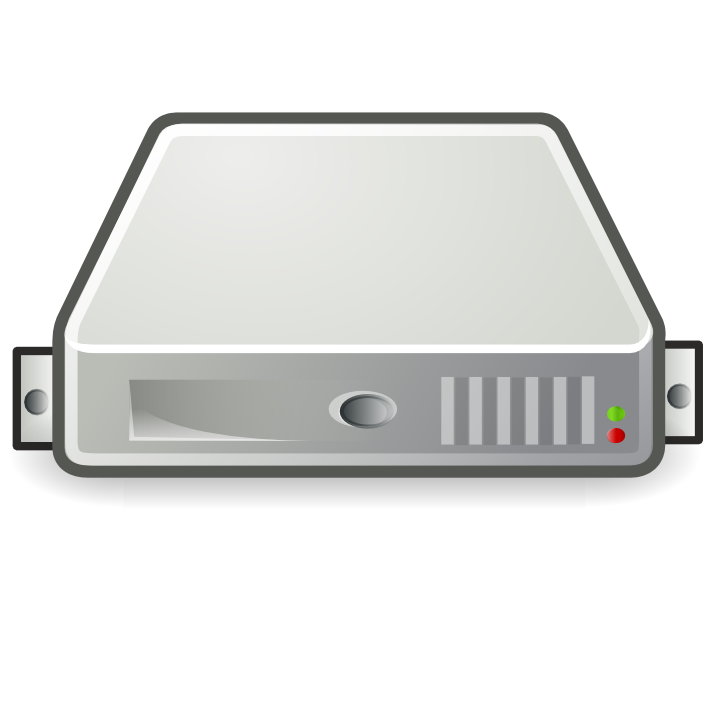 S0
S1
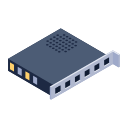 PREPARE_MIG
Origin: S0
Conn: C1
Target: S1
TCP
TCPMig
TCP
TCPMig
PREPARE_MIG
Origin: S0
Conn: C1
17
15
Workload > 30
C1
C1
C0
C1
30
[Speaker Notes: First, it sends PREPARE_MIGRATION message to the switch, saying that I'm S0 and want to migrate connection C1. 

Once receiving this PREPARE_MIGRATION, the switch checks the minimum workload register, write the server address as the target of this migration, and then forward it to the target server.

Then, the target server prepares the temporary buffer for connection C1 in the TCPMig stack,]
C1
C0
Phase 1: Prepare Migration
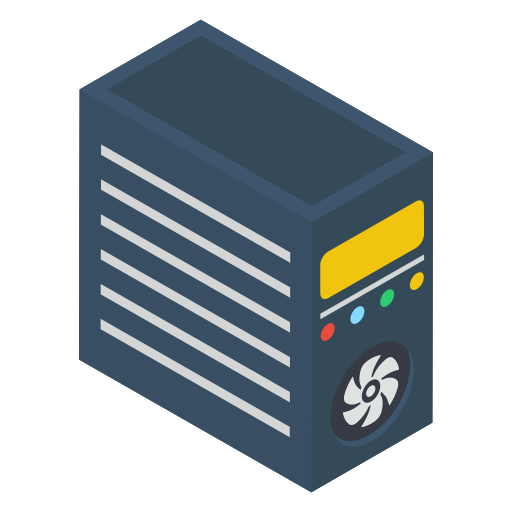 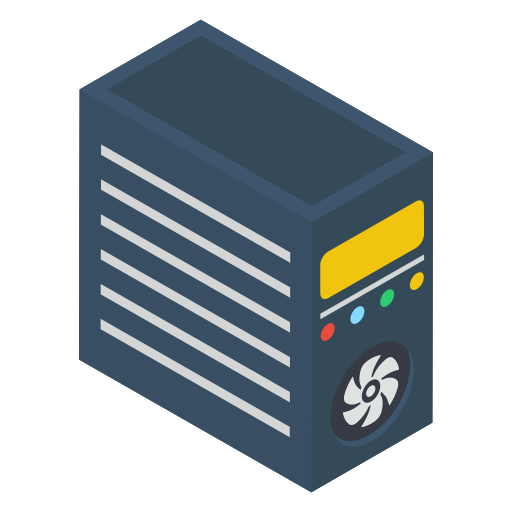 Workflow:
Establish connection
Initiate migration
Prepare migration (buffer)
Transfer connection state
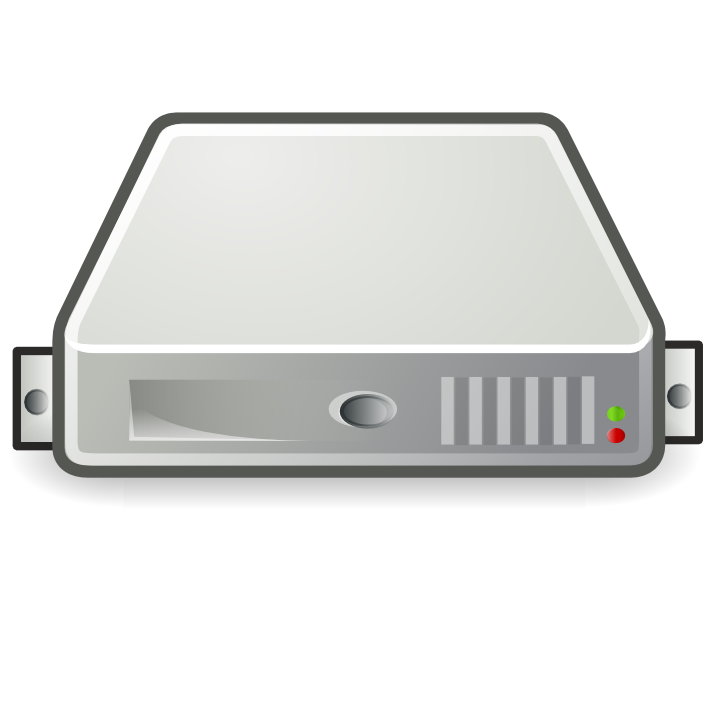 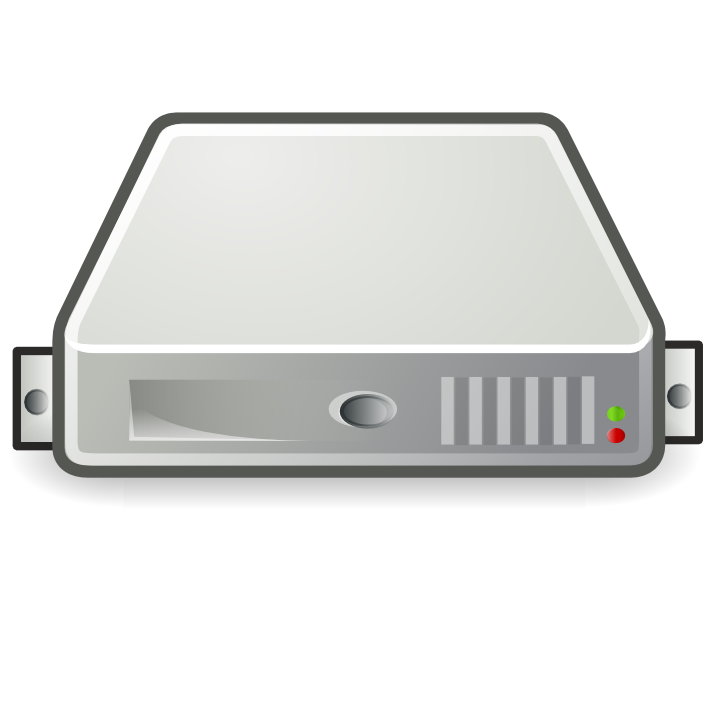 S0
S1
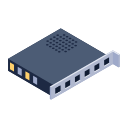 PREPARE_MIG_ACK
Origin: S0
Conn: C1
Target: S1
TCP
TCPMig
TCP
TCPMig
17
15
C1
C1
C0
C1
31
[Speaker Notes: After then it sends back the PREPARE_MIG_ACK message to the switch.]
C1
C0
Phase 1: Prepare Migration
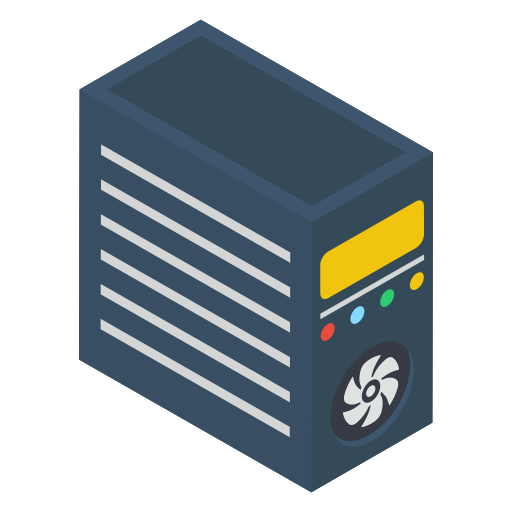 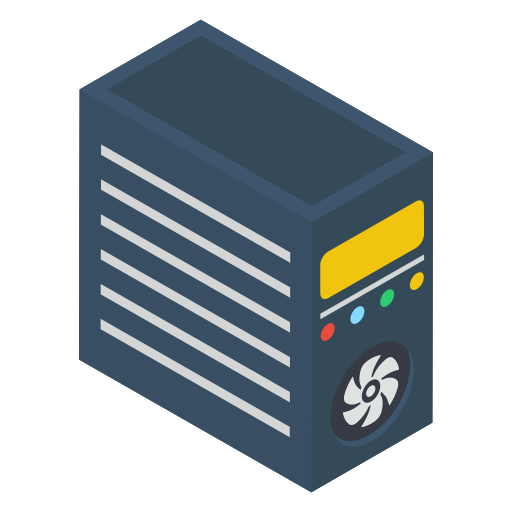 Workflow:
Establish connection
Initiate migration
Prepare migration (buffer)
Transfer connection state
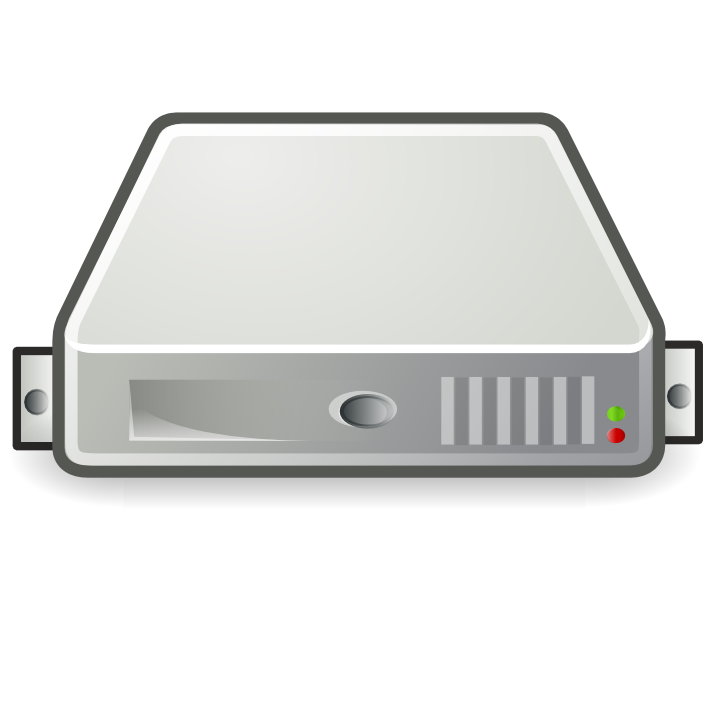 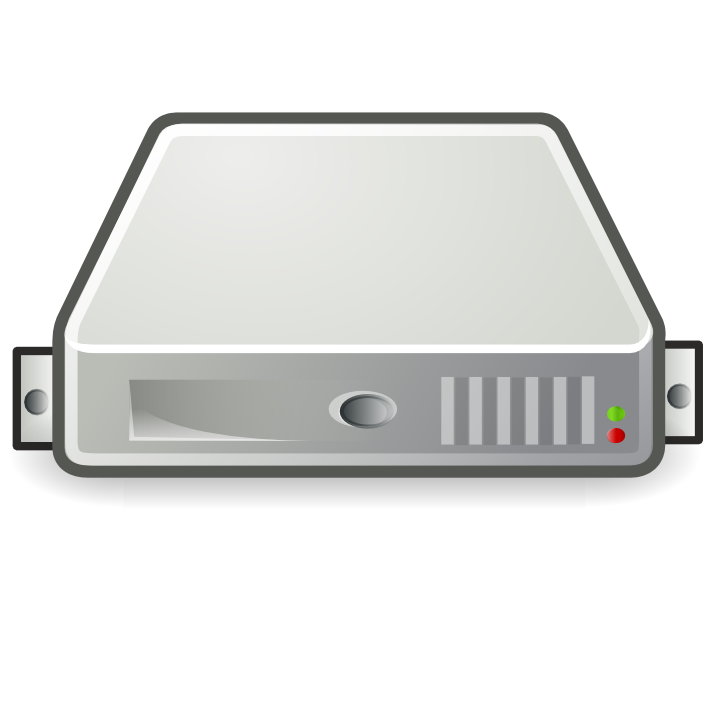 S0
S1
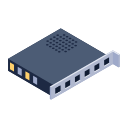 PREPARE_MIG_ACK
Origin: S0
Conn: C1
Target: S1
PREPARE_MIG_ACK
Origin: S0
Conn: C1
Target: S1
TCP
TCPMig
TCP
TCPMig
17
15
C1
C1
C0
C1
32
[Speaker Notes: Once the switch receives the PREPARE_MIG_ACK, it means that the target server is ready to buffer the packets from this connection, 

so switch writes a new entry in the migration directory that connection c1 is being migrated from S0 to S1, and then starts to redirect packets from C1 to S1 instead of S0. 
And then switch forwards the PREPARE_MIG_ACK message to the origin server.]
C1
C0
Transient Request Buffering
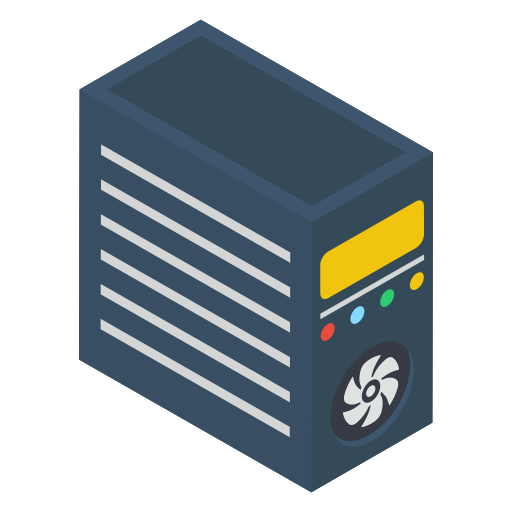 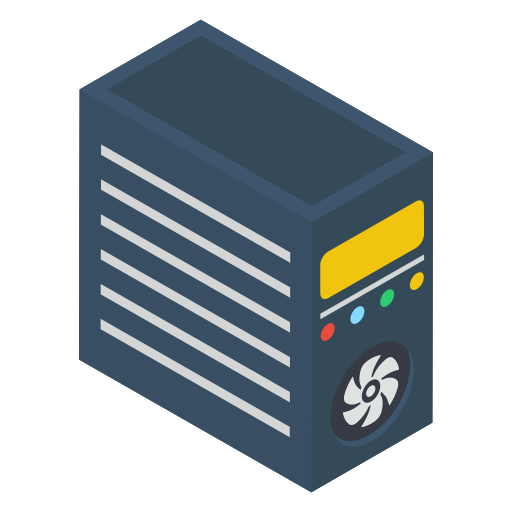 Workflow:
Establish connection
Initiate migration
Prepare migration (buffer)
Transfer connection state
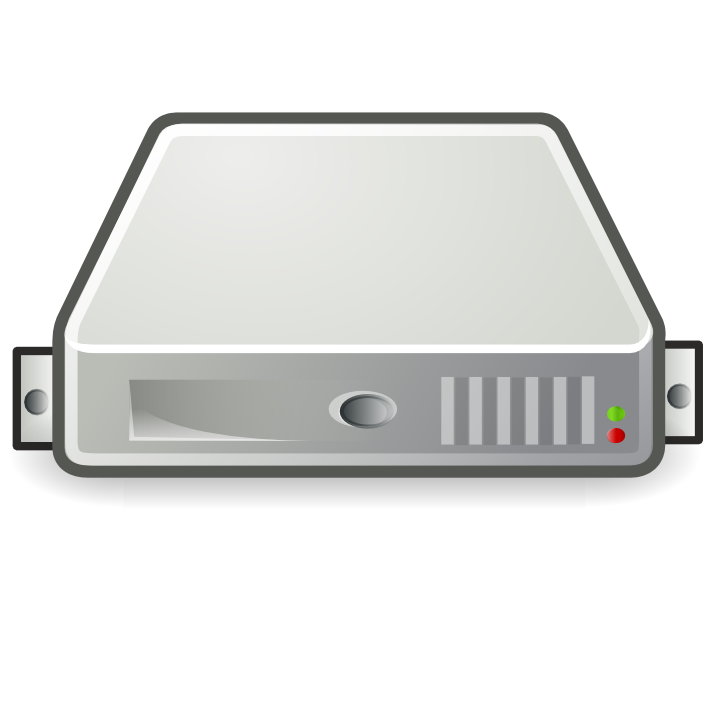 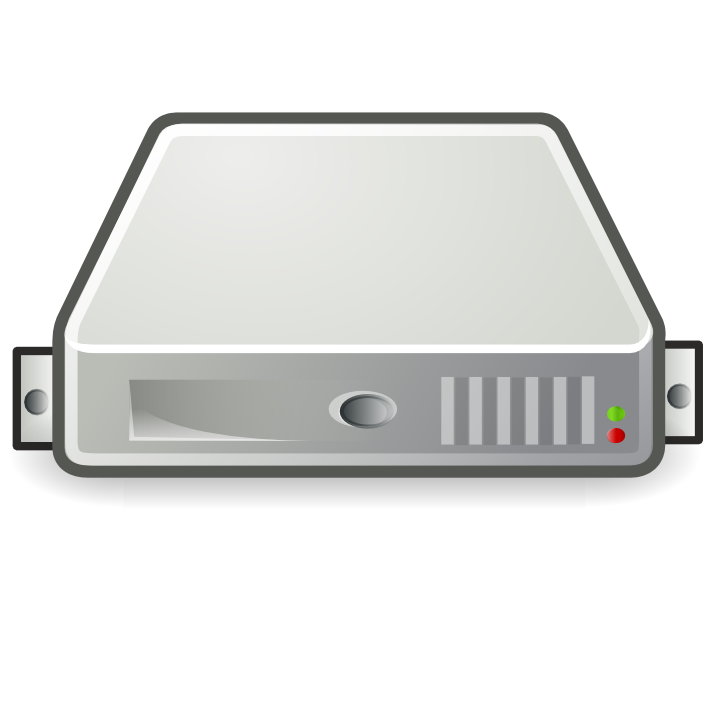 S0
S1
Src: C1
Dst: S0
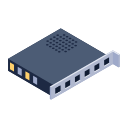 PREPARE_MIG_ACK
Origin: S0
Conn: C1
Target: S1
TCP
TCPMig
TCP
TCPMig
17
15
C1
C1
C0
C1
33
[Speaker Notes: So from this moment, if the switch receives a TCP packet, for example request from C1 to S0,]
C1
C0
Transient Request Buffering
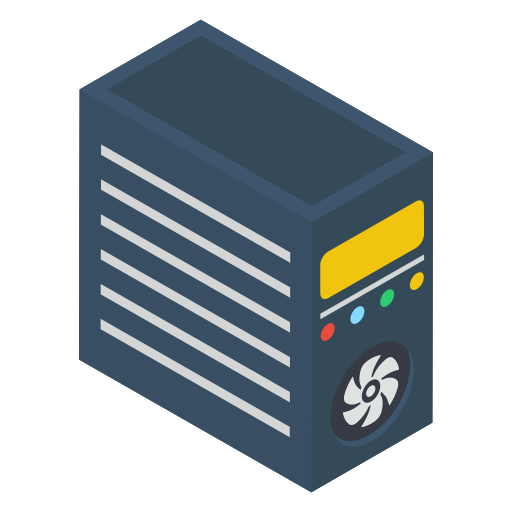 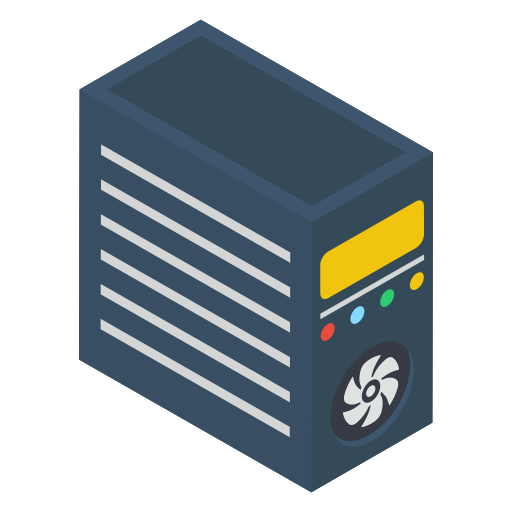 Workflow:
Establish connection
Initiate migration
Prepare migration (buffer)
Transfer connection state
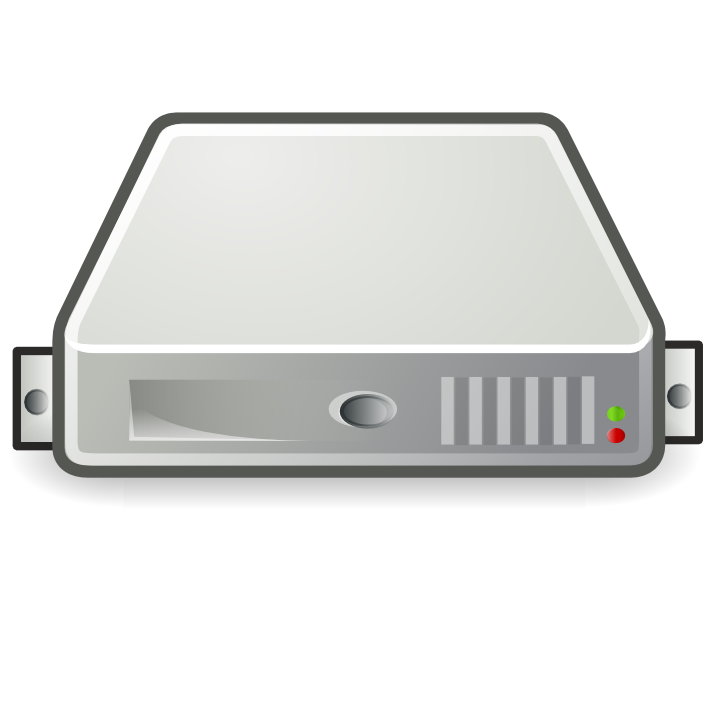 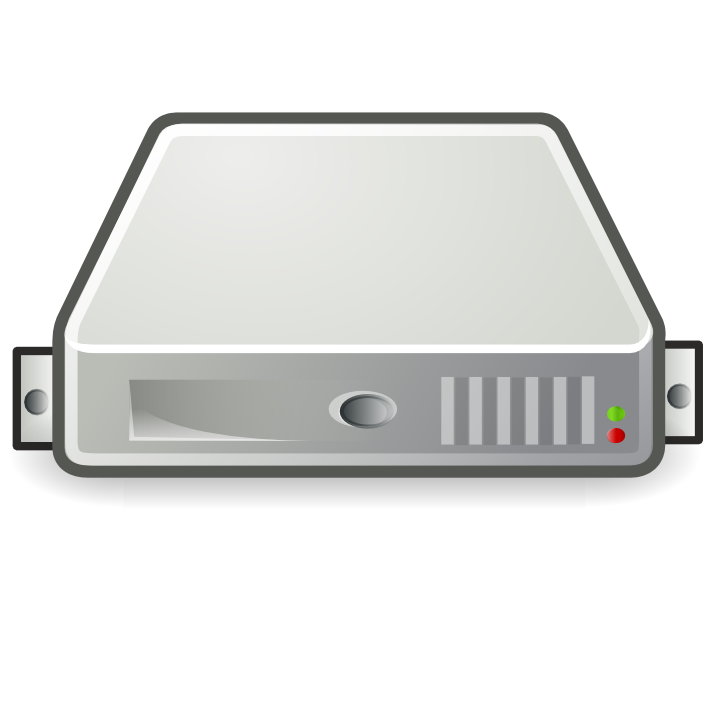 S0
S1
Src: C1
Dst: S0
Src: C1
Dst: S1
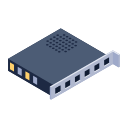 PREPARE_MIG_ACK
Origin: S0
Conn: C1
Target: S1
TCP
TCPMig
TCP
TCPMig
17
15
1
C1
C1
C0
C1
34
[Speaker Notes: it checks the migration directory, and rewrite the destination address to be the target server before forwarding. 
Then, the target server stores this packet into the corresponding packet buffer in the TCPMig stack.]
C1
C0
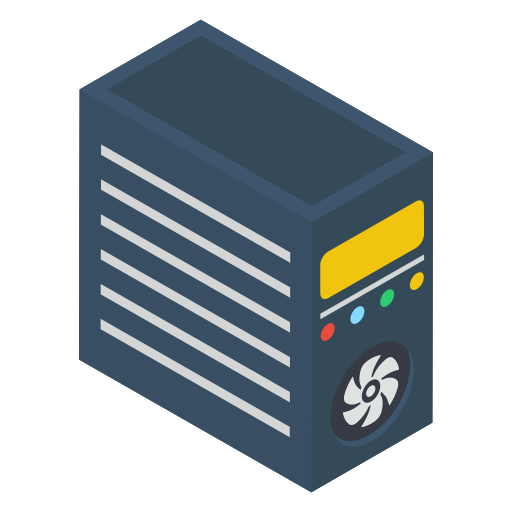 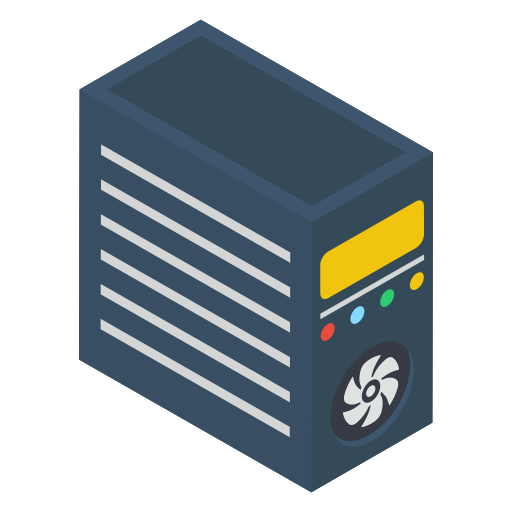 Workflow:
Establish connection
Initiate migration
Prepare migration (buffer)
Transfer connection state
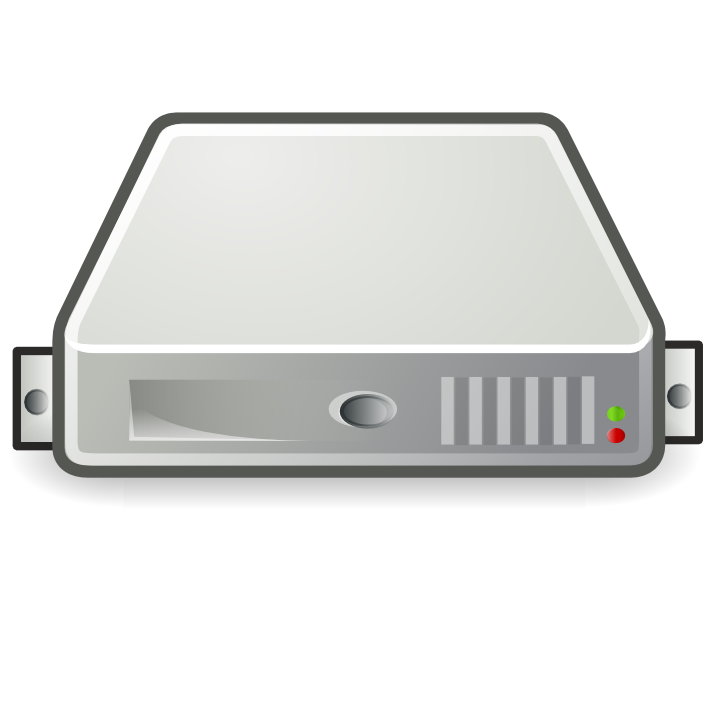 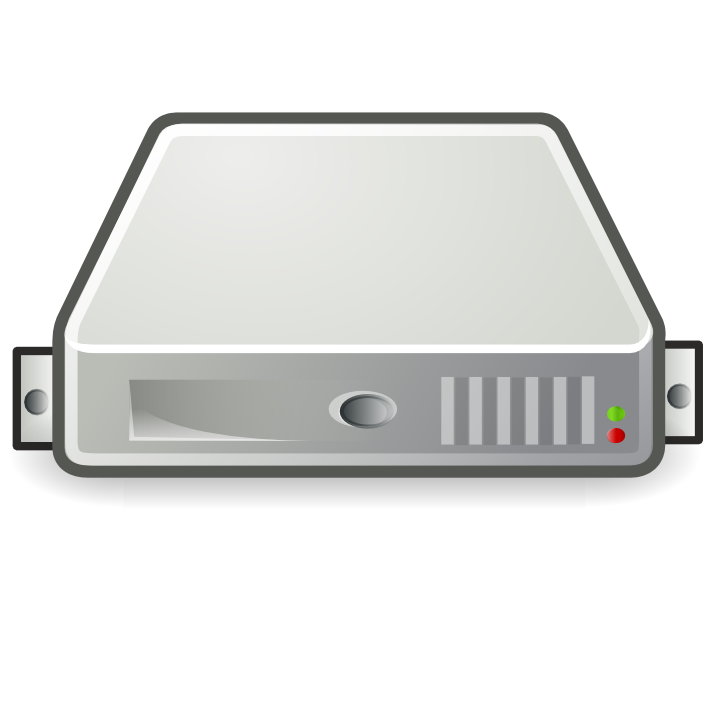 S0
S1
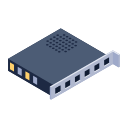 PREPARE_MIG_ACK
Origin: S0
Conn: C1
Target: S1
TCP
TCPMig
TCP
TCPMig
17
15
1
C1
C1
C0
C1
35
[Speaker Notes: Next, once the origin server receives PREPARE_MIG_ACK,]
C1
C0
Phase 2: State Transfer
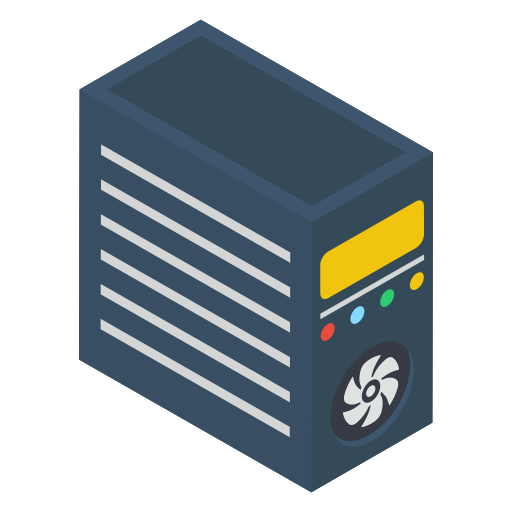 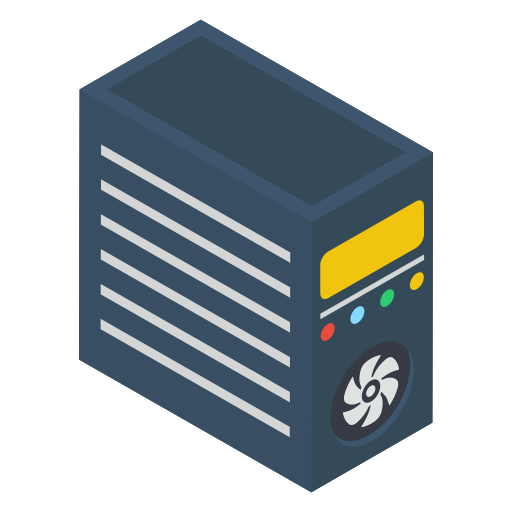 Workflow:
Establish connection
Initiate migration
Prepare migration (buffer)
Transfer connection state
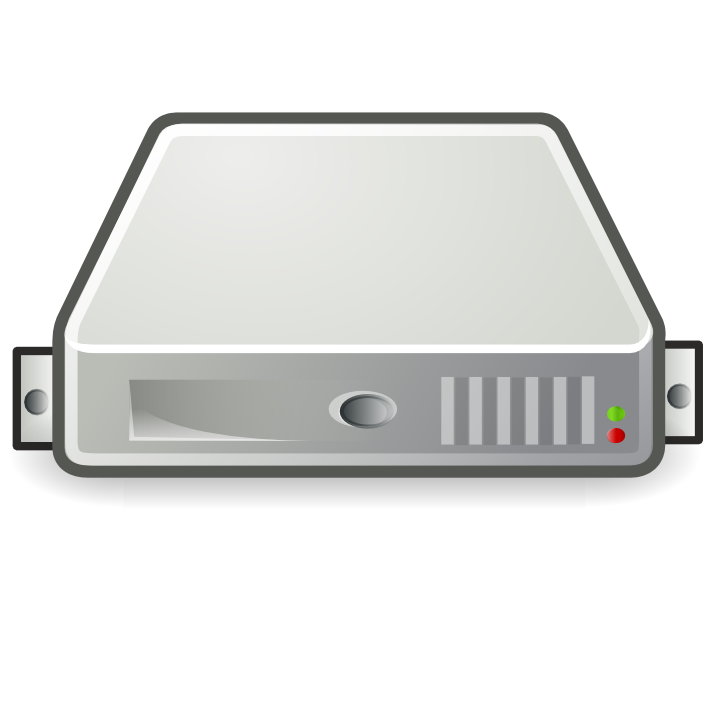 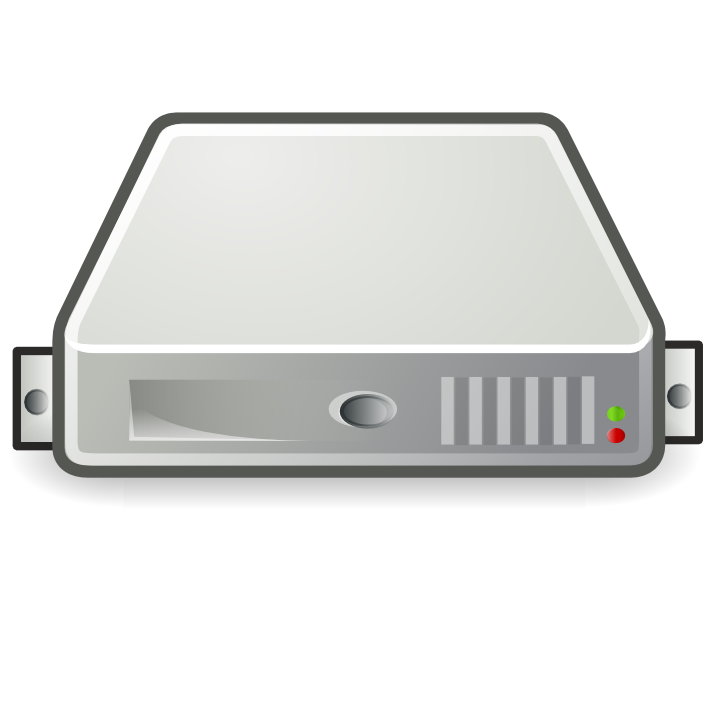 S0
S1
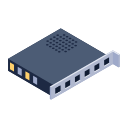 CONN_STATE
Origin: S0
Target: S1
CONN_STATE
Origin: S0
Target: S1
TCP
TCPMig
TCP
TCPMig
17
15
15
1
C1
C1
Merge
Serialize
C1
C1
C0
C1
C1
36
[Speaker Notes: It serializes the connection state including the recv-queue, and passes it to the TCPMig stack. 
Then, TCPMig stack creates a CONN_STATE message including the serialized state as the payload, and sends it to the target server. 

Once receiving the CONN_STATE message, the target server deserializes the connection state, merges the temporary buffer for the connection into the state, and then import it into the TCP stack. 


Q.]
C1
C0
Rewriting Response Header
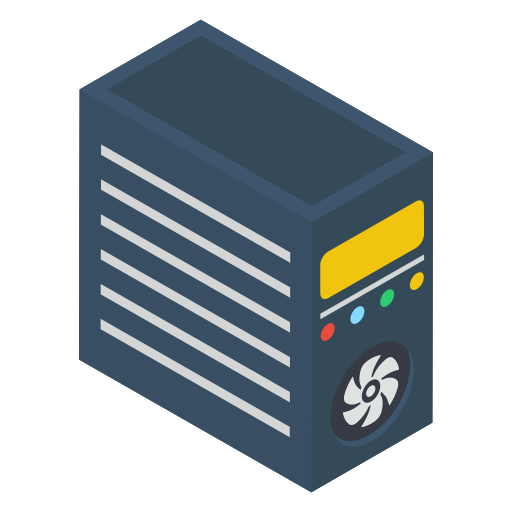 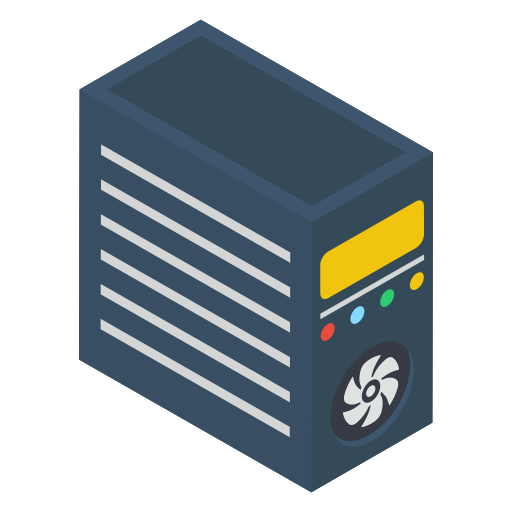 Workflow:
Establish connection
Initiate migration
Prepare migration (buffer)
Transfer connection state
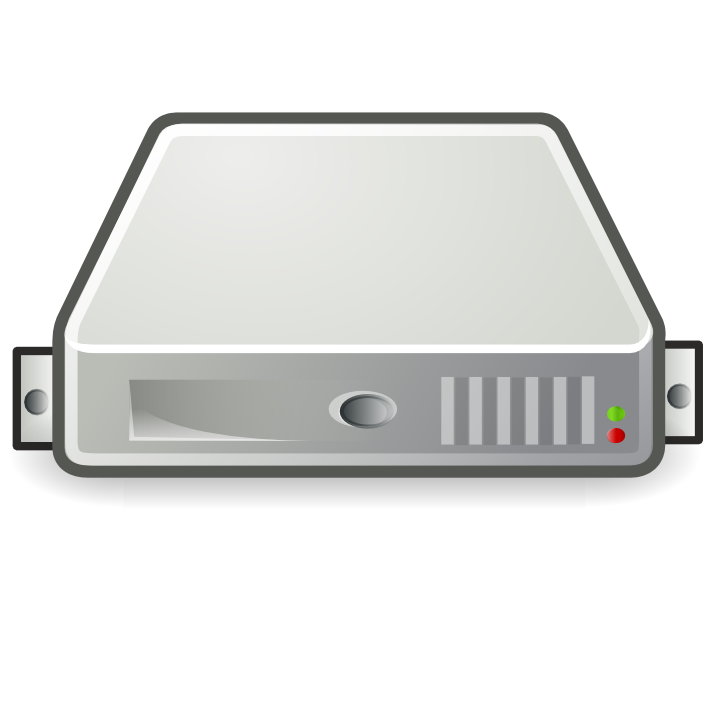 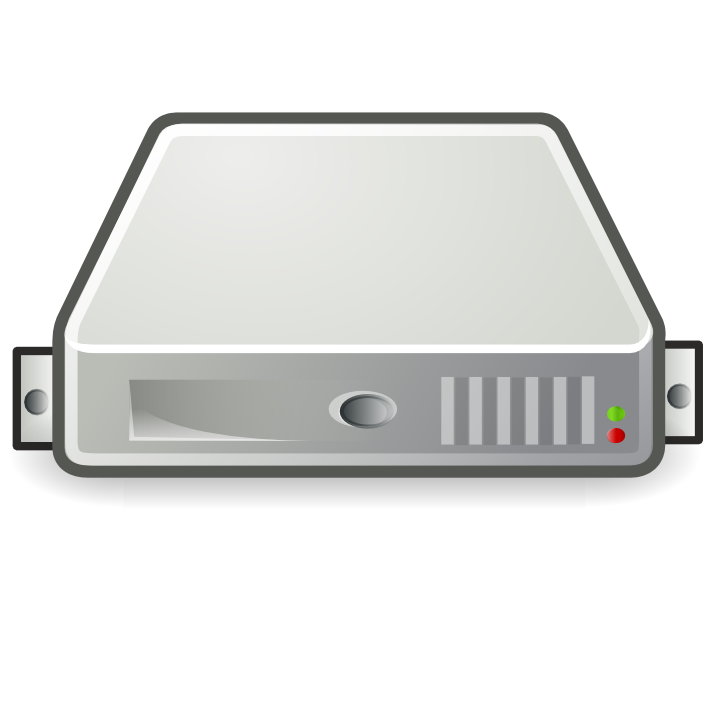 S0
S1
Src: S1
Dst: C1
Src: S0
Dst: C1
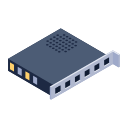 TCP
TCPMig
TCP
TCPMig
17
15
16
C0
C1
37
[Speaker Notes: Now the migration is done, and S1 starts to process the request in the recv_queue of connection C1 and sends response. 

Once the switch receives the response packet, it checks the migration directory, and rewrite the source address to be the origin server before forwarding, so that the client is transparent of the migration happening across servers.]
Outline
Introduction

Capybara Design

Example Workflow

Preliminary Evaluation
8
[Speaker Notes: This is how Capybara works. Then, let me show you a preliminary evaluation result and wrap up this talk.]
Capybara enables stable and low 
migration overhead
Setup
Two servers 
One TCP client
10,000 migrations

Prism (Linux-based)
Avg: 45.94 𝜇s
Tail latency over 600 𝜇s

Capybara
Avg: ~ 3.90 𝜇s (12x faster)
Stable
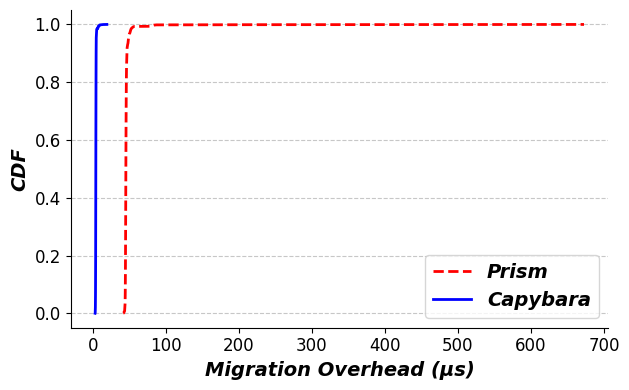 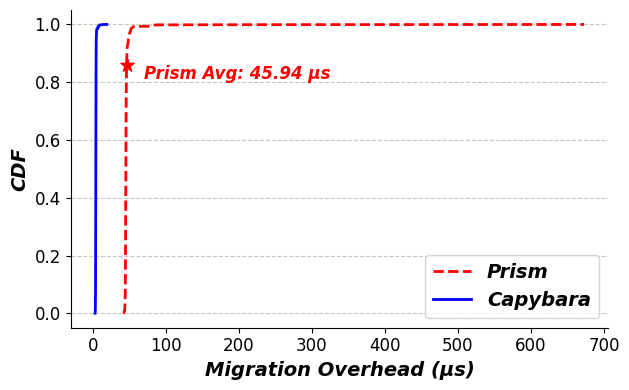 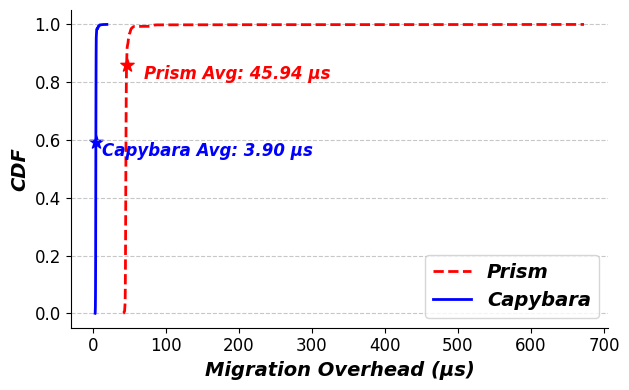 Capybara provides a promising TCP migration solution 
for 𝜇s-scale data center systems
* Blocking
* Non-blocking
39
[Speaker Notes: We show that Capybara enables stable and low migration overhead.
For this, we run two servers and one client, and measure the migration overheads on the server for ten thousands times. 

This graph shows the distribution of total server overhead for each migration. 
Using a linux kernel based approach, Prism takes about 40 to 50 us for a single migration in average. 
Moreover, the result shows that the linux-based approach have long tail latency over hundreds of us because it’s vulnerable to various system interferences like context switching or scheduling delays. 

On the other hand, Capybara incurs only about 4 us of server overheads by taking the advantage of kernel-bypassing network stack. 
Capybara also avoid the system interferences by integrating  all network stack operations like TCP state serialization into the user space, so it achieves highly stable migration overhead. 

Also note that Prism requires to block the connection during the migration, while Capybara achieves it without blocking.

These results demonstrate that Capybara provides a promising TCP migration solution for us-scale data center systems.]
Conclusion
TCP migration is a promising load balancing solution for data center applications

However, disruptive or slow TCP migration is not suitable for 𝜇s-scale service-level objective

Capybara co-designs kernel-bypassing OS and programmable switches, and provides a client-transparent single-digit-𝜇s live TCP migration solution
40
[Speaker Notes: In conclusion, TCP migration is a promising approach to solve the server overload issue in data centers, which is a critical challenge for data center applications

However, existing disruptive or slow TCP migration is not suitable for 𝜇s-scale service-level objective.

Capybara, ...]
Future Work
Explore more various and realistic load balancing policies

Evaluate some real-world applications on Capybara under various workload patterns

Extend the system to support more generalized environments (e.g., industry standard TLS, multi-rack scale systems)
41
[Speaker Notes: For our future work, our current load balancing policy is simple, so we plan to explore more various and realistic load balancing policies 

Also, we will evaluate some real-world applications like Redis on Capybara under various workload patterns, to demonstrate the performance benefit. 

Lastly, Capybara currently assumes a single-rack-scale TCP servers. We plan to extend the system to support more generalized environments, such as industry standard TLS or multi-rack scale systems.]
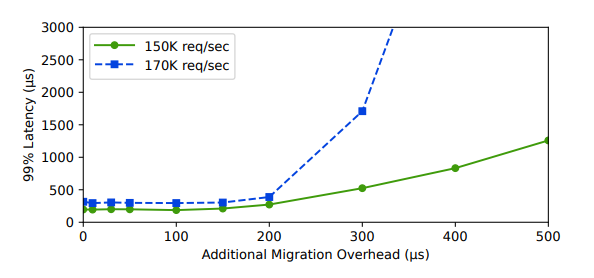 42
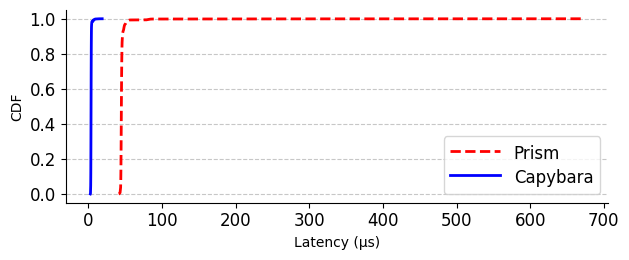 43
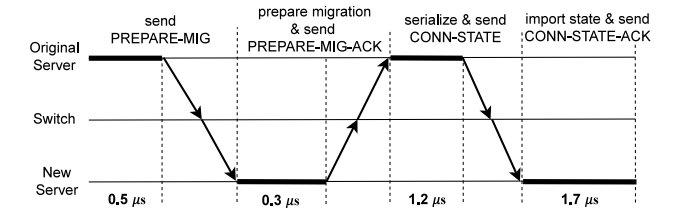 44
[Speaker Notes: To evaluate the performance benefit of Capybara, we measure the migration overhead and compare it to the Prism which is a linux kernel based TCP migration system.
Using Prism, the origin server communicates with the switch to block the connection first. This step takes about 13 us. 
Then, it serializes and sends the connection state to the target server, This step takes about 10 us.
Next, target server imports the received connection state]
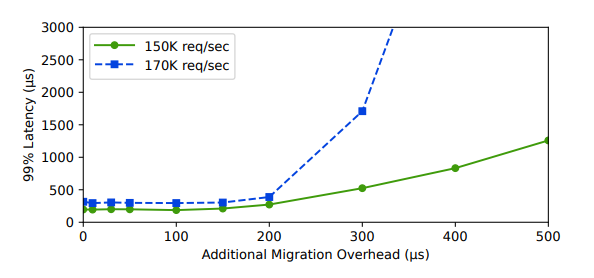 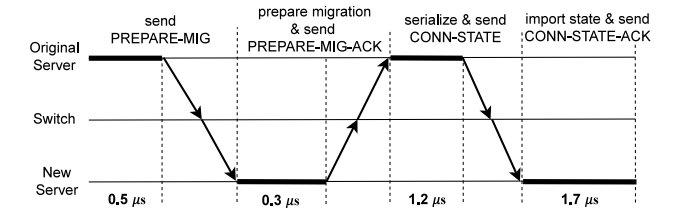 45
Challenge 1: TCP state tracking
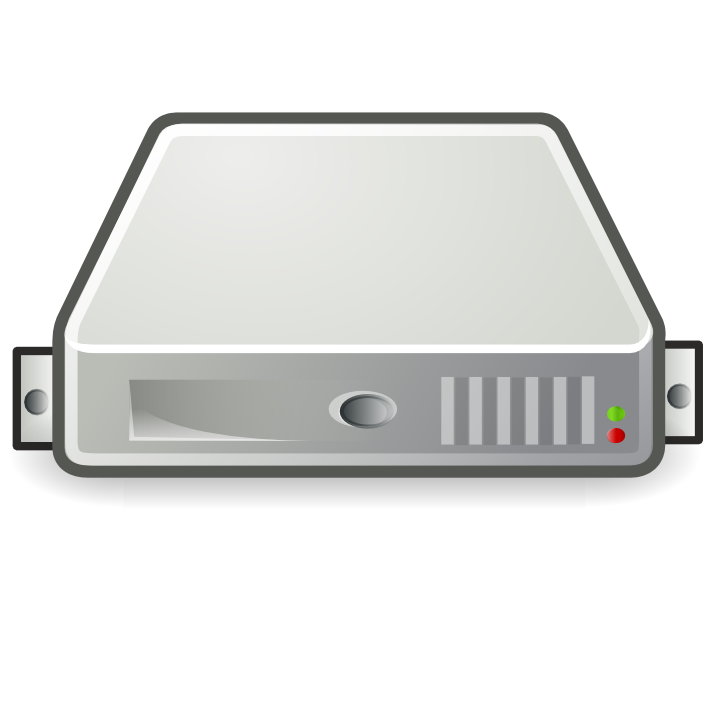 Application
S1
LibOS
Network Stack
recv_q_len:
Step: X
…
SW
(userspace)
HW
NIC
46
[Speaker Notes: Then, let me explain our server architecture. 
In the network stack, we have the standard TCP stack, and our TCPMig stack for the migration support.]
Challenge 1: TCP state tracking
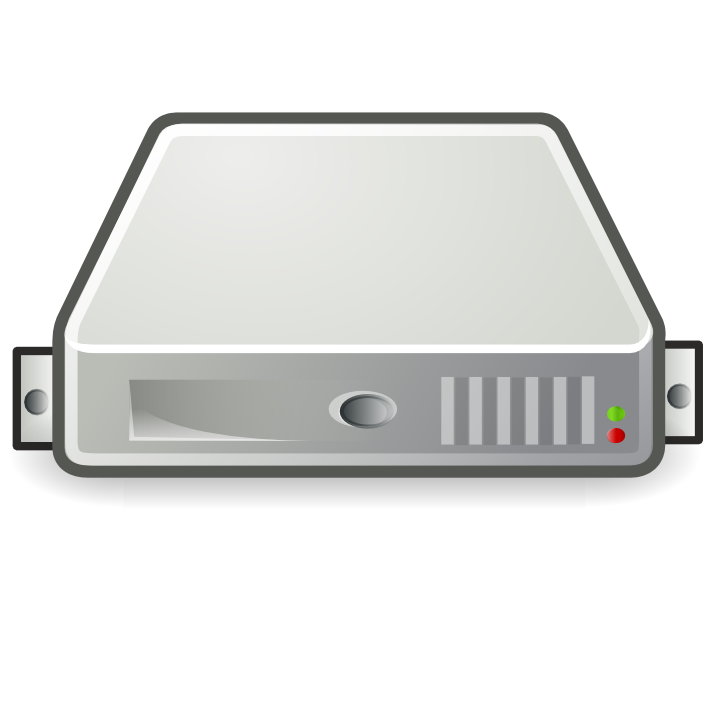 Application
S1
LibOS
Network Stack
recv_q_len:
1100
Step: X
…
SW
(userspace)
HW
NIC
47
[Speaker Notes: Then, let me explain our server architecture. 
In the network stack, we have the standard TCP stack, and our TCPMig stack for the migration support.]
Challenge 1: TCP state tracking
User
Space
Application
Kernel 
Space
TCP
C0
…
Packet
Buffer
HW
NIC
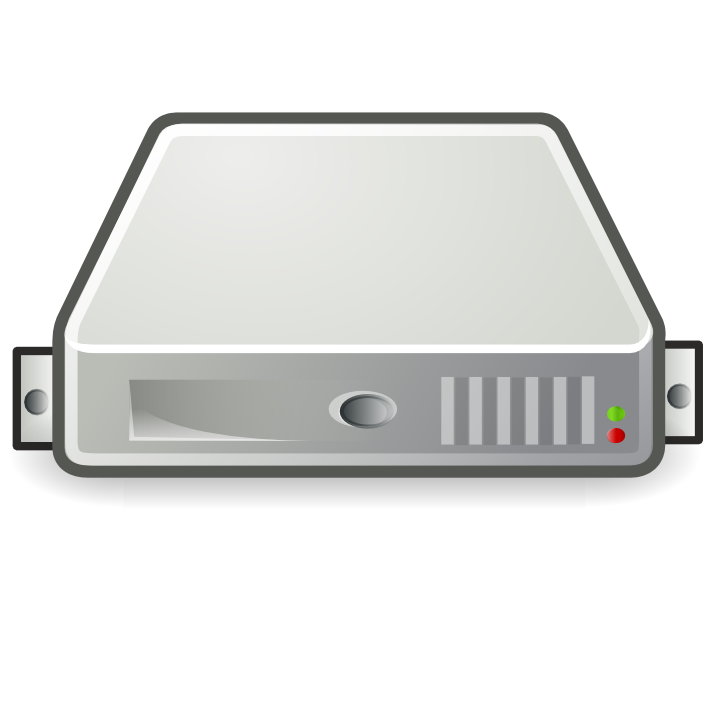 48
[Speaker Notes: The application needs to track the tcp state during the tcp migration. 
For one example, the application will send the connection state to the target server. 
Then, it first needs to ensure that the socket is completely destructed in the kernel, so that it does not transmit any packets further.]
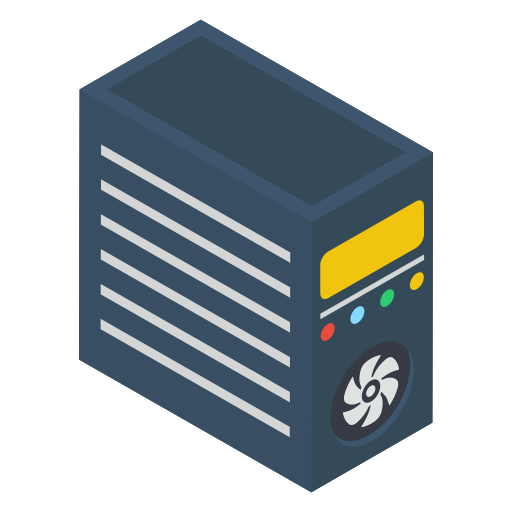 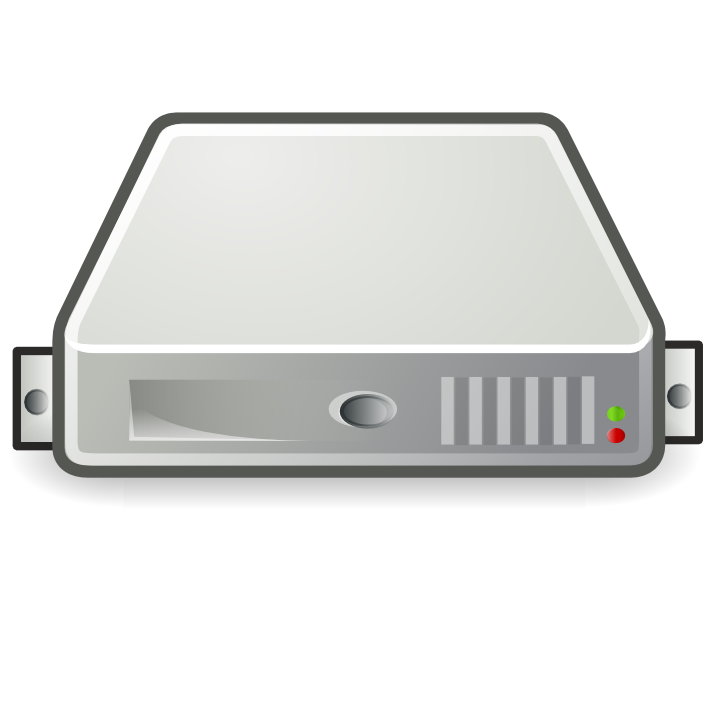 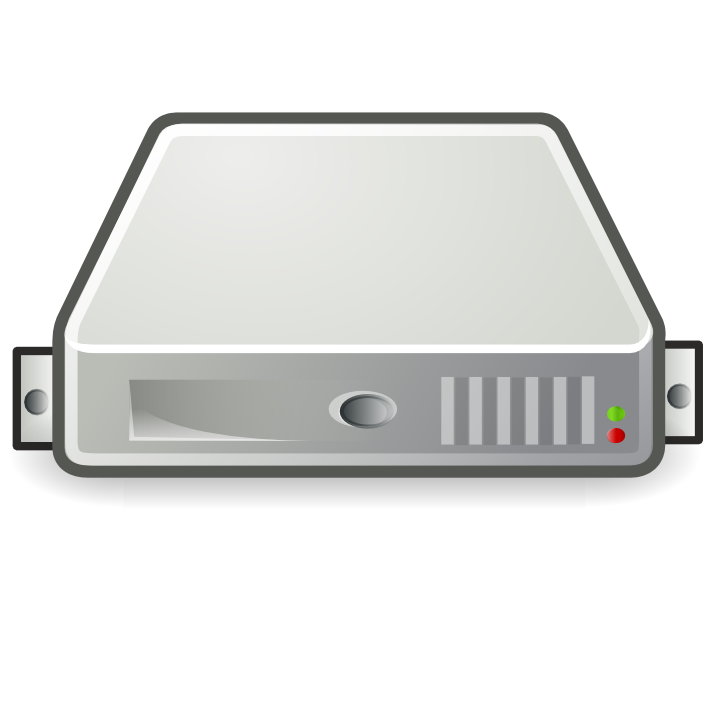 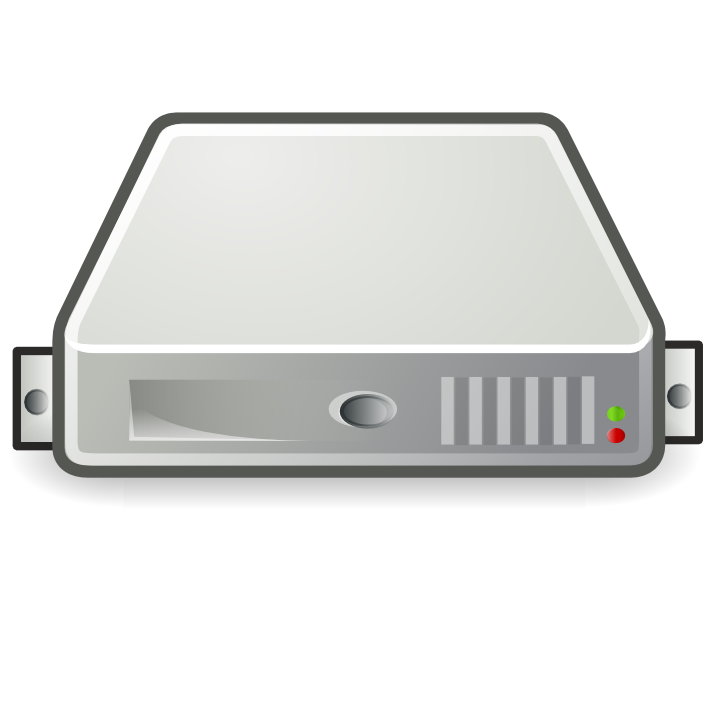 A
B
C
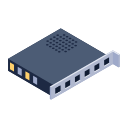 49
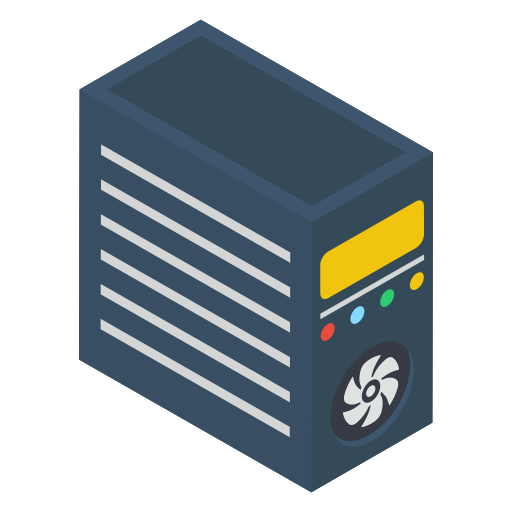 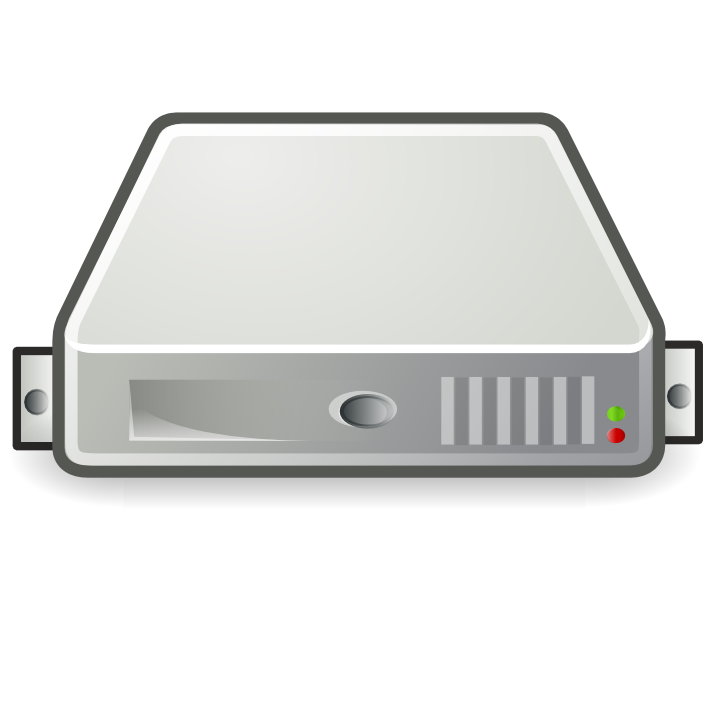 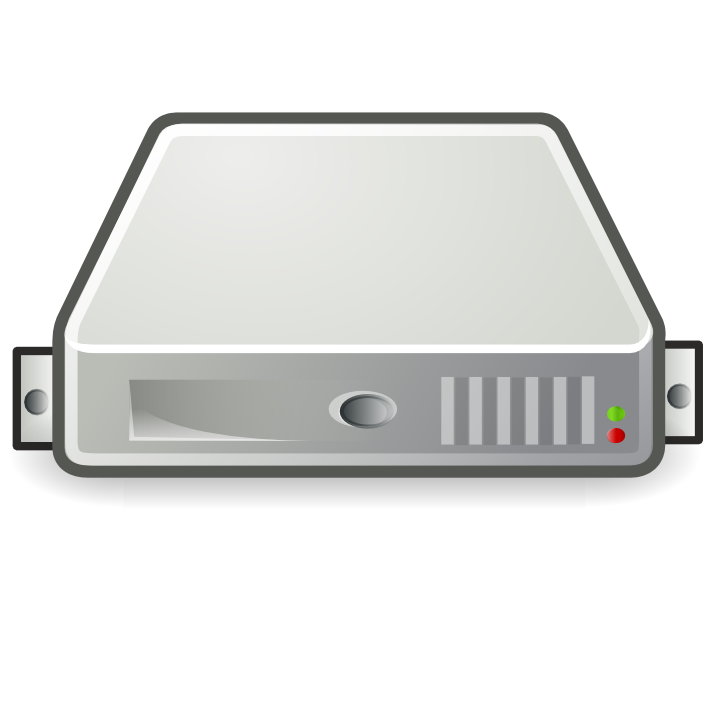 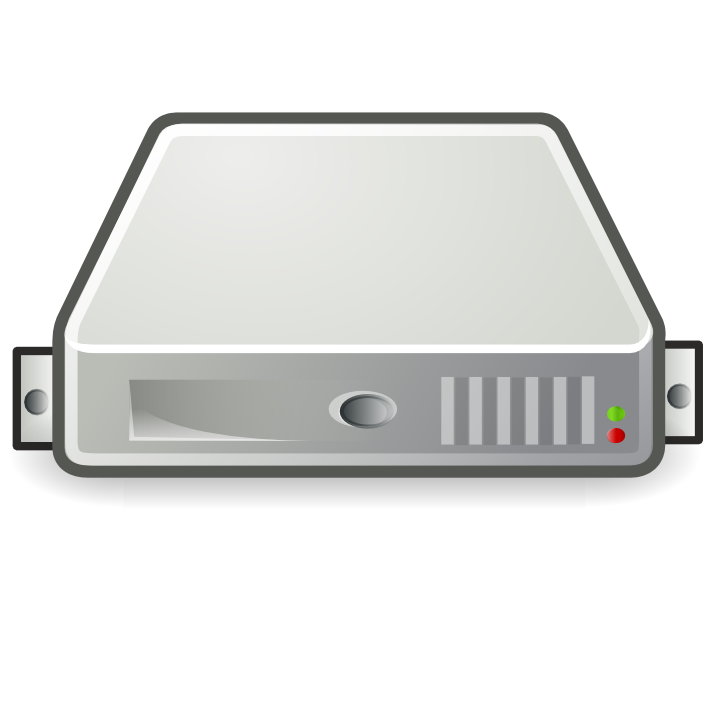 A
B
C
Migration Directory
Minimum Workload

Server: C
Value: 20
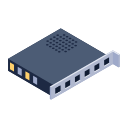 50
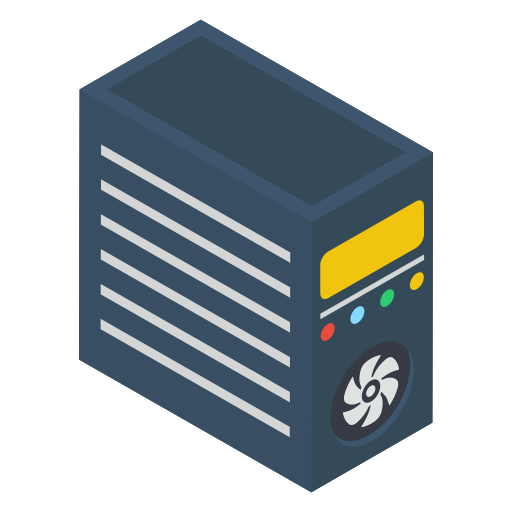 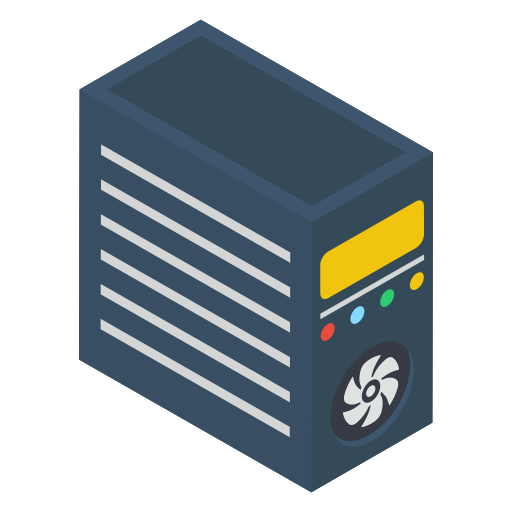 C0
C1
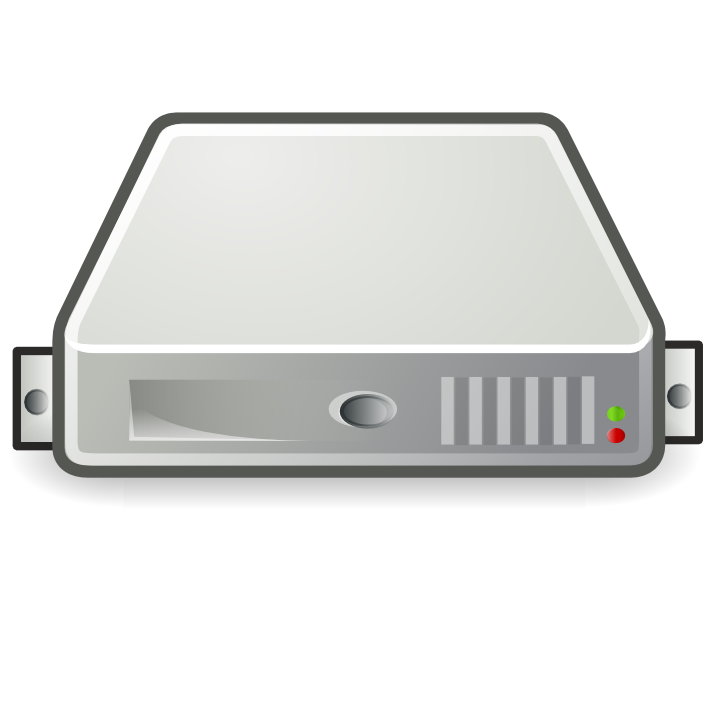 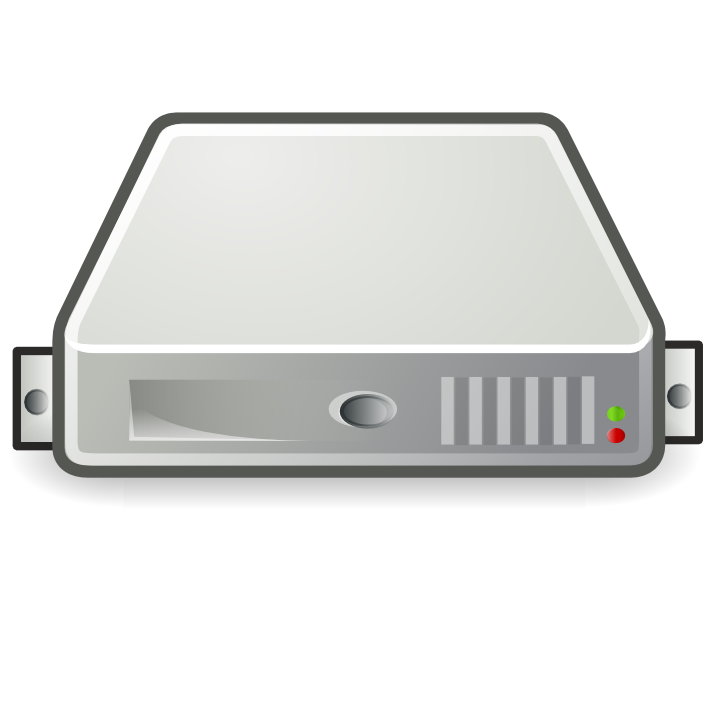 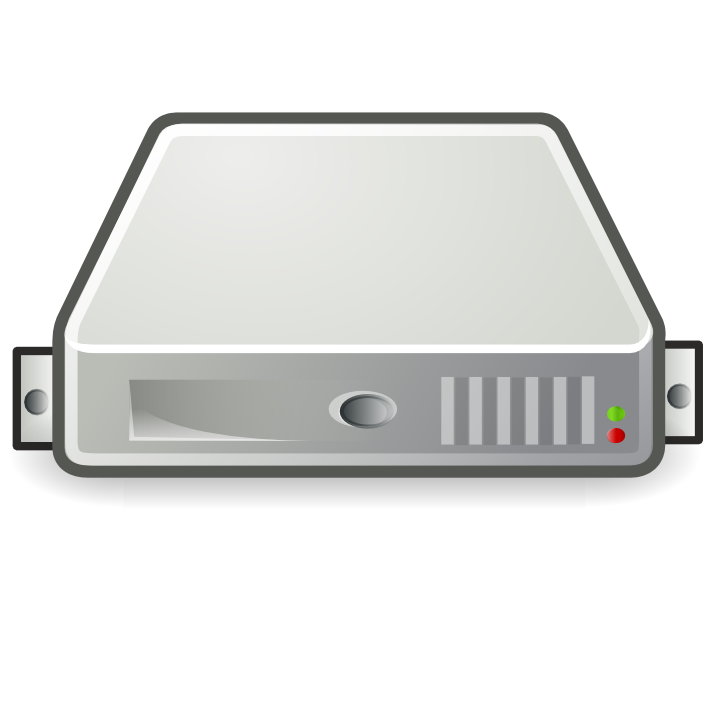 S0
S1
Frontend
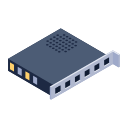 51
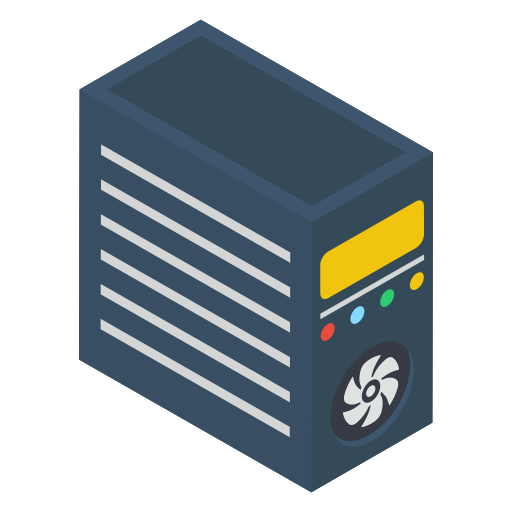 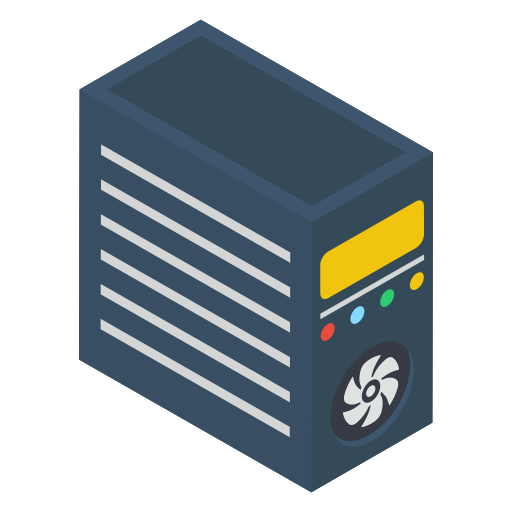 C0
C1
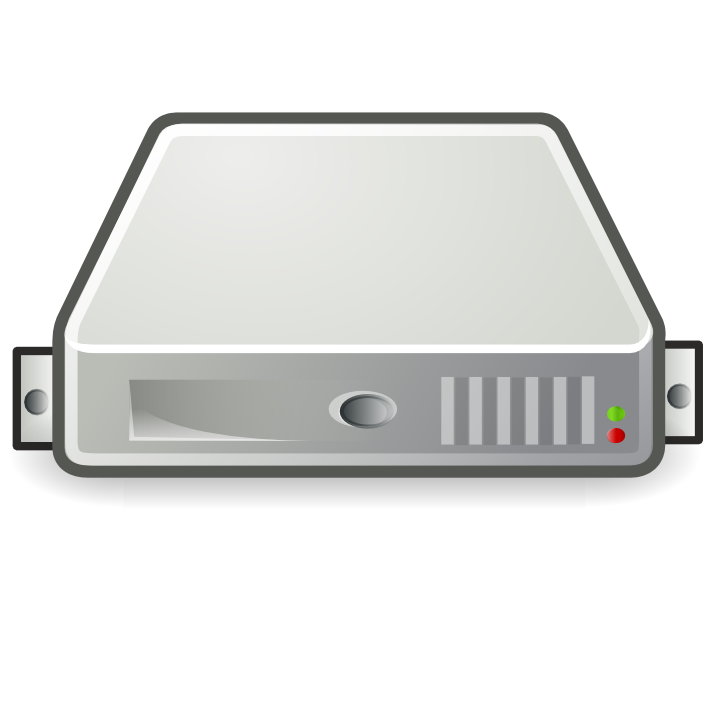 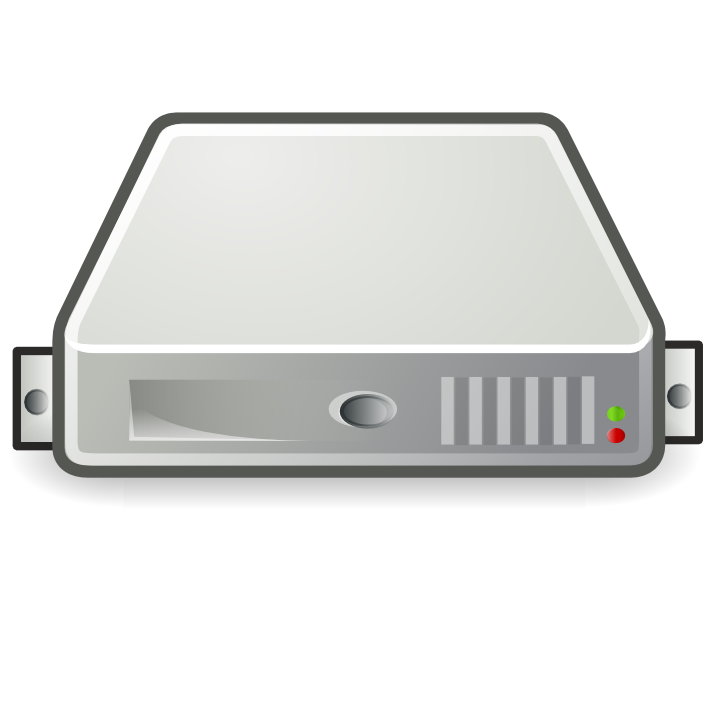 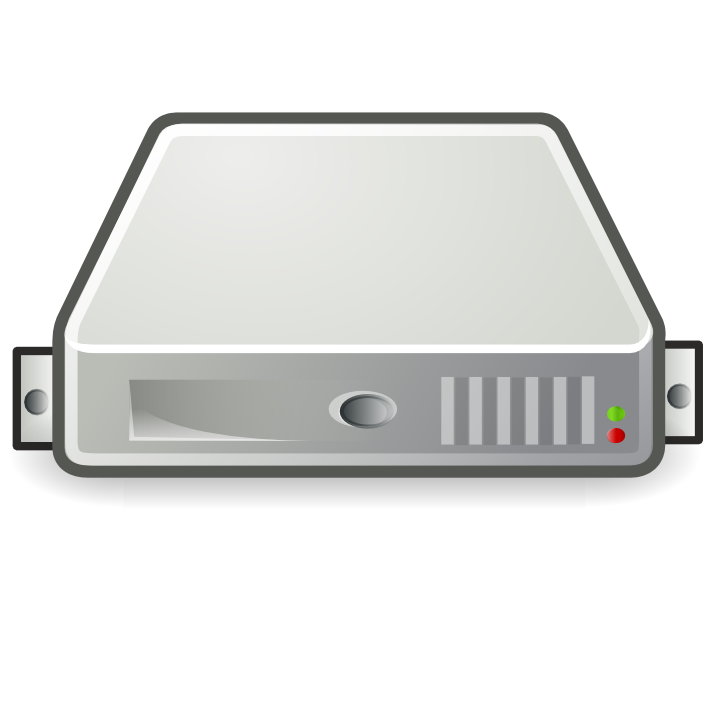 S0
S1
Frontend
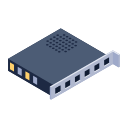 52
Network Ordering to Eliminate Coordination
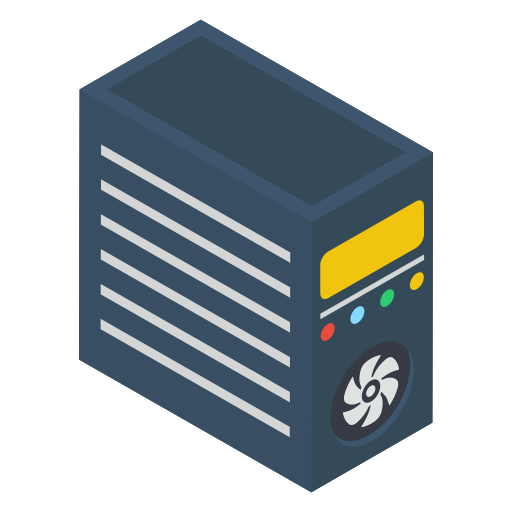 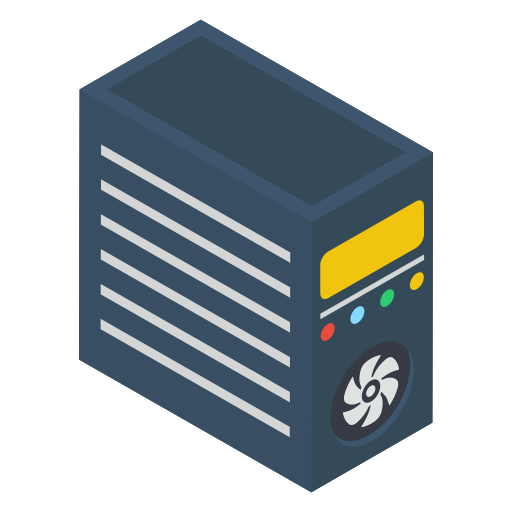 C0
C1
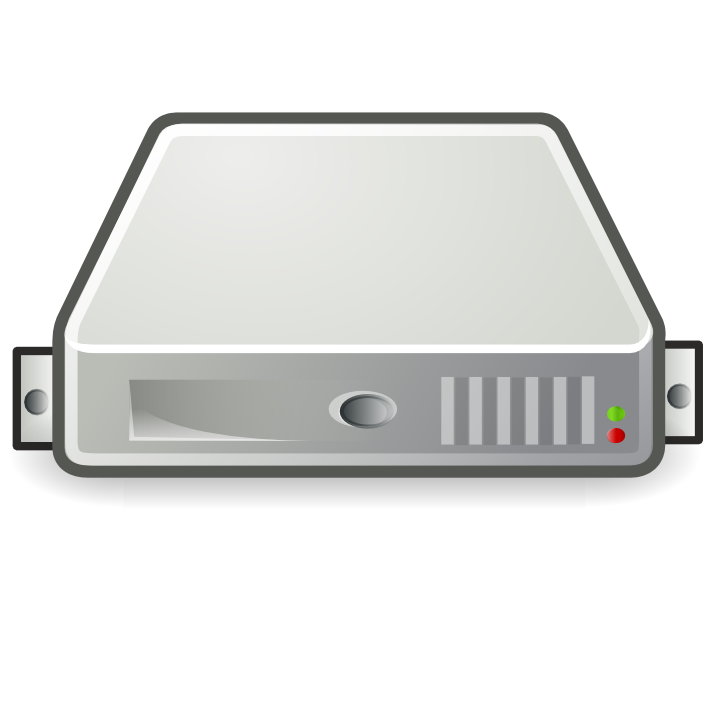 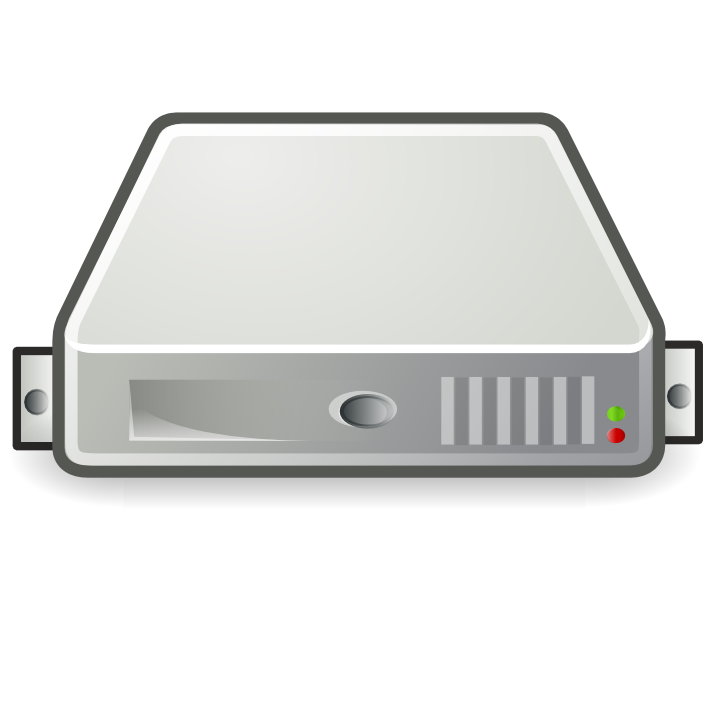 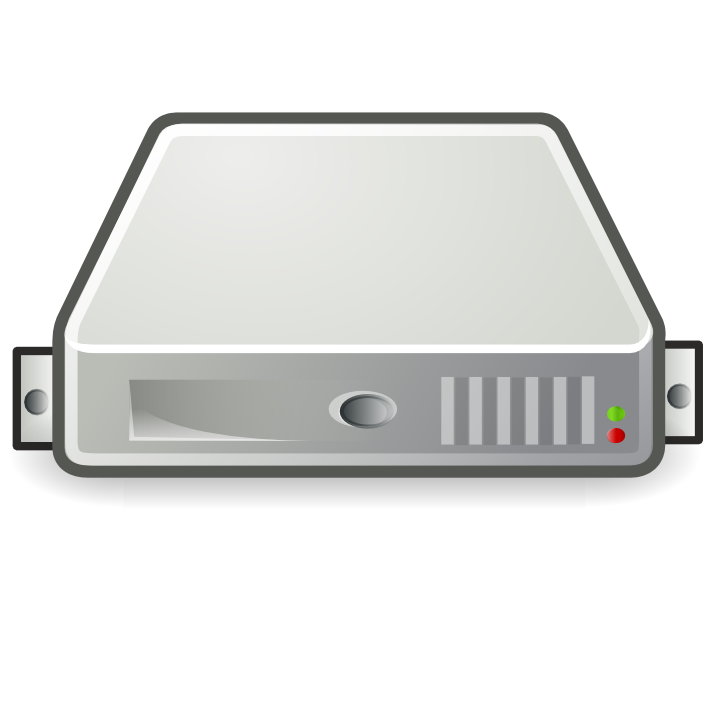 S0
S1
Frontend
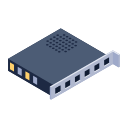 Migration Directory
Minimum Workload
27 (S1)
53
Network Ordering
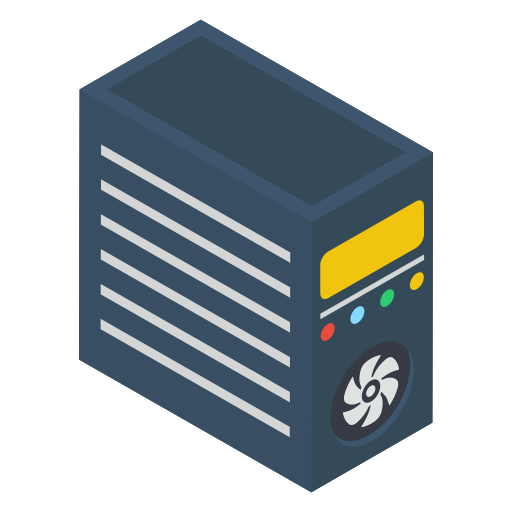 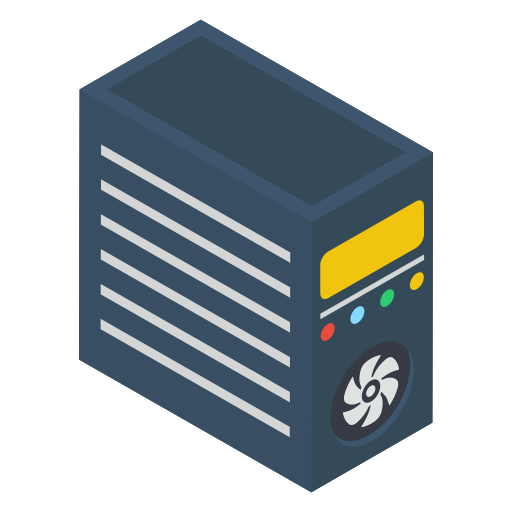 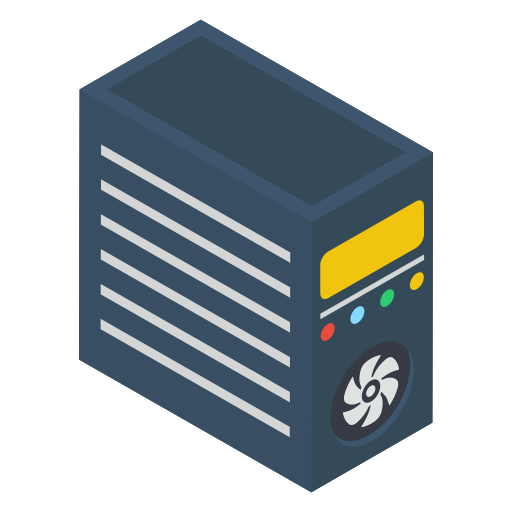 C0
C1
C1
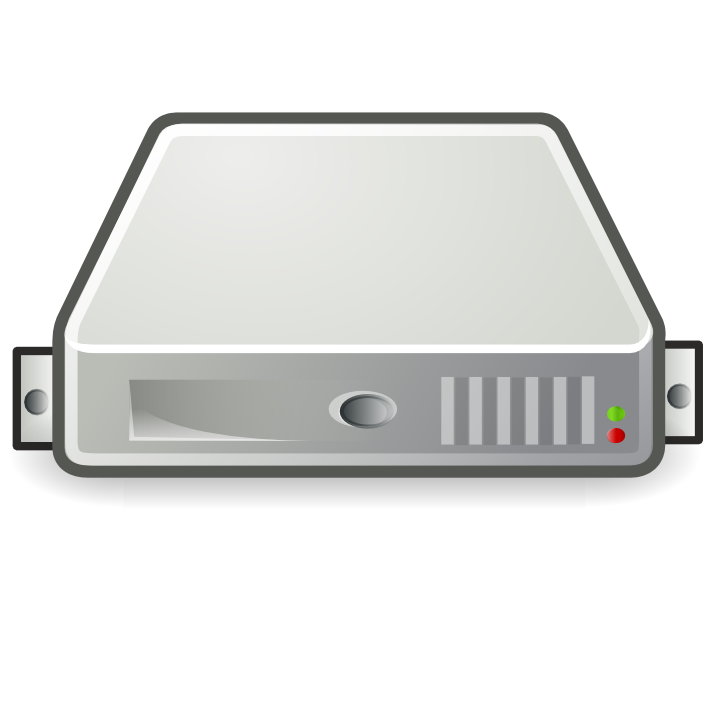 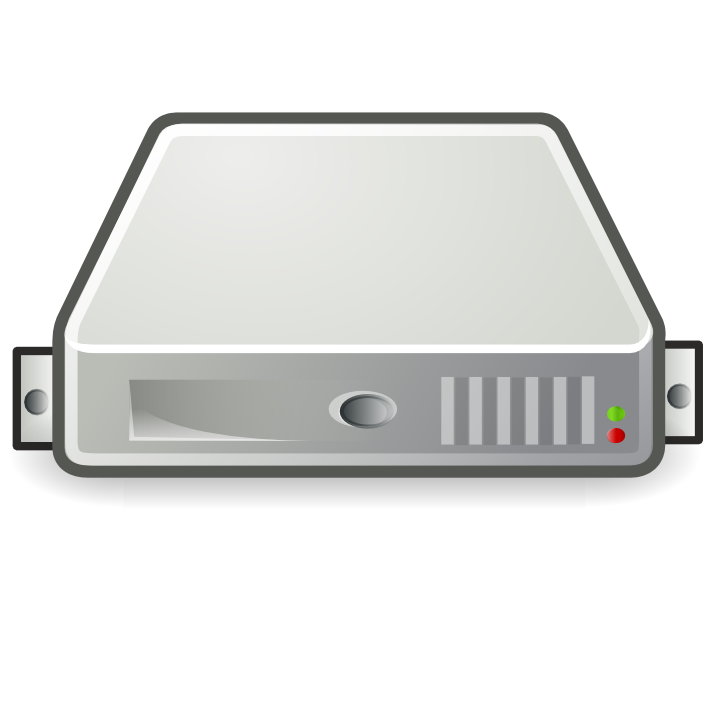 S0
S1
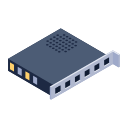 Migration Directory
Minimum Workload
54
[Speaker Notes: Then, let me show you how Capybara works with an example. 
Here, we have two backend servers S0 and S1, and their frontend server. These servers are connected by the ToR switch, which is implementing the Capybara data plane algorithm.
That is, its maintaining the minimum workload register, and the migration directory which is mapping each migrated connection to the current server.]
Network Ordering
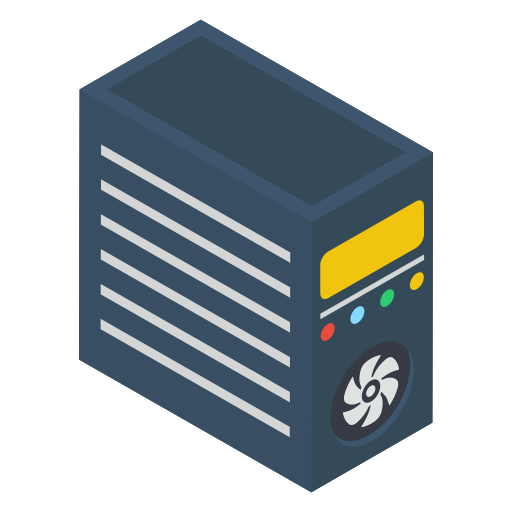 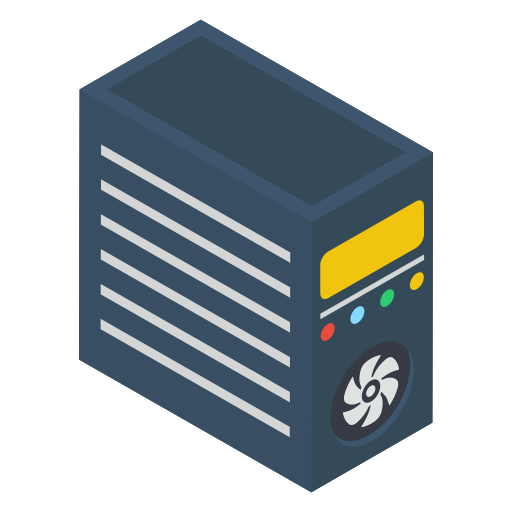 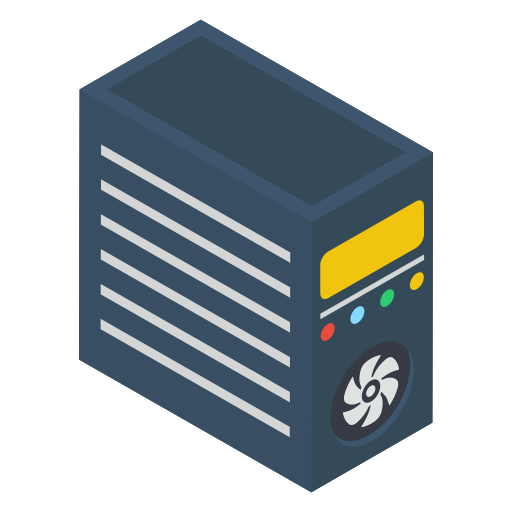 C0
C1
C2
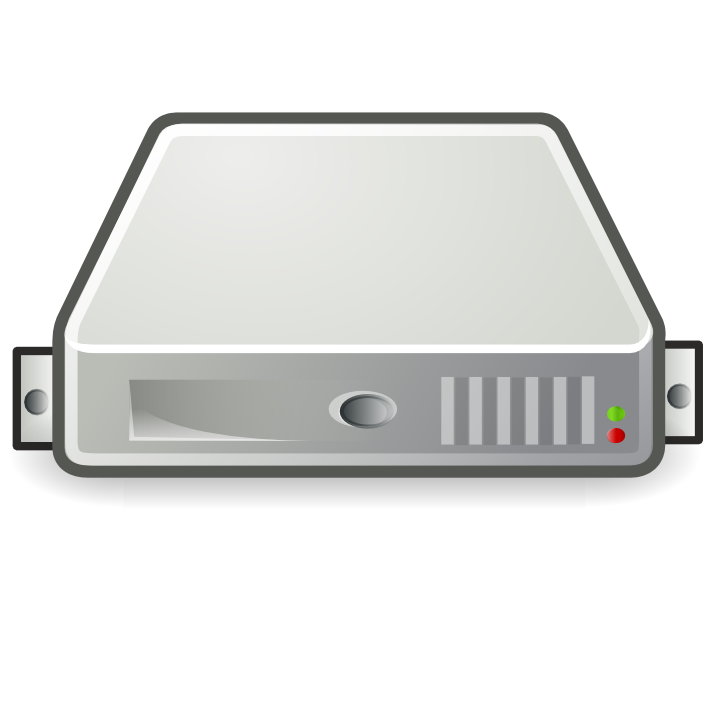 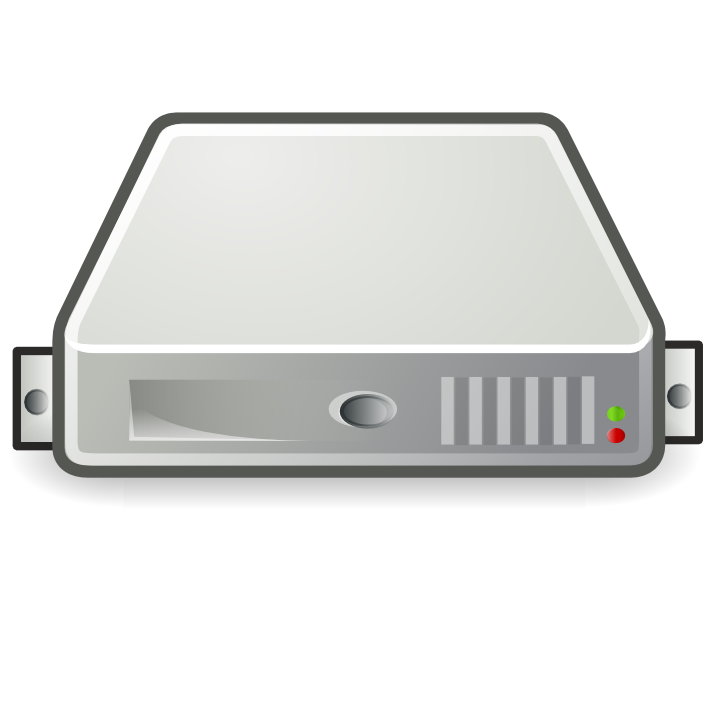 S0
S1
SYN
Src: C0
Dst: FE
Frontend
(FE)
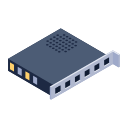 Minimum Workload
PREPARE_MIG_ACK
Origin: S0
Target: S1
55
[Speaker Notes: Then, let me show you how Capybara works with an example. 
Here, we have two backend servers S0 and S1, and their frontend server. These servers are connected by the ToR switch, which is implementing the Capybara data plane algorithm.
That is, its maintaining the minimum workload register, and the migration directory which is mapping each migrated connection to the current server.]
Network Ordering
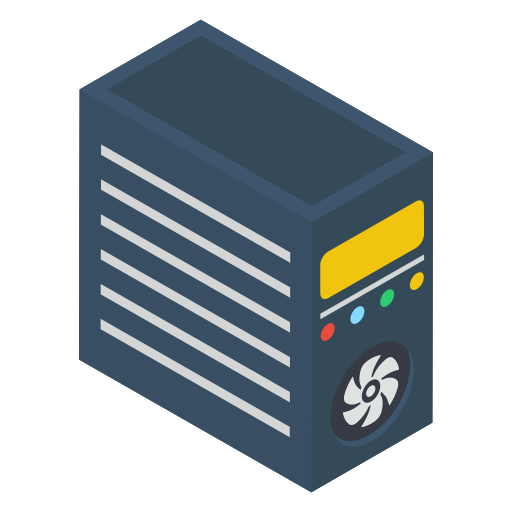 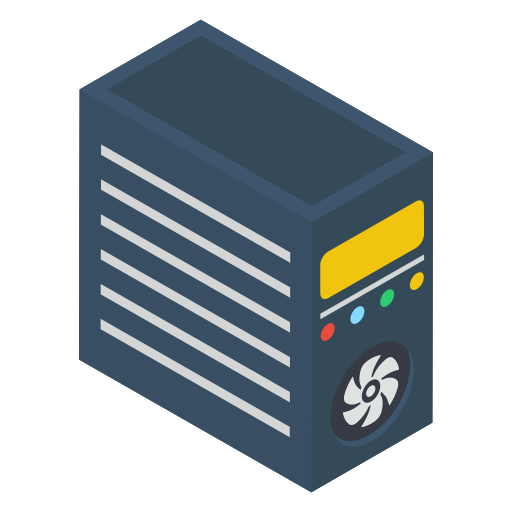 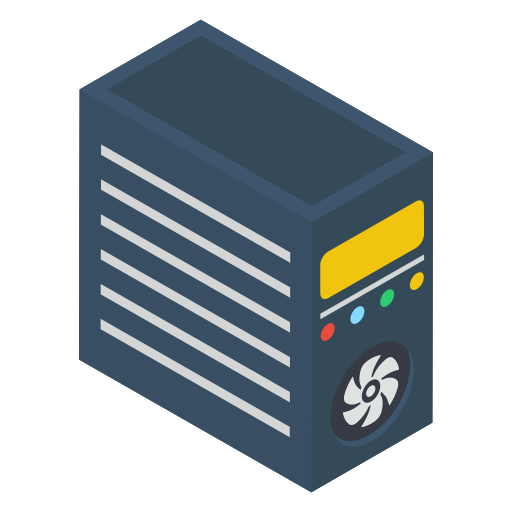 C0
C1
C2
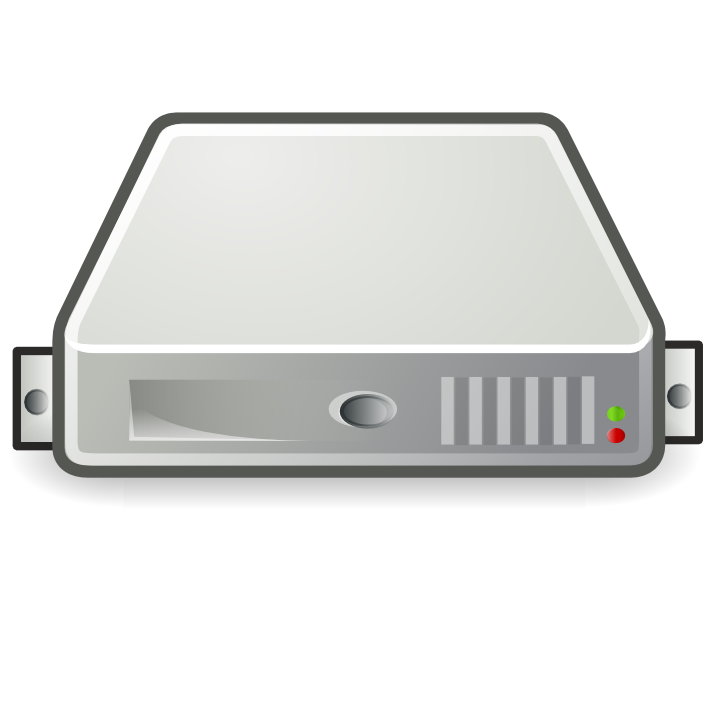 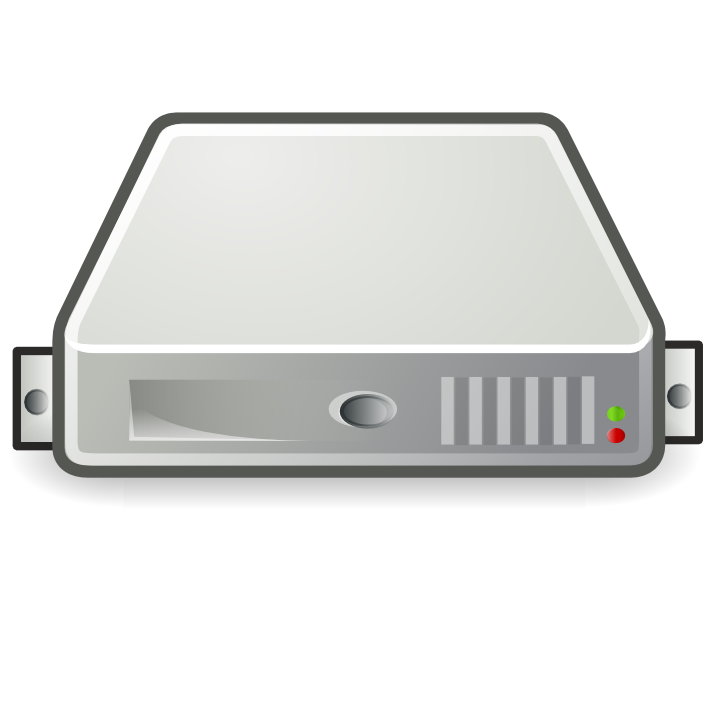 S0
S1
Frontend
(FE)
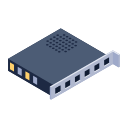 Minimum Workload
HEARTBEAT
Workload: 0
HEARTBEAT
Workload: 0
56
[Speaker Notes: Then, let me show you how Capybara works with an example. 
Here, we have two backend servers S0 and S1 and three clients C0, C1, and C2. 
The servers are connected by the Capybara switch, which is acting as the frontend server as well. 
To support the TCP migration, the switch maintains two data structures. One is the Minimum workload register, and the other one is the migration directory which is mapping each client socket to the current server socket. 

At the beginning there is no established connections yet. Each server is periodically sending a HEARTBEAT message to inform the switch of it’s current workload, which is 0 at this moment.]
Network Ordering
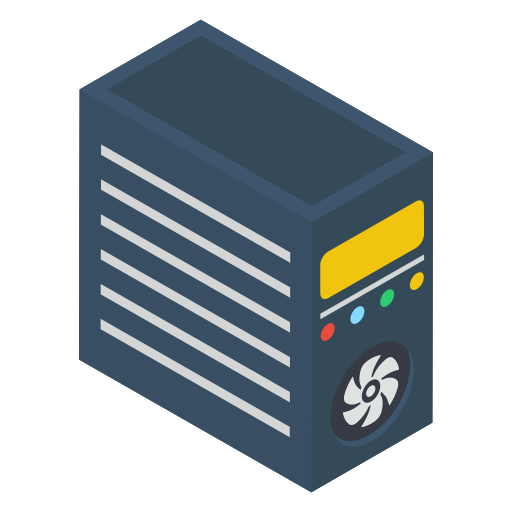 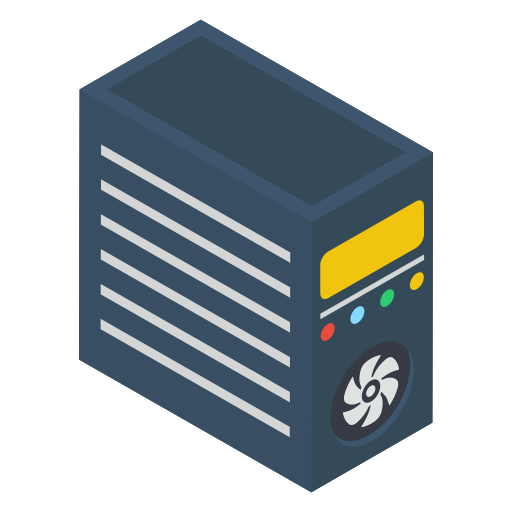 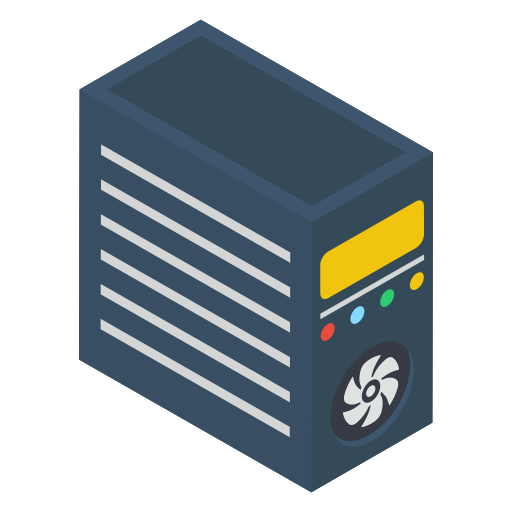 C0
C1
C2
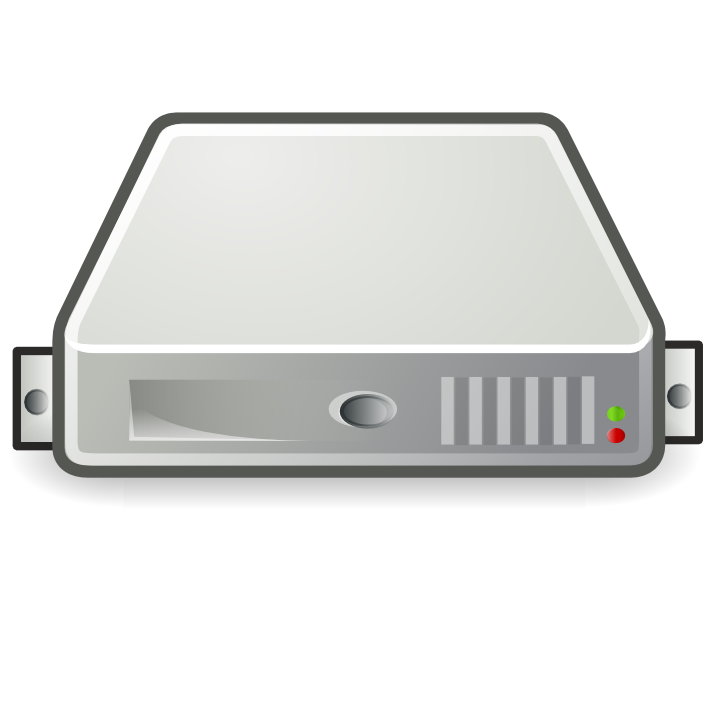 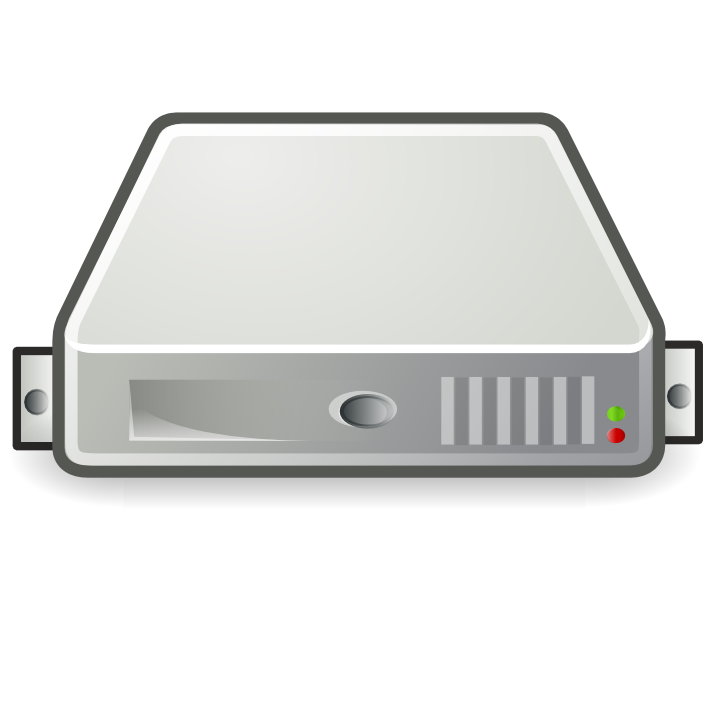 S0
S1
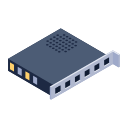 Frontend
(FE)
HEARTBEAT
Workload: 0
HEARTBEAT
Workload: 0
57
[Speaker Notes: Then, let me show you how Capybara works with an example. 
Here, we have two backend servers S0 and S1 and three clients C0, C1, and C2. 
The servers are connected by the Capybara switch, which is acting as the frontend server as well. 
To support the TCP migration, the switch maintains two data structures. One is the Minimum workload register, and the other one is the migration directory which is mapping each client socket to the current server socket. 

At the beginning there is no established connections yet. Each server is periodically sending a HEARTBEAT message to inform the switch of it’s current workload, which is 0 at this moment. On receiving the HEARTBEAT messages, the switch update the minimum workload register accordingly. Here, both of them have the same workload 0, and the register value is updated to]
C0
C1
C2
Network Ordering
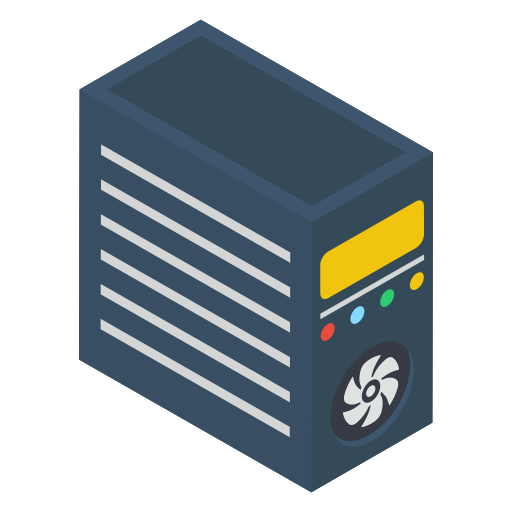 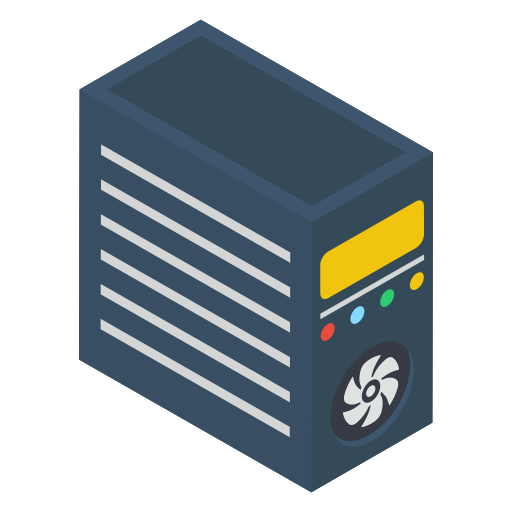 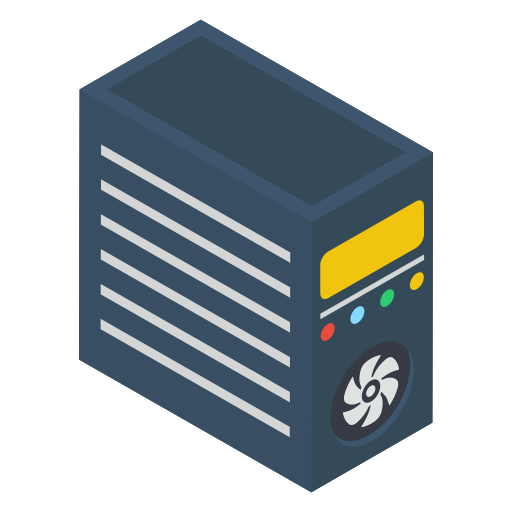 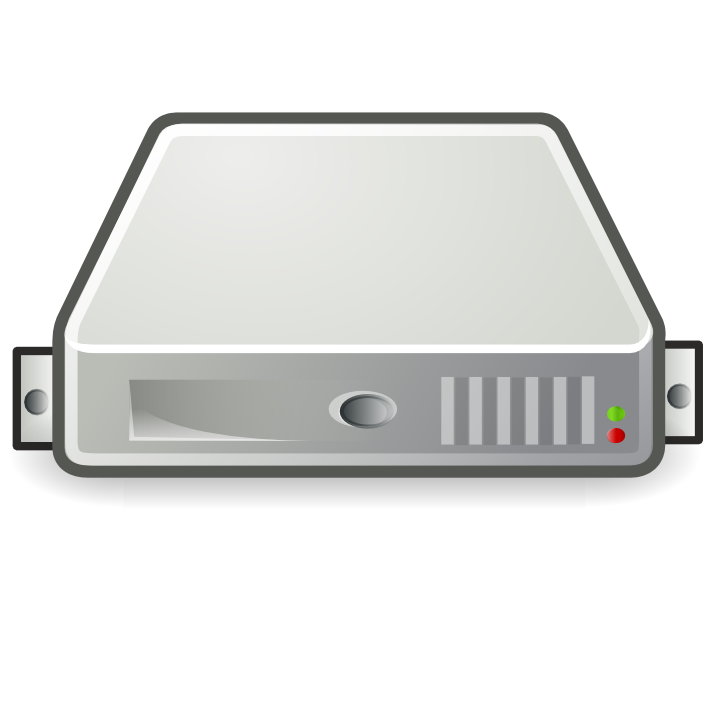 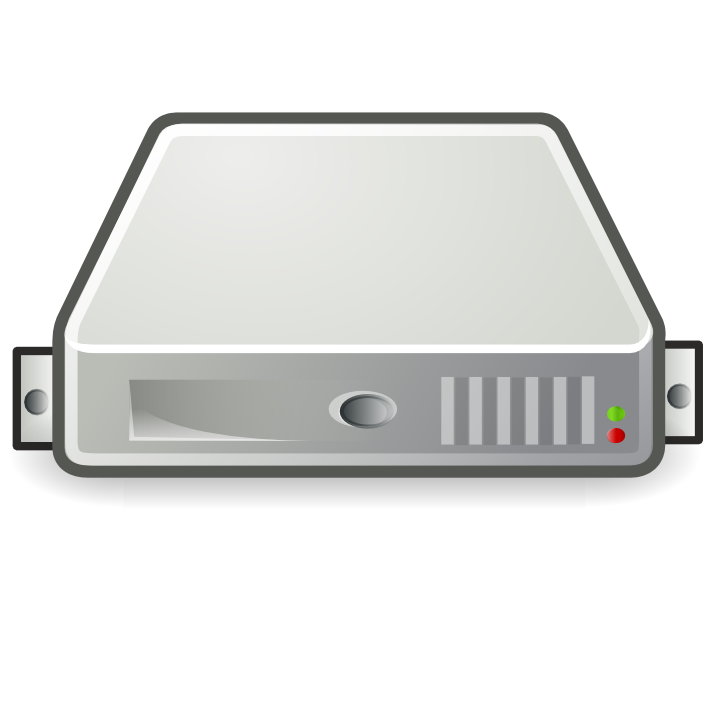 S0
S1
Frontend (FE)
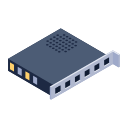 HEARTBEAT
Workload: 0%
HEARTBEAT
Workload: 0%
58
[Speaker Notes: Then, let me show you how Capybara works with an example. 
Here, we have two backend servers S0 and S1 and three clients C0, C1, and C2. 
The servers are connected by the Capybara switch, which is acting as the frontend server as well. 
To support the TCP migration, the switch maintains two data structures. One is the Minimum workload register, and the other one is the migration directory which is mapping each client socket to the current server socket. 

At the beginning there is no established connections yet. Each server is periodically sending a HEARTBEAT message to inform the switch of it’s current workload, which is 0 at this moment. On receiving the HEARTBEAT messages, the switch update the minimum workload register accordingly. Here, both of them have the same workload 0, and the register value is updated to]
C0
C1
C2
Network Ordering
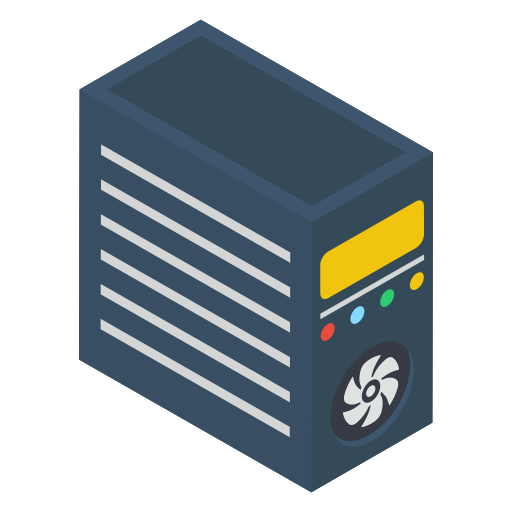 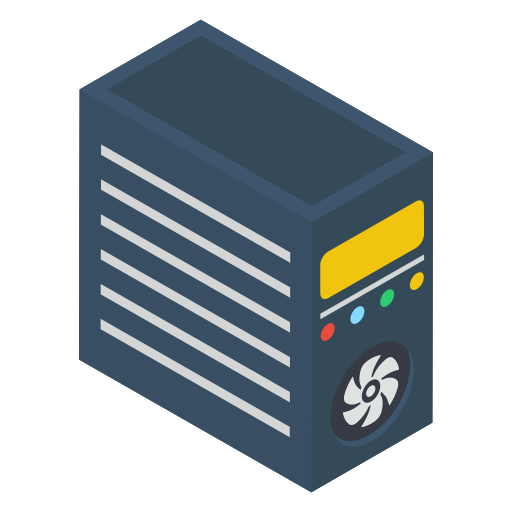 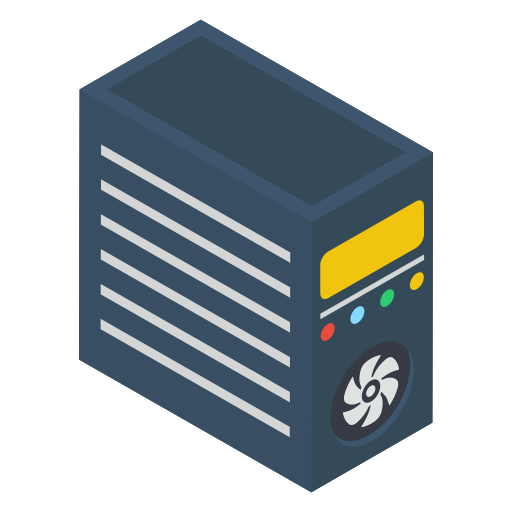 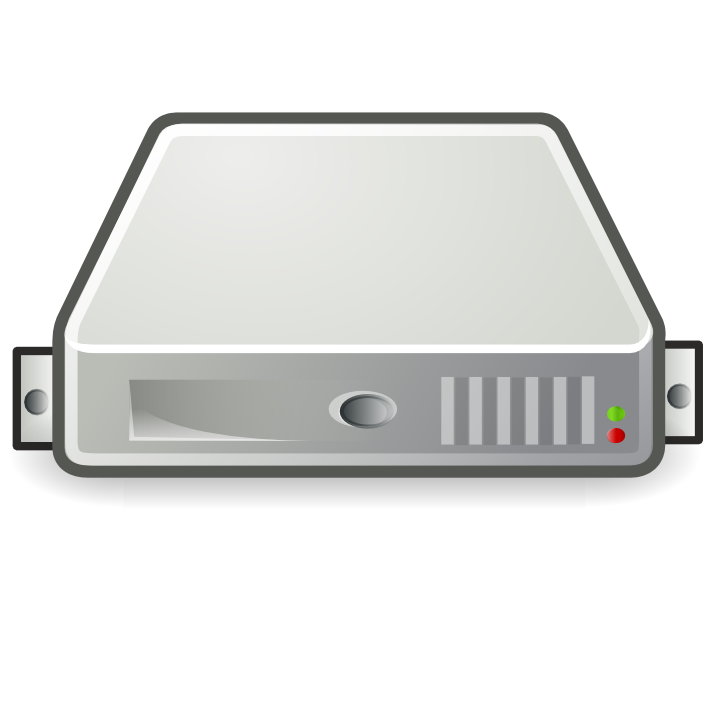 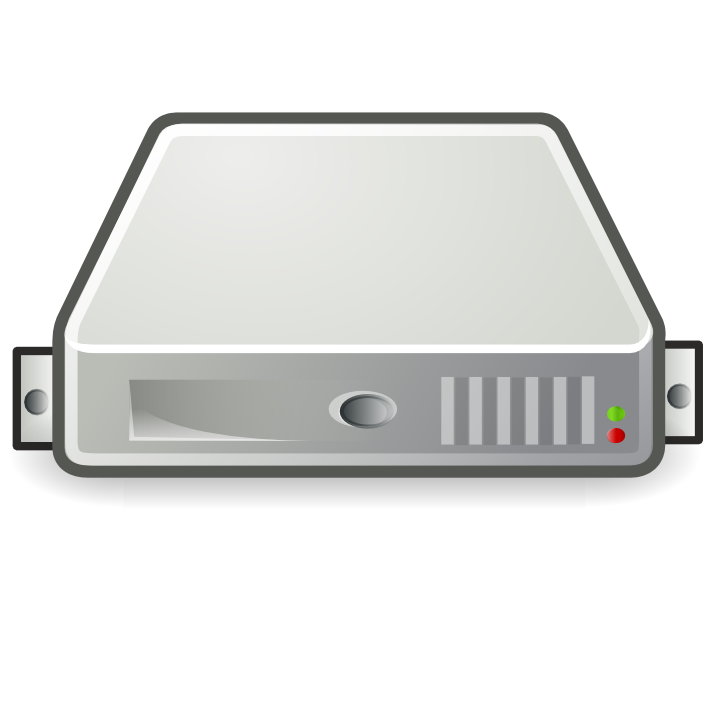 S0
S1
Frontend (FE)
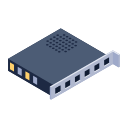 HEARTBEAT
Workload: 0%
HEARTBEAT
Workload: 0%
SYN
Src: C0
Dst: FE
59
[Speaker Notes: Then, let me show you how Capybara works with an example. 
Here, we have two backend servers S0 and S1 and three clients C0, C1, and C2. 
The servers are connected by the Capybara switch, which is acting as the frontend server as well. 
To support the TCP migration, the switch maintains two data structures. One is the Minimum workload register, and the other one is the migration directory which is mapping each client socket to the current server socket. 

At the beginning there is no established connections yet. Each server is periodically sending a HEARTBEAT message to inform the switch of it’s current workload, which is 0 at this moment. On receiving the HEARTBEAT messages, the switch update the minimum workload register accordingly. Here, both servers have the same workload 0, and the register value is updated to S0 and 0.

Then, clients start to establish the TCP connection to the system.]
C0
C1
C2
Network Ordering
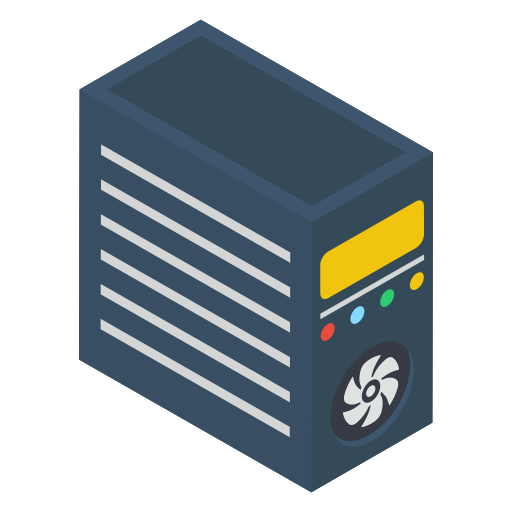 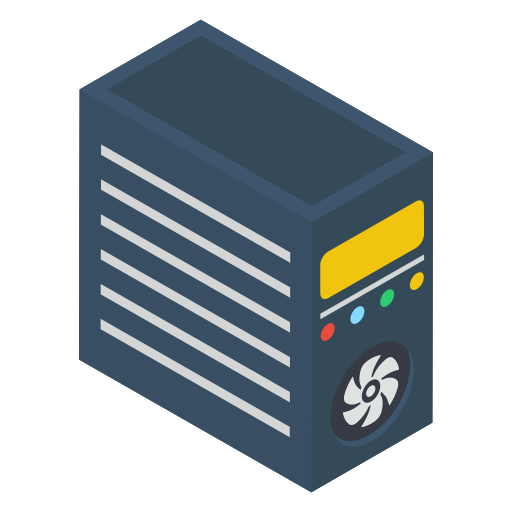 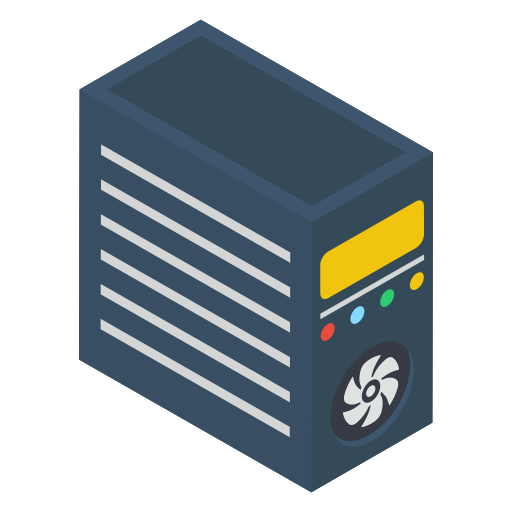 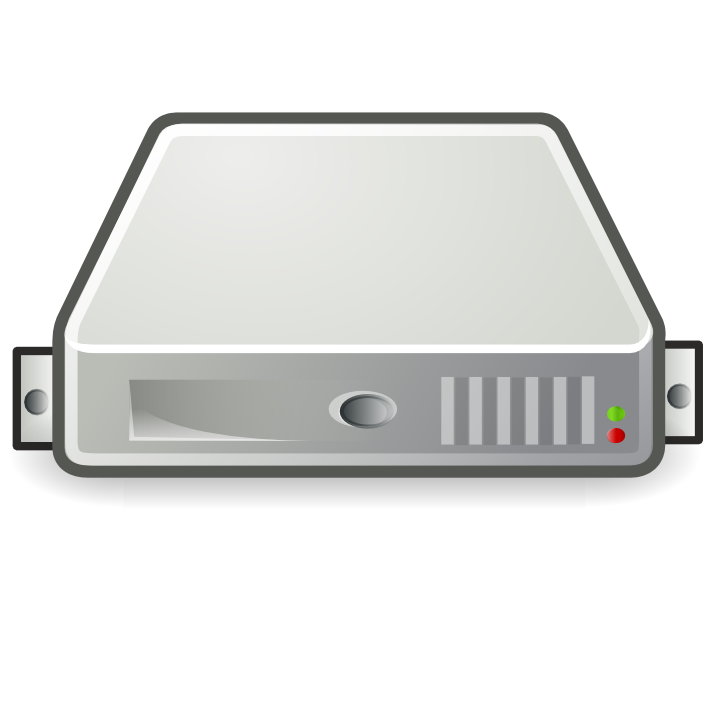 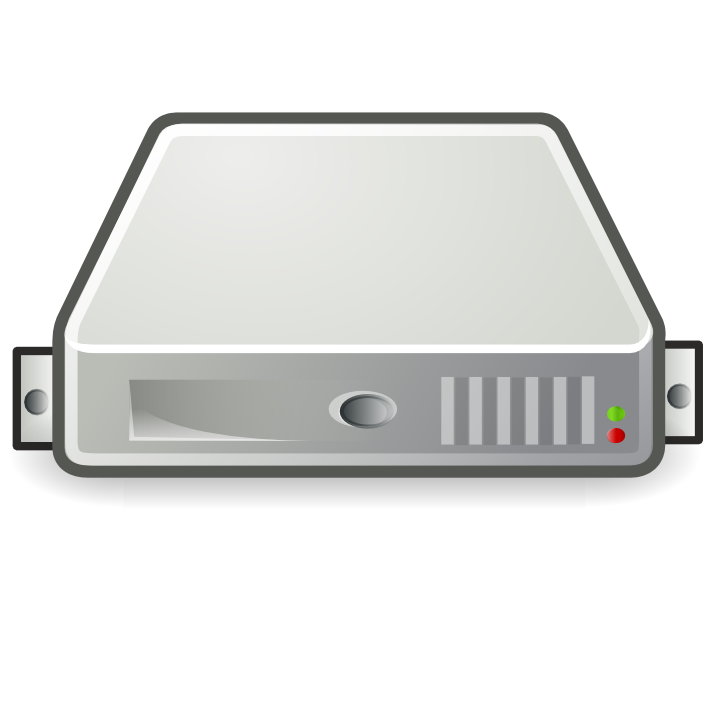 S0
S1
Frontend (FE)
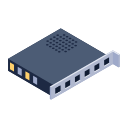 SYN
Src: C0
Dst: FE
60
[Speaker Notes: Then, let me show you how Capybara works with an example. 
Here, we have two backend servers S0 and S1 and three clients C0, C1, and C2. 
The servers are connected by the Capybara switch, which is acting as the frontend server as well. 
To support the TCP migration, the switch maintains two data structures. One is the Minimum workload register, and the other one is the migration directory which is mapping each client socket to the current server socket. 

At the beginning there is no established connections yet. Each server is periodically sending a HEARTBEAT message to inform the switch of it’s current workload, which is 0 at this moment. On receiving the HEARTBEAT messages, the switch update the minimum workload register accordingly. Here, both servers have the same workload 0, and the register value is updated to S0 and 0.

Then, clients start to establish the TCP connection to the system.]
C0
C1
C2
Network Ordering
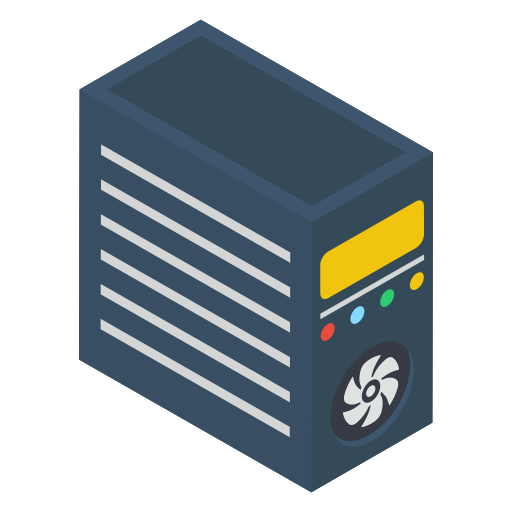 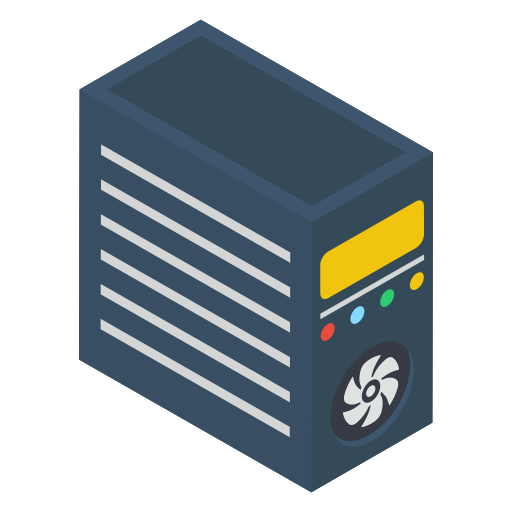 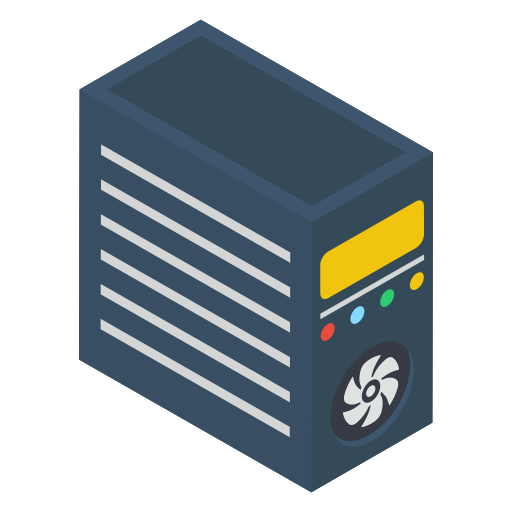 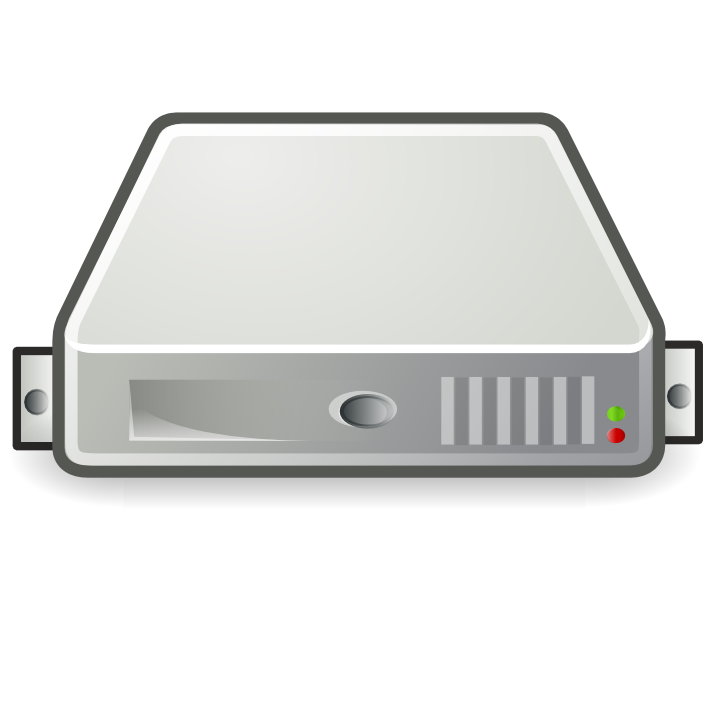 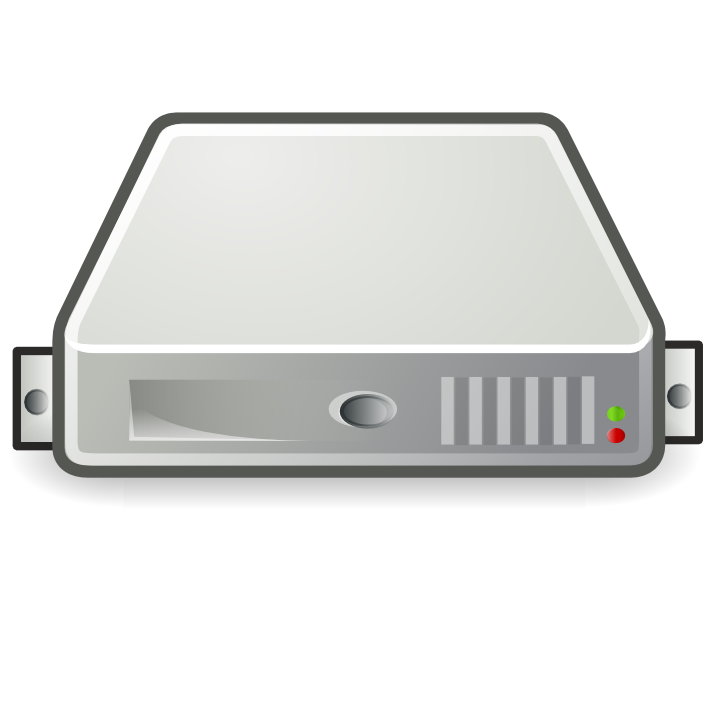 S0
S1
Frontend (FE)
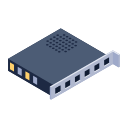 SYN
Src: C0
Dst: FE
SYN
Src: C0
Dst: S0
61
[Speaker Notes: Then, let me show you how Capybara works with an example. 
Here, we have two backend servers S0 and S1 and three clients C0, C1, and C2. 
The servers are connected by the Capybara switch, which is acting as the frontend server as well. 
To support the TCP migration, the switch maintains two data structures. One is the Minimum workload register, and the other one is the migration directory which is mapping each client socket to the current server socket. 

At the beginning there is no established connections yet. Each server is periodically sending a HEARTBEAT message to inform the switch of it’s current workload, which is 0 at this moment. On receiving the HEARTBEAT messages, the switch update the minimum workload register accordingly. Here, both servers have the same workload 0, and the register value is updated to S0 and 0.

Then, clients start to establish the TCP connection to the system.]
C0
C1
C2
Network Ordering
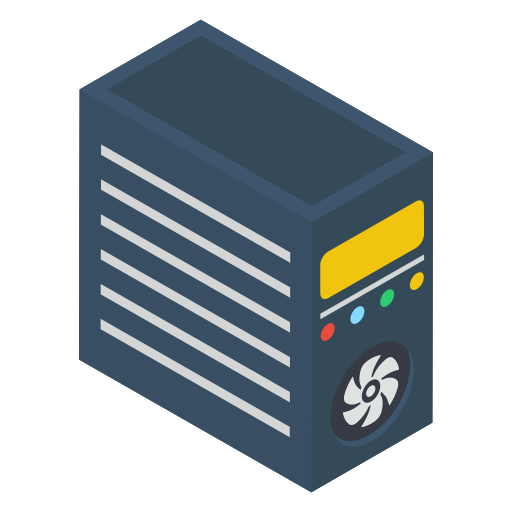 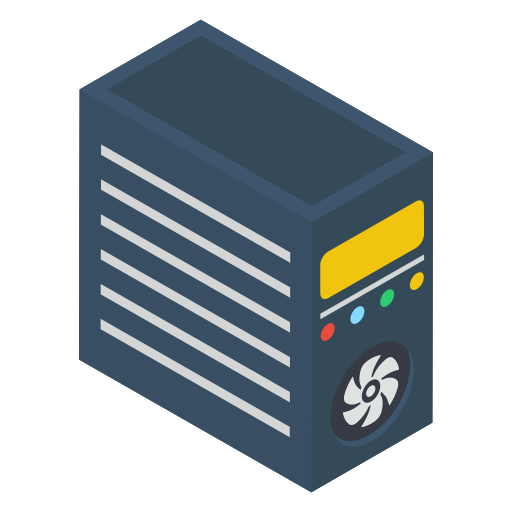 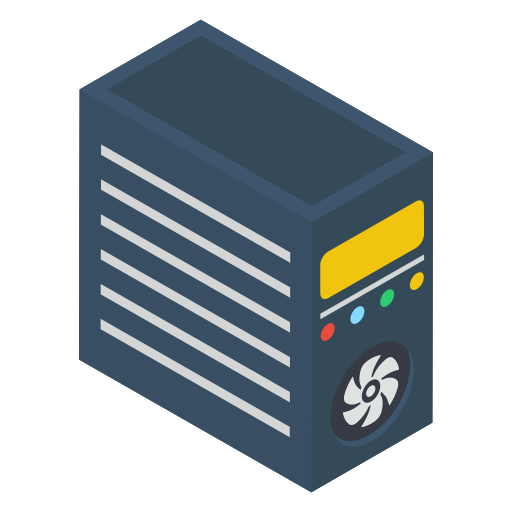 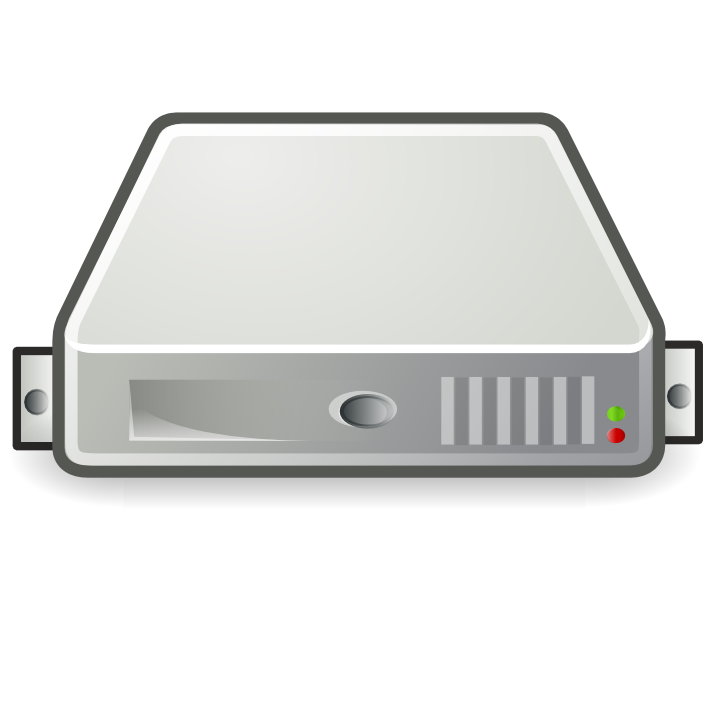 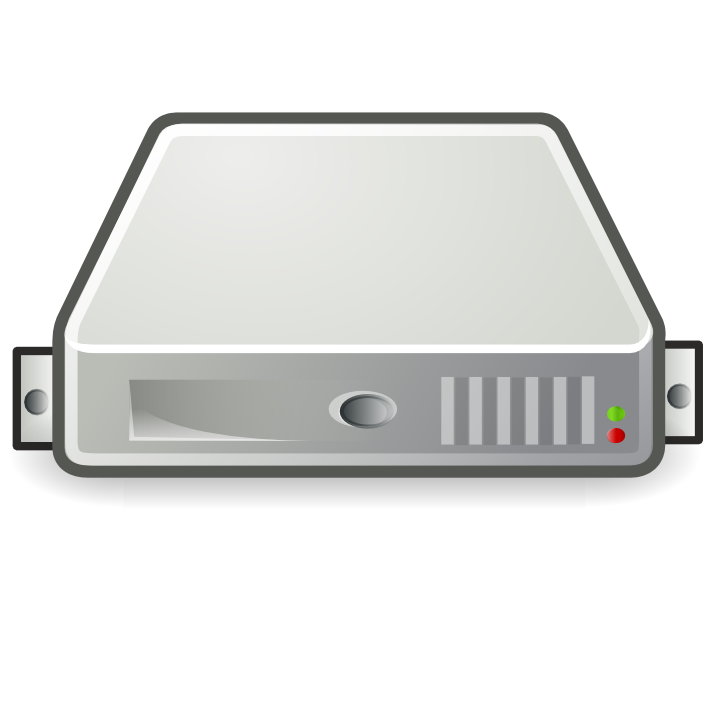 S0
S1
Frontend (FE)
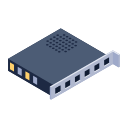 SYN/ACK
Src: S0
Dst: C0
SYN/ACK
Src: FE
Dst: C0
62
[Speaker Notes: Then, let me show you how Capybara works with an example. 
Here, we have two backend servers S0 and S1 and three clients C0, C1, and C2. 
The servers are connected by the Capybara switch, which is acting as the frontend server as well. 
To support the TCP migration, the switch maintains two data structures. One is the Minimum workload register, and the other one is the migration directory which is mapping each client socket to the current server socket. 

At the beginning there is no established connections yet. Each server is periodically sending a HEARTBEAT message to inform the switch of it’s current workload, which is 0 at this moment. On receiving the HEARTBEAT messages, the switch update the minimum workload register accordingly. Here, both servers have the same workload 0, and the register value is updated to S0 and 0.

Then, clients start to establish the TCP connection to the system.]
C0
C1
C2
Network Ordering
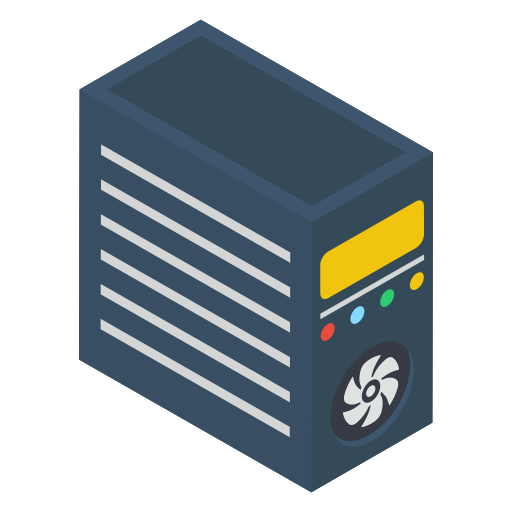 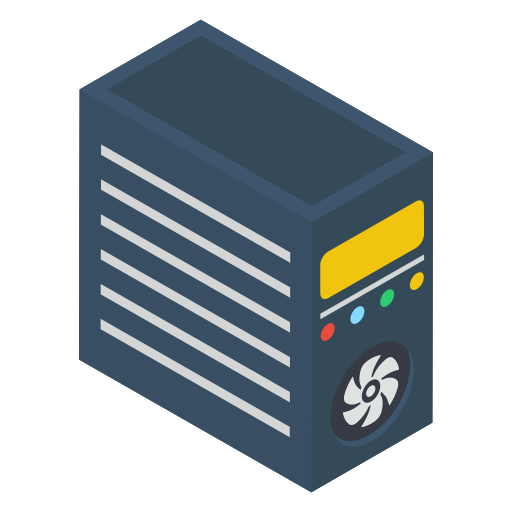 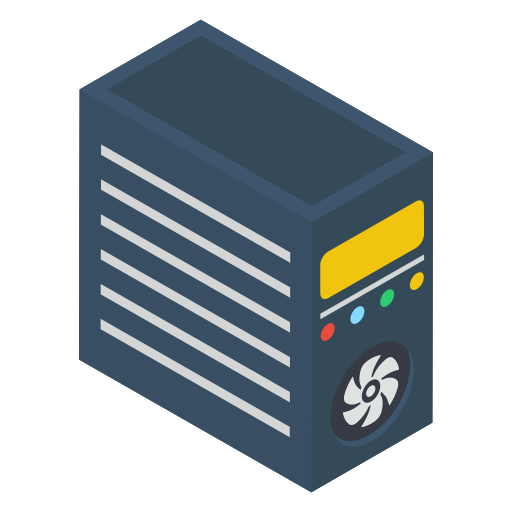 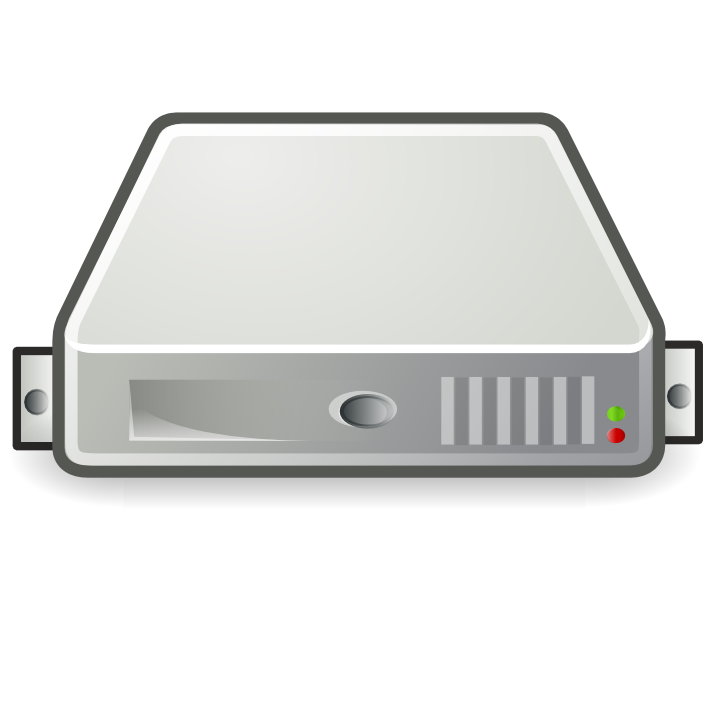 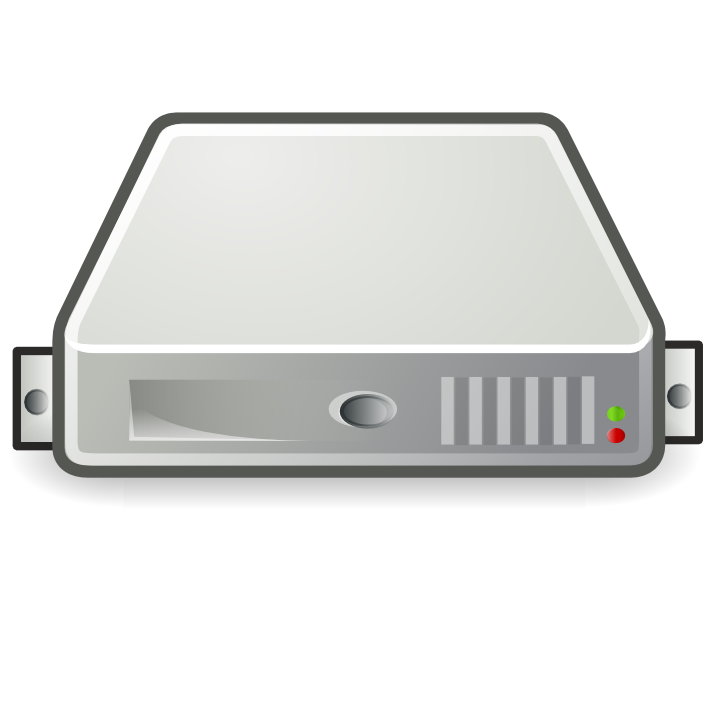 S0
S1
Frontend (FE)
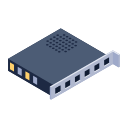 ACK
Src: C0
Dst: FE
ACK
Src: C0
Dst: S0
63
[Speaker Notes: Then, let me show you how Capybara works with an example. 
Here, we have two backend servers S0 and S1 and three clients C0, C1, and C2. 
The servers are connected by the Capybara switch, which is acting as the frontend server as well. 
To support the TCP migration, the switch maintains two data structures. One is the Minimum workload register, and the other one is the migration directory which is mapping each client socket to the current server socket. 

At the beginning there is no established connections yet. Each server is periodically sending a HEARTBEAT message to inform the switch of it’s current workload, which is 0 at this moment. On receiving the HEARTBEAT messages, the switch update the minimum workload register accordingly. Here, both servers have the same workload 0, and the register value is updated to S0 and 0.

Then, clients start to establish the TCP connection to the system.]
C0
C1
C2
Network Ordering
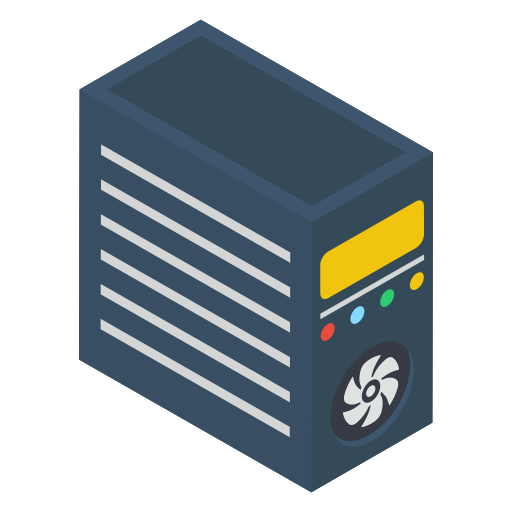 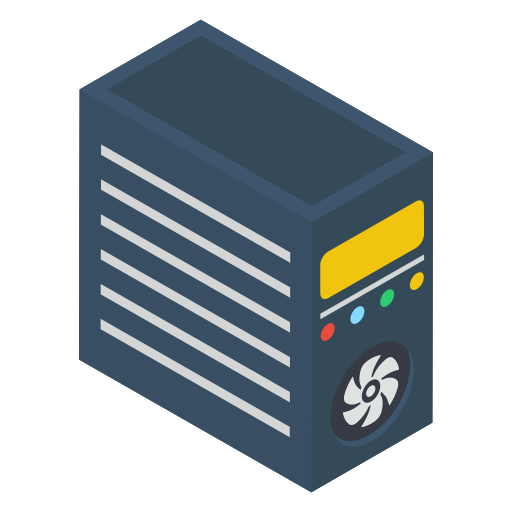 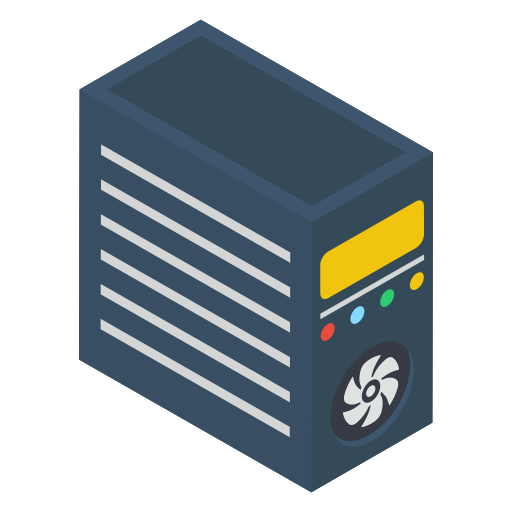 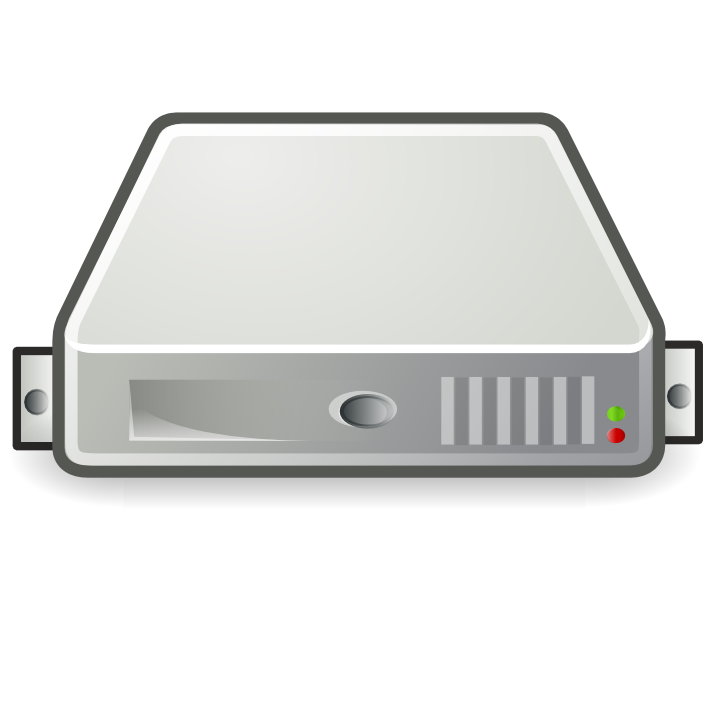 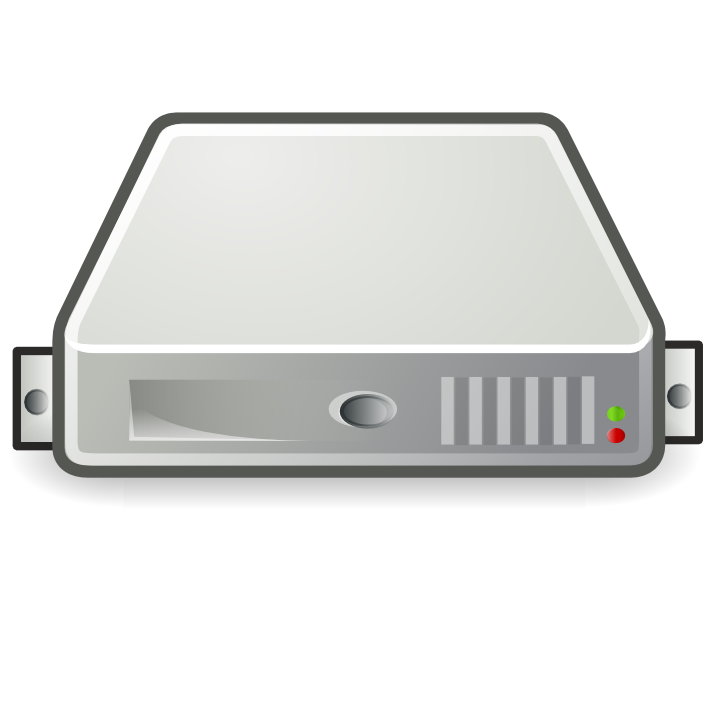 S0
S1
Frontend (FE)
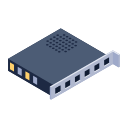 HEARTBEAT
Workload: 0%
HEARTBEAT
Workload: 20%
C0 (20%)
64
[Speaker Notes: Then, let me show you how Capybara works with an example. 
Here, we have two backend servers S0 and S1 and three clients C0, C1, and C2. 
The servers are connected by the Capybara switch, which is acting as the frontend server as well. 
To support the TCP migration, the switch maintains two data structures. One is the Minimum workload register, and the other one is the migration directory which is mapping each client socket to the current server socket. 

At the beginning there is no established connections yet. Each server is periodically sending a HEARTBEAT message to inform the switch of it’s current workload, which is 0 at this moment. On receiving the HEARTBEAT messages, the switch update the minimum workload register accordingly. Here, both servers have the same workload 0, and the register value is updated to S0 and 0.

Then, clients start to establish the TCP connection to the system.]
C0
C1
C2
Network Ordering
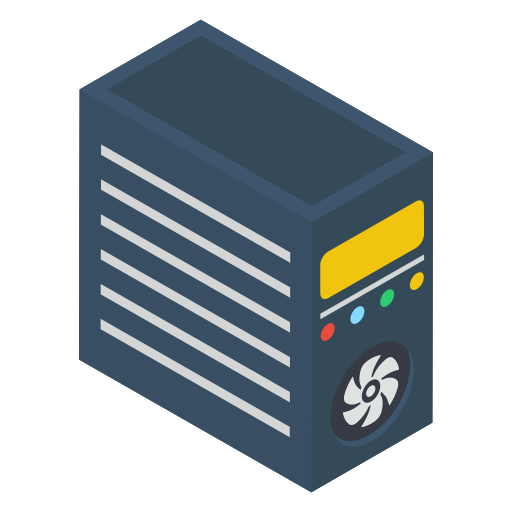 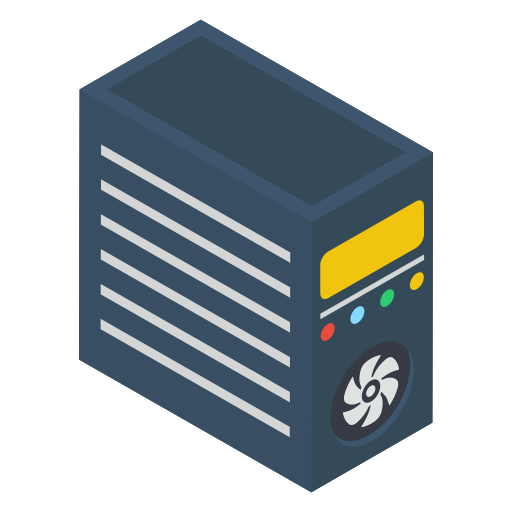 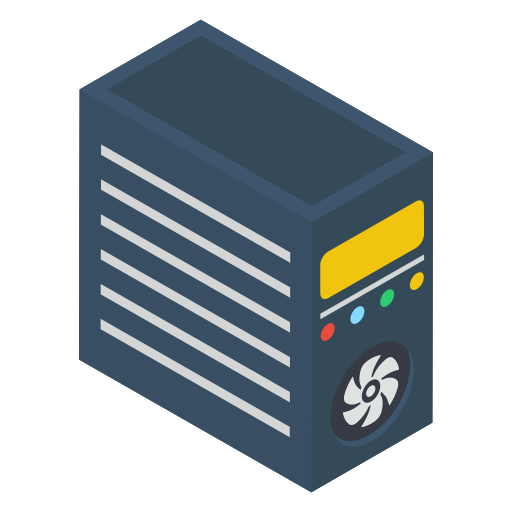 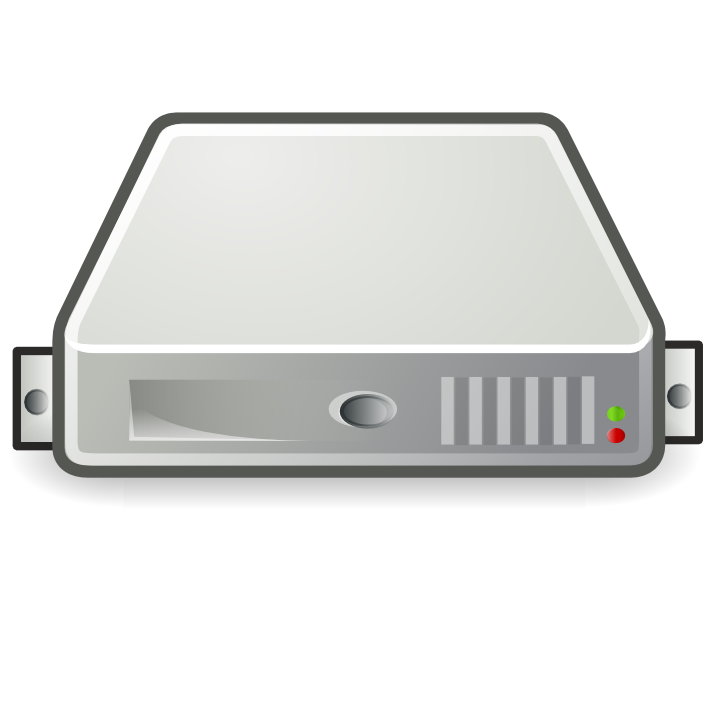 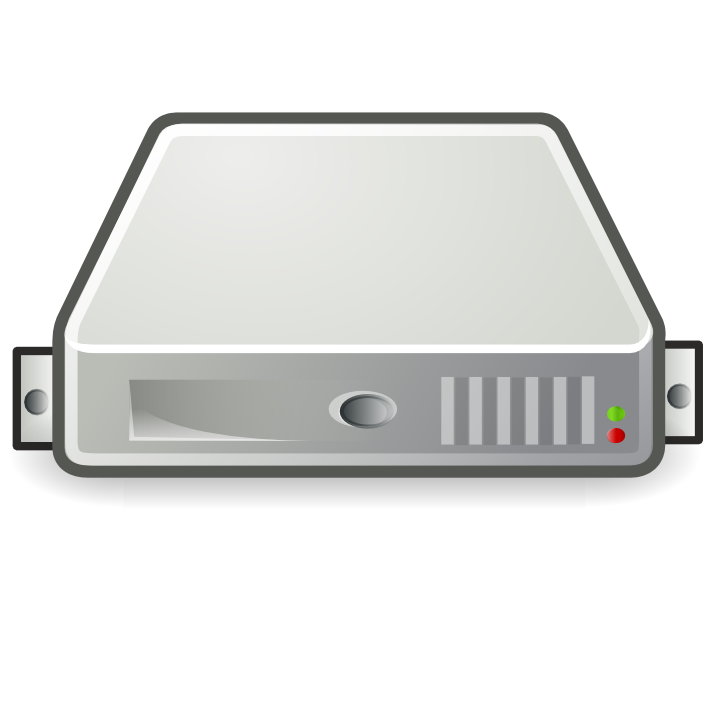 S0
S1
Frontend (FE)
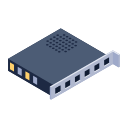 HEARTBEAT
Workload: 0%
HEARTBEAT
Workload: 20%
C0 (20%)
65
[Speaker Notes: Then, let me show you how Capybara works with an example. 
Here, we have two backend servers S0 and S1 and three clients C0, C1, and C2. 
The servers are connected by the Capybara switch, which is acting as the frontend server as well. 
To support the TCP migration, the switch maintains two data structures. One is the Minimum workload register, and the other one is the migration directory which is mapping each client socket to the current server socket. 

At the beginning there is no established connections yet. Each server is periodically sending a HEARTBEAT message to inform the switch of it’s current workload, which is 0 at this moment. On receiving the HEARTBEAT messages, the switch update the minimum workload register accordingly. Here, both servers have the same workload 0, and the register value is updated to S0 and 0.

Then, clients start to establish the TCP connection to the system.]
C0
C1
C2
Network Ordering
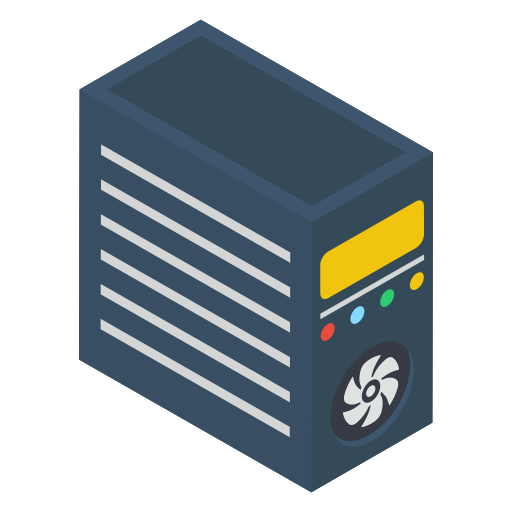 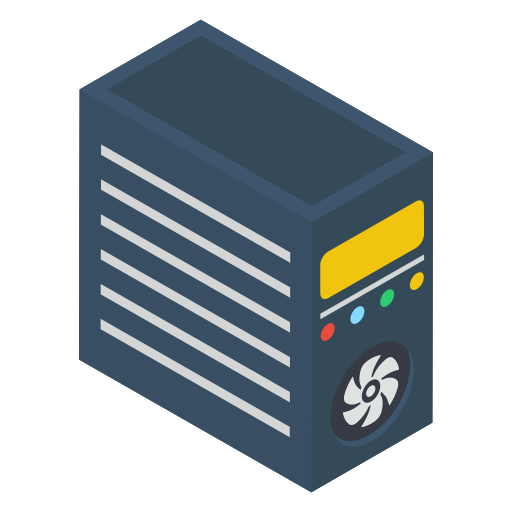 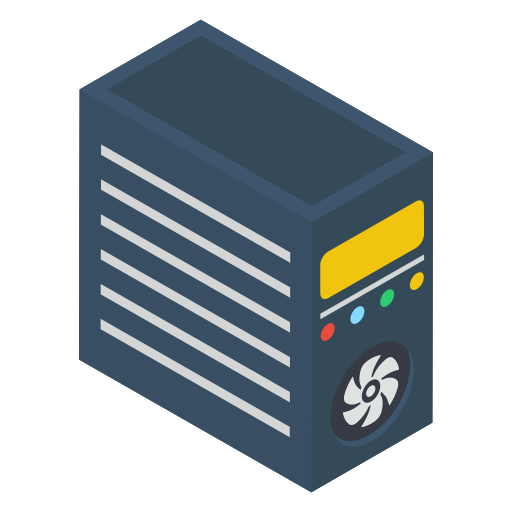 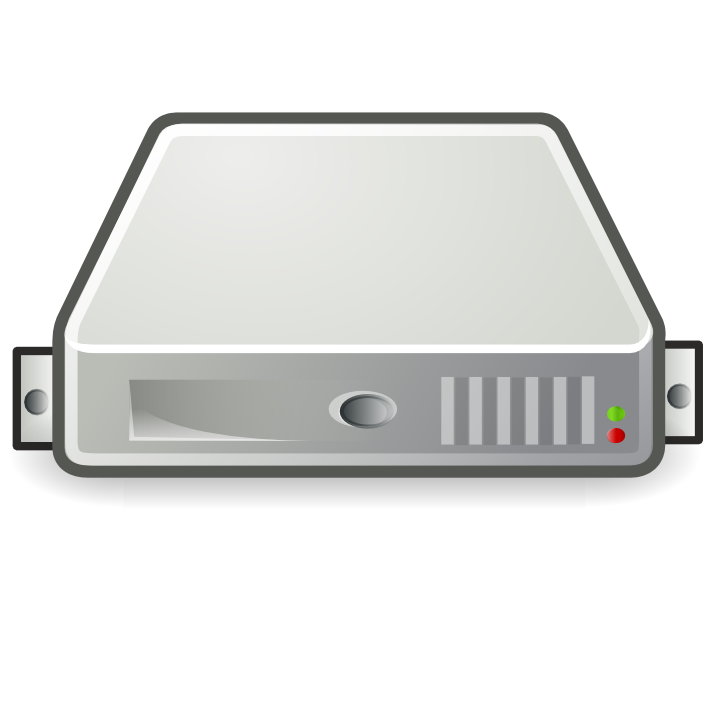 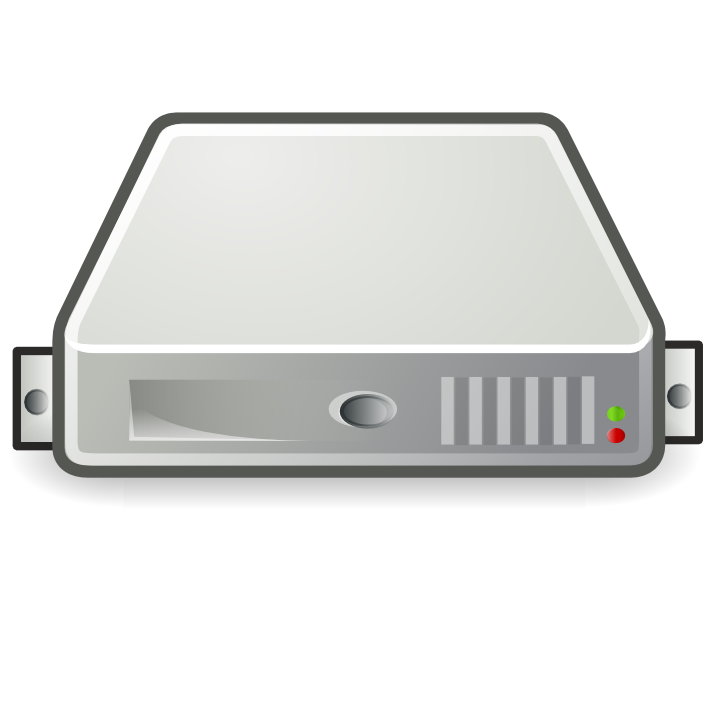 S0
S1
Frontend (FE)
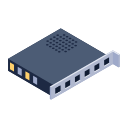 C1 (30%)
C0 (20%)
66
[Speaker Notes: Then, let me show you how Capybara works with an example. 
Here, we have two backend servers S0 and S1 and three clients C0, C1, and C2. 
The servers are connected by the Capybara switch, which is acting as the frontend server as well. 
To support the TCP migration, the switch maintains two data structures. One is the Minimum workload register, and the other one is the migration directory which is mapping each client socket to the current server socket. 

At the beginning there is no established connections yet. Each server is periodically sending a HEARTBEAT message to inform the switch of it’s current workload, which is 0 at this moment. On receiving the HEARTBEAT messages, the switch update the minimum workload register accordingly. Here, both servers have the same workload 0, and the register value is updated to S0 and 0.

Then, clients start to establish the TCP connection to the system.]
C0
C1
C2
Network Ordering
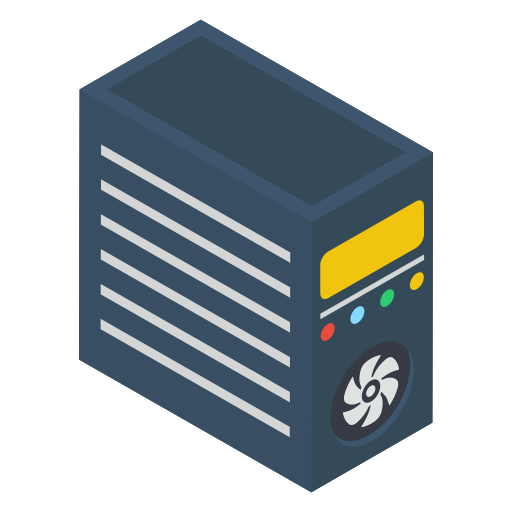 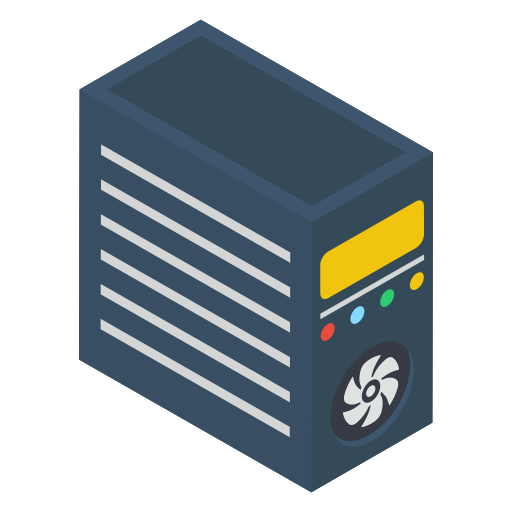 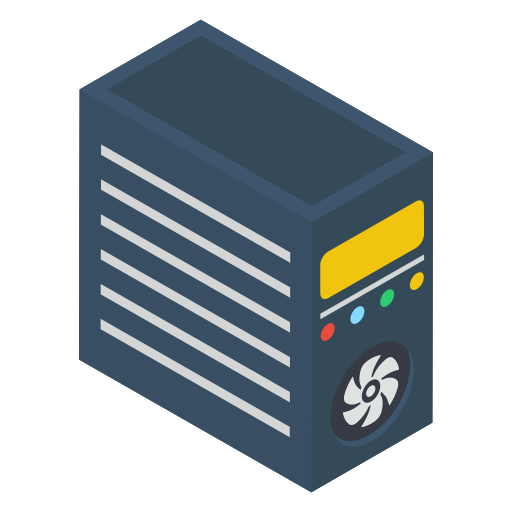 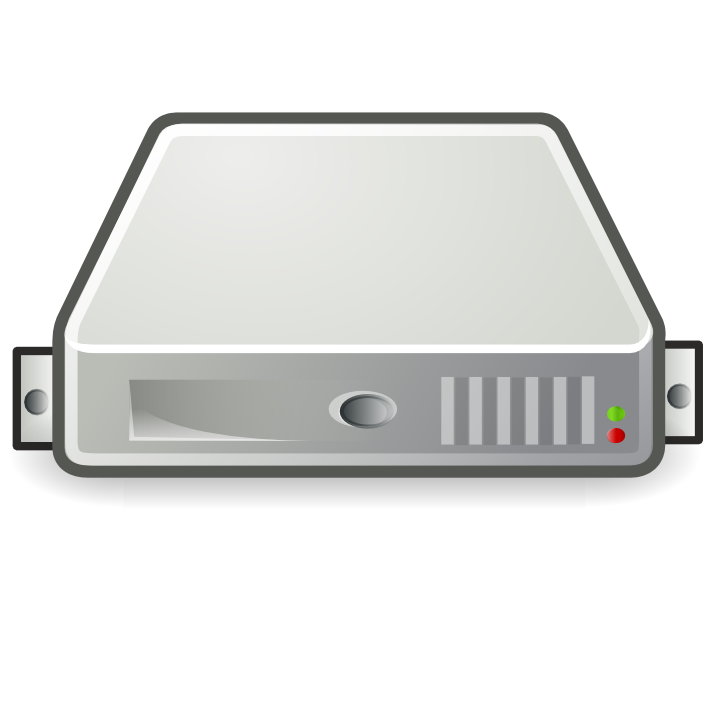 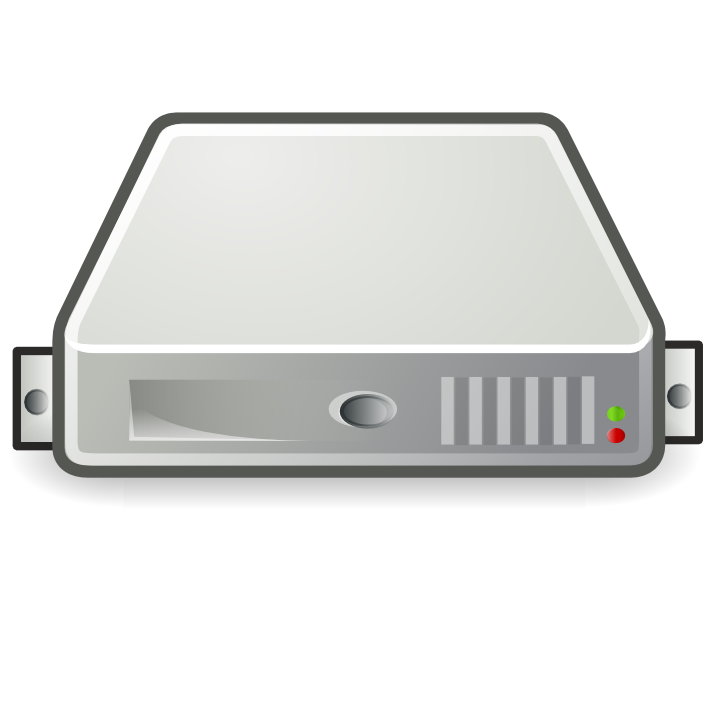 S0
S1
Frontend (FE)
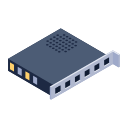 PREPARE_MIG
Origin: S0
Conn: C0
Target: S1
PREPARE_MIG
Origin: S0
Conn: C0
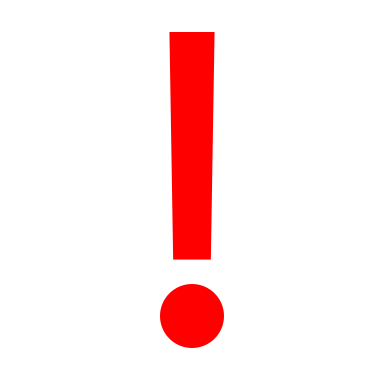 C2 (60%)
C1 (30%)
C0 (20%)
67
[Speaker Notes: Then, let me show you how Capybara works with an example. 
Here, we have two backend servers S0 and S1 and three clients C0, C1, and C2. 
The servers are connected by the Capybara switch, which is acting as the frontend server as well. 
To support the TCP migration, the switch maintains two data structures. One is the Minimum workload register, and the other one is the migration directory which is mapping each client socket to the current server socket. 

At the beginning there is no established connections yet. Each server is periodically sending a HEARTBEAT message to inform the switch of it’s current workload, which is 0 at this moment. On receiving the HEARTBEAT messages, the switch update the minimum workload register accordingly. Here, both servers have the same workload 0, and the register value is updated to S0 and 0.
 
Then, clients start to establish the TCP connection to the system.]
C0
C1
C2
Network Ordering
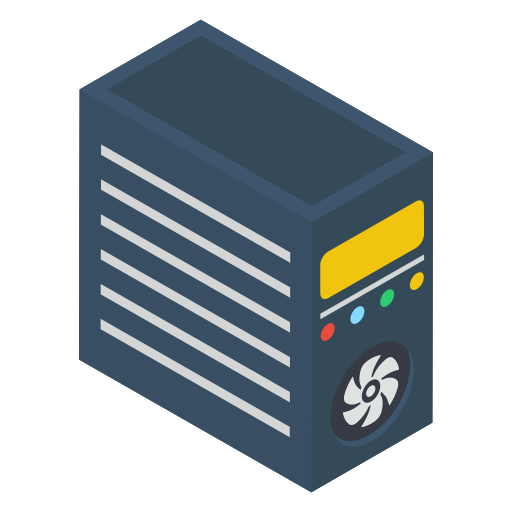 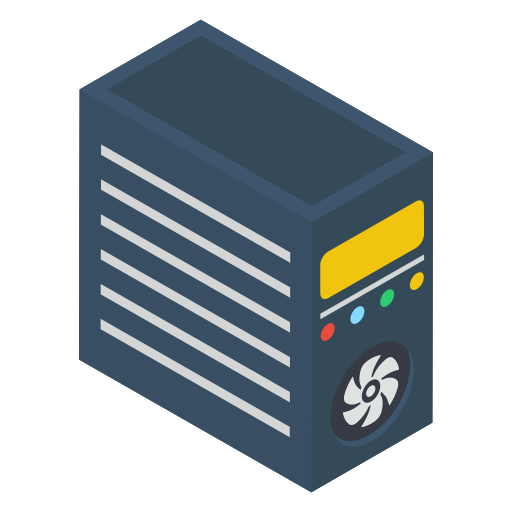 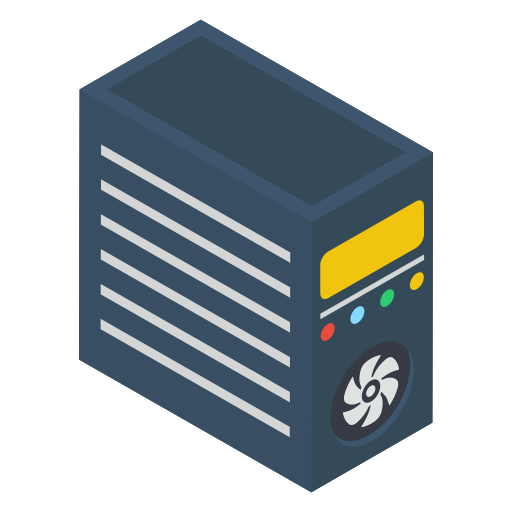 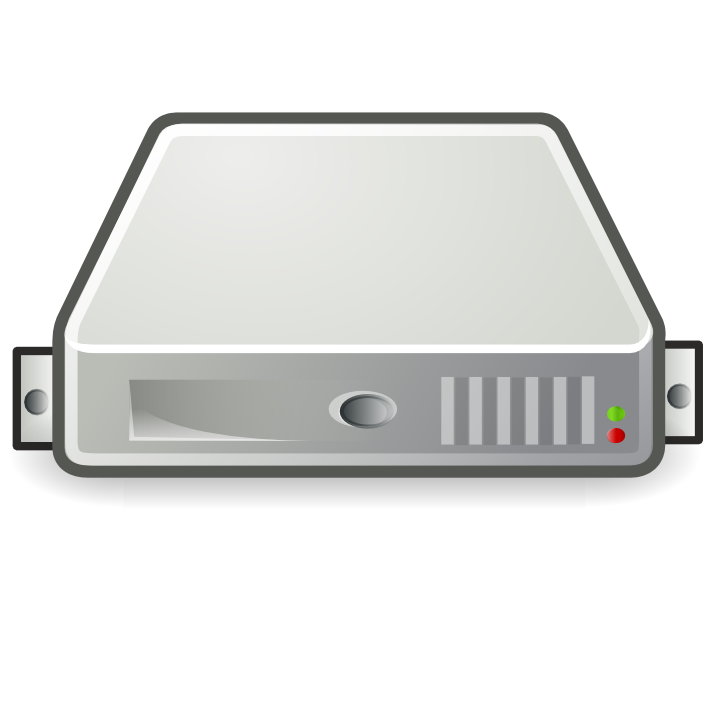 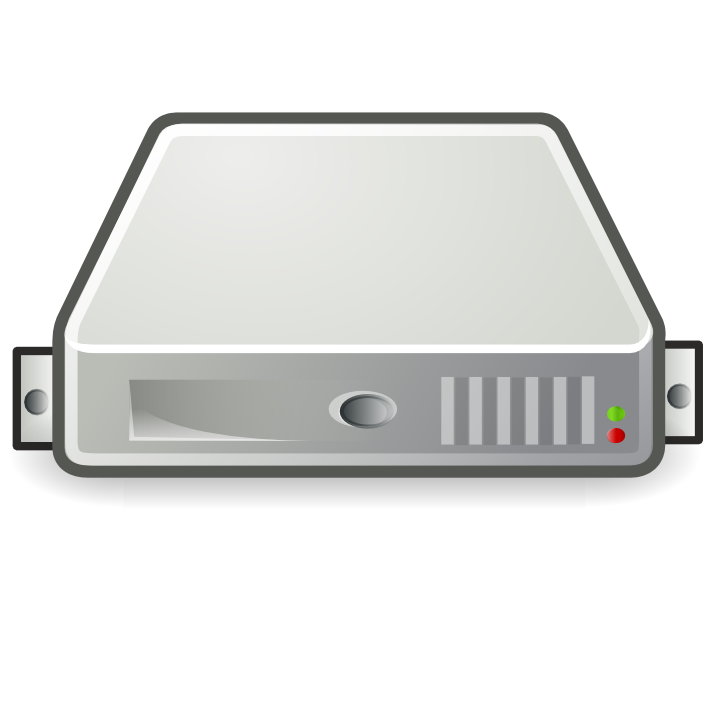 S0
S1
Frontend (FE)
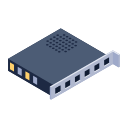 PREPARE_MIG
Origin: S0
Conn: C0
Target: S1
MIG_Buffer (C0)
C2 (60%)
C1 (30%)
C0 (20%)
68
[Speaker Notes: Then, let me show you how Capybara works with an example. 
Here, we have two backend servers S0 and S1 and three clients C0, C1, and C2. 
The servers are connected by the Capybara switch, which is acting as the frontend server as well. 
To support the TCP migration, the switch maintains two data structures. One is the Minimum workload register, and the other one is the migration directory which is mapping each client socket to the current server socket. 

At the beginning there is no established connections yet. Each server is periodically sending a HEARTBEAT message to inform the switch of it’s current workload, which is 0 at this moment. On receiving the HEARTBEAT messages, the switch update the minimum workload register accordingly. Here, both servers have the same workload 0, and the register value is updated to S0 and 0.
 
Then, clients start to establish the TCP connection to the system.]
C0
C1
C2
Network Ordering
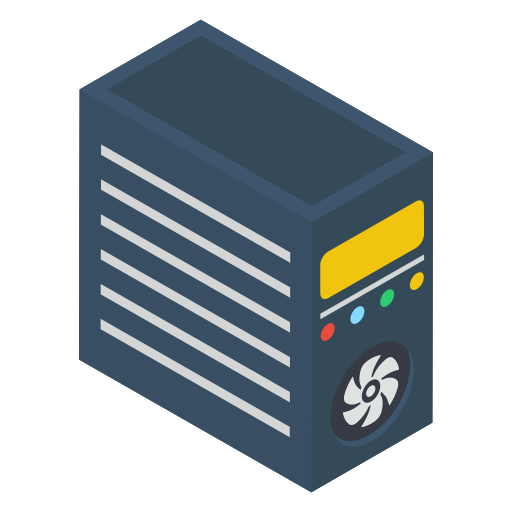 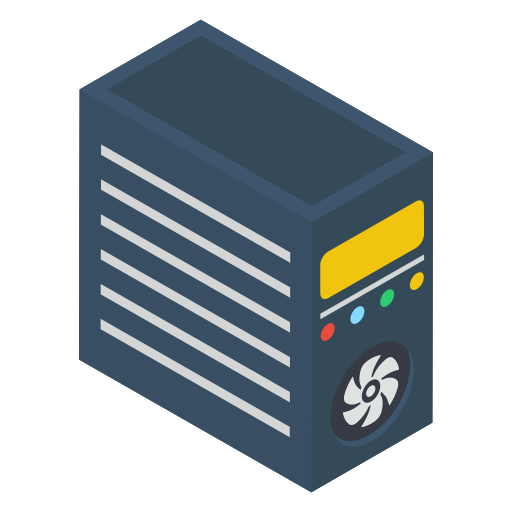 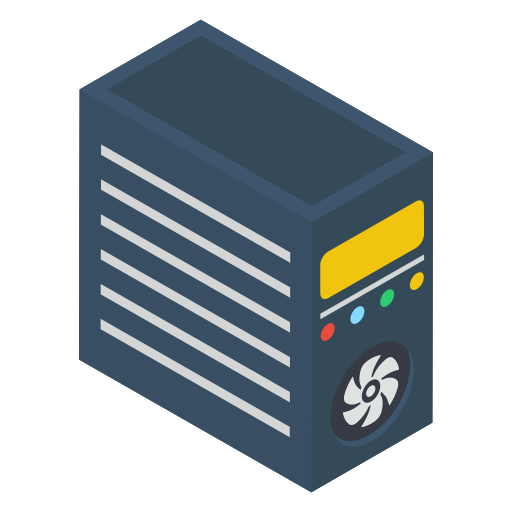 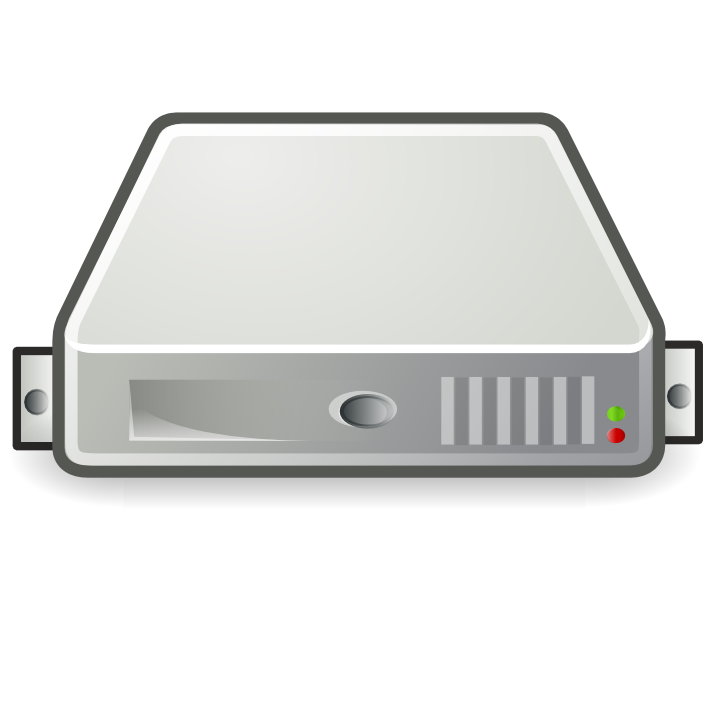 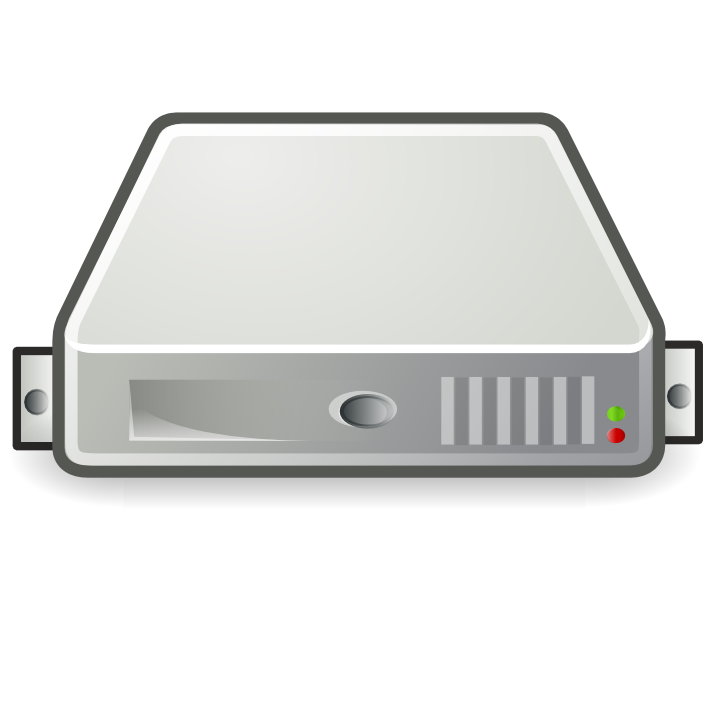 S0
S1
Frontend (FE)
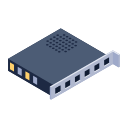 PREPARE_MIG_ACK
Origin: S0
Conn: C0
Target: S1
MIG_Buffer (C0)
C2 (60%)
C1 (30%)
C0 (20%)
69
[Speaker Notes: Then, let me show you how Capybara works with an example. 
Here, we have two backend servers S0 and S1 and three clients C0, C1, and C2. 
The servers are connected by the Capybara switch, which is acting as the frontend server as well. 
To support the TCP migration, the switch maintains two data structures. One is the Minimum workload register, and the other one is the migration directory which is mapping each client socket to the current server socket. 

At the beginning there is no established connections yet. Each server is periodically sending a HEARTBEAT message to inform the switch of it’s current workload, which is 0 at this moment. On receiving the HEARTBEAT messages, the switch update the minimum workload register accordingly. Here, both servers have the same workload 0, and the register value is updated to S0 and 0.
 
Then, clients start to establish the TCP connection to the system.]
C0
C1
C2
Network Ordering
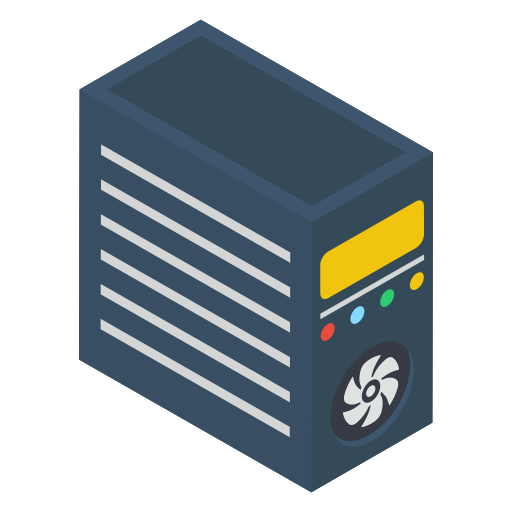 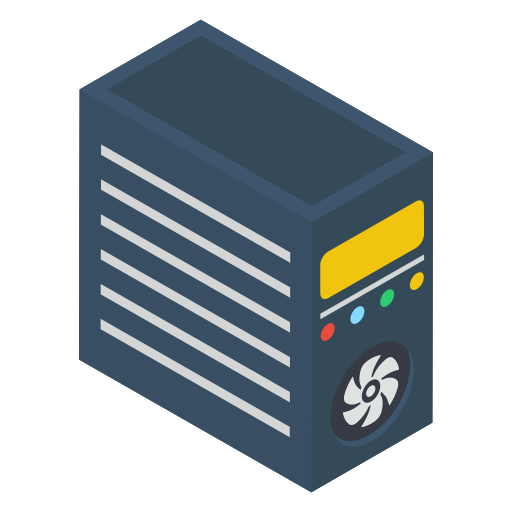 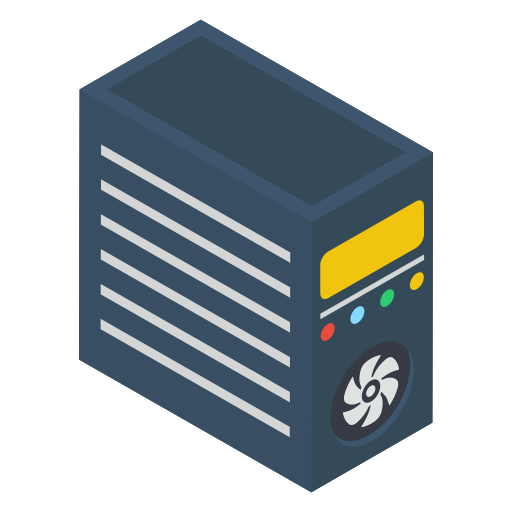 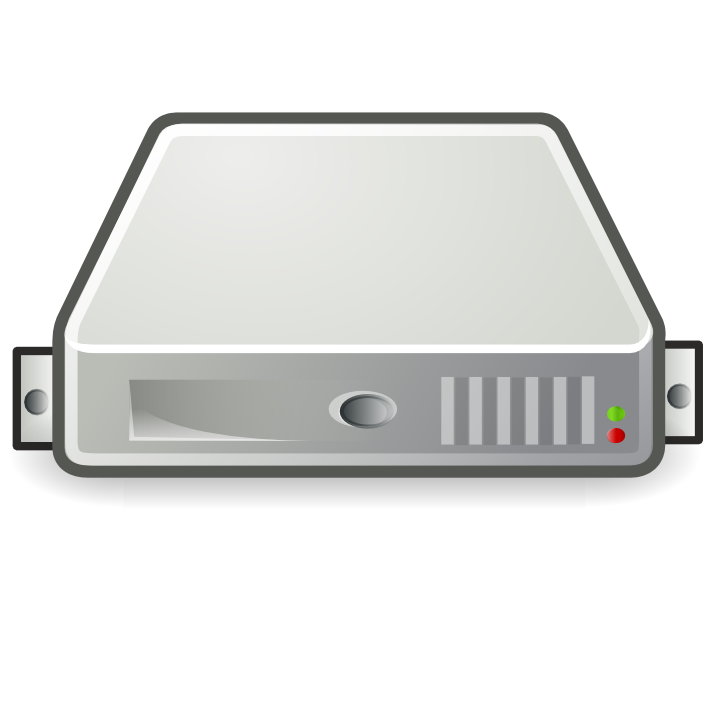 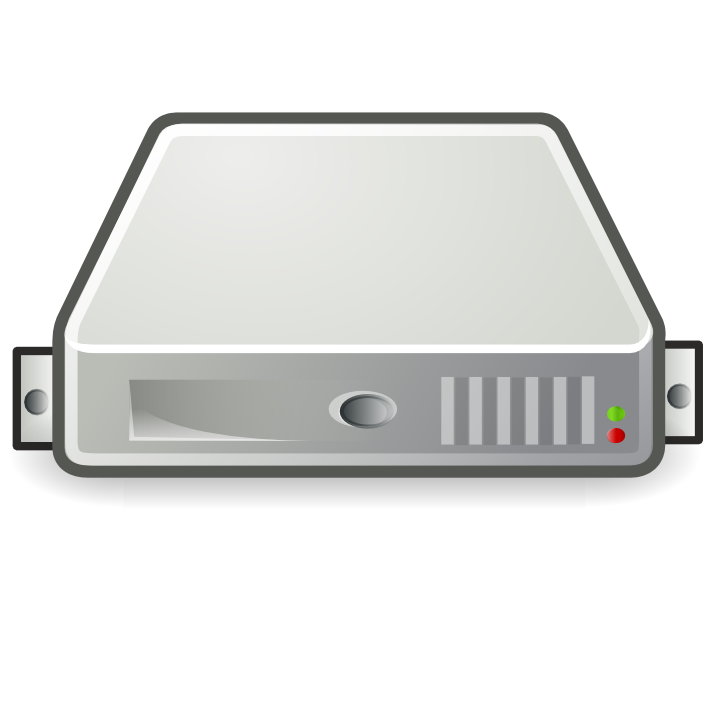 S0
S1
Frontend (FE)
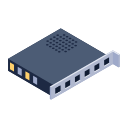 PREPARE_MIG_ACK
Origin: S0
Conn: C0
Target: S1
MIG_Buffer (C0)
C2 (60%)
C1 (30%)
C0 (20%)
70
[Speaker Notes: Then, let me show you how Capybara works with an example. 
Here, we have two backend servers S0 and S1 and three clients C0, C1, and C2. 
The servers are connected by the Capybara switch, which is acting as the frontend server as well. 
To support the TCP migration, the switch maintains two data structures. One is the Minimum workload register, and the other one is the migration directory which is mapping each client socket to the current server socket. 

At the beginning there is no established connections yet. Each server is periodically sending a HEARTBEAT message to inform the switch of it’s current workload, which is 0 at this moment. On receiving the HEARTBEAT messages, the switch update the minimum workload register accordingly. Here, both servers have the same workload 0, and the register value is updated to S0 and 0.
 
Then, clients start to establish the TCP connection to the system.]
C0
C1
C2
Network Ordering
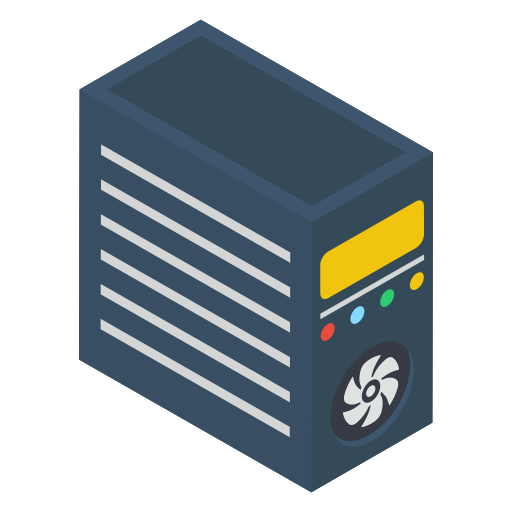 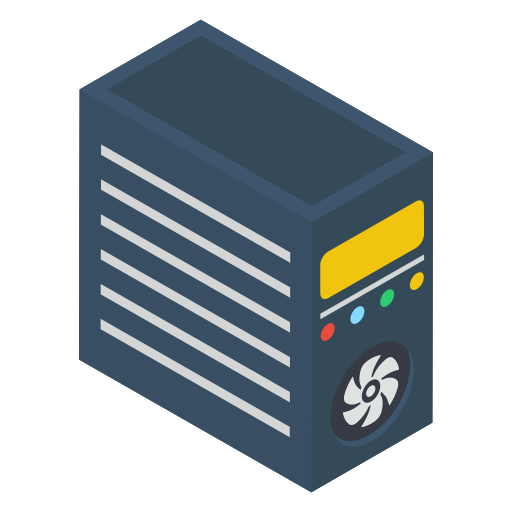 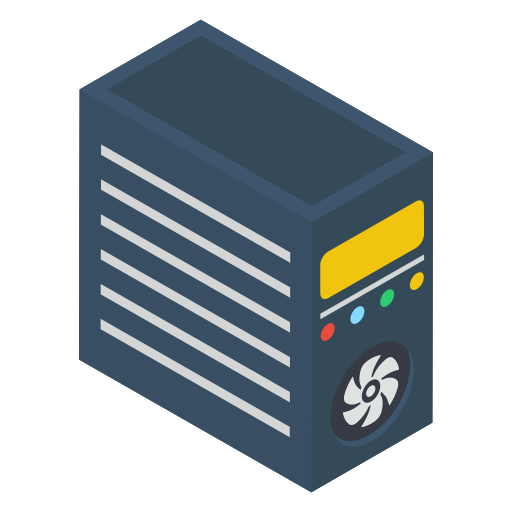 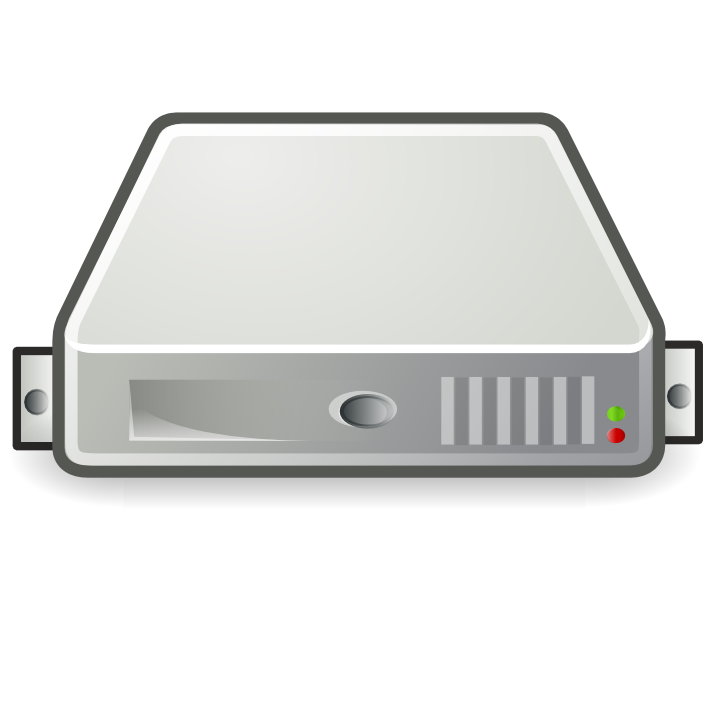 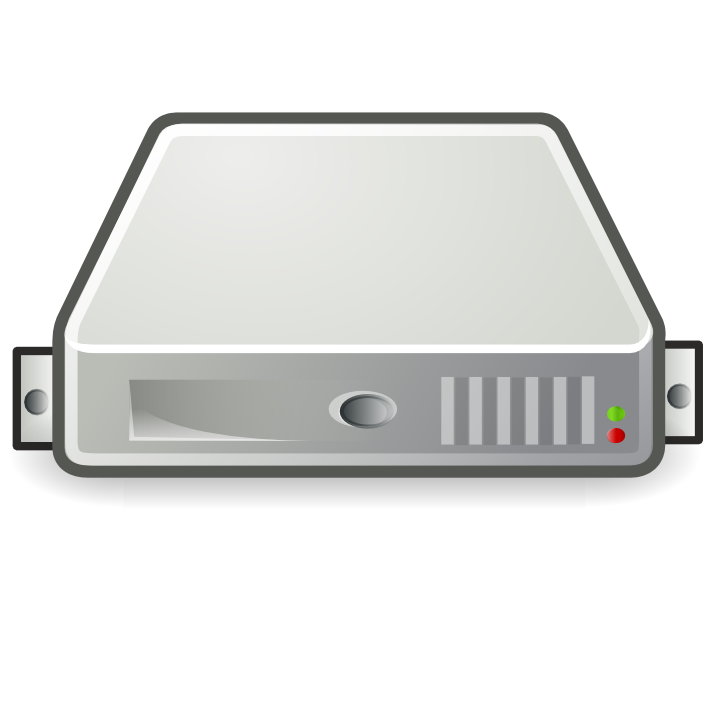 S0
S1
Frontend (FE)
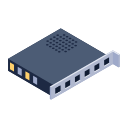 PREPARE_MIG_ACK
Origin: S0
Conn: C0
Target: S1
PREPARE_MIG_ACK
Origin: S0
Conn: C0
Target: S1
MIG_Buffer (C0)
C2 (60%)
C1 (30%)
C0 (20%)
71
[Speaker Notes: Then, let me show you how Capybara works with an example. 
Here, we have two backend servers S0 and S1 and three clients C0, C1, and C2. 
The servers are connected by the Capybara switch, which is acting as the frontend server as well. 
To support the TCP migration, the switch maintains two data structures. One is the Minimum workload register, and the other one is the migration directory which is mapping each client socket to the current server socket. 

At the beginning there is no established connections yet. Each server is periodically sending a HEARTBEAT message to inform the switch of it’s current workload, which is 0 at this moment. On receiving the HEARTBEAT messages, the switch update the minimum workload register accordingly. Here, both servers have the same workload 0, and the register value is updated to S0 and 0.
 
Then, clients start to establish the TCP connection to the system.]
C0
C1
C2
Network Ordering
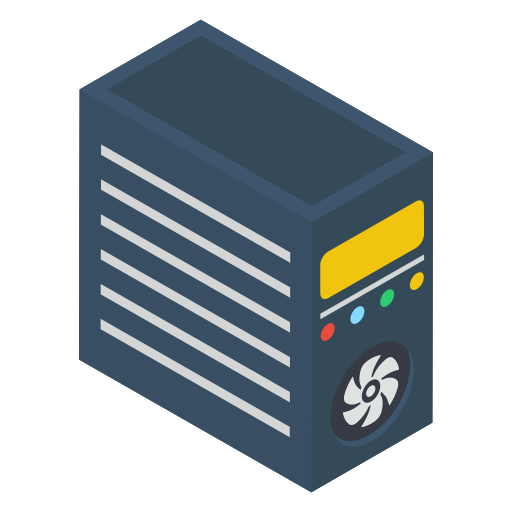 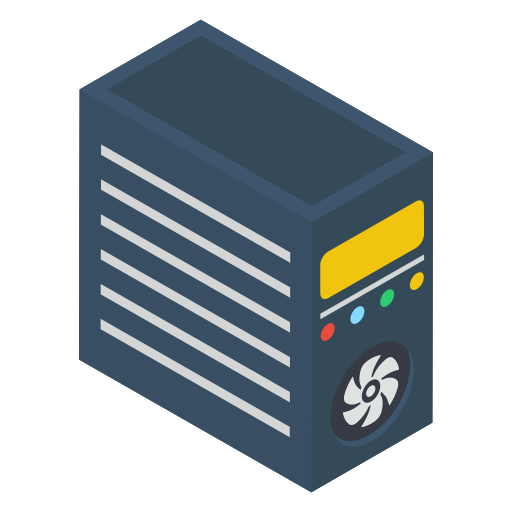 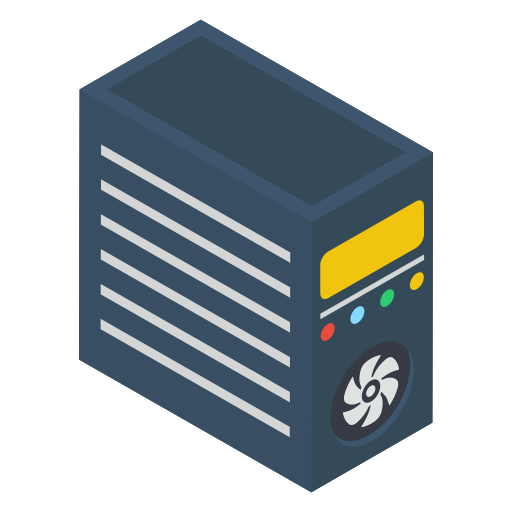 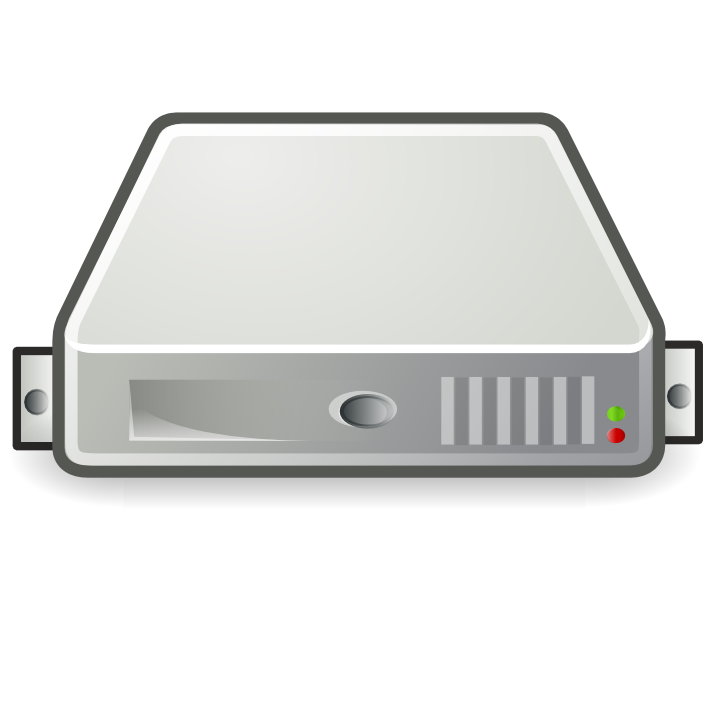 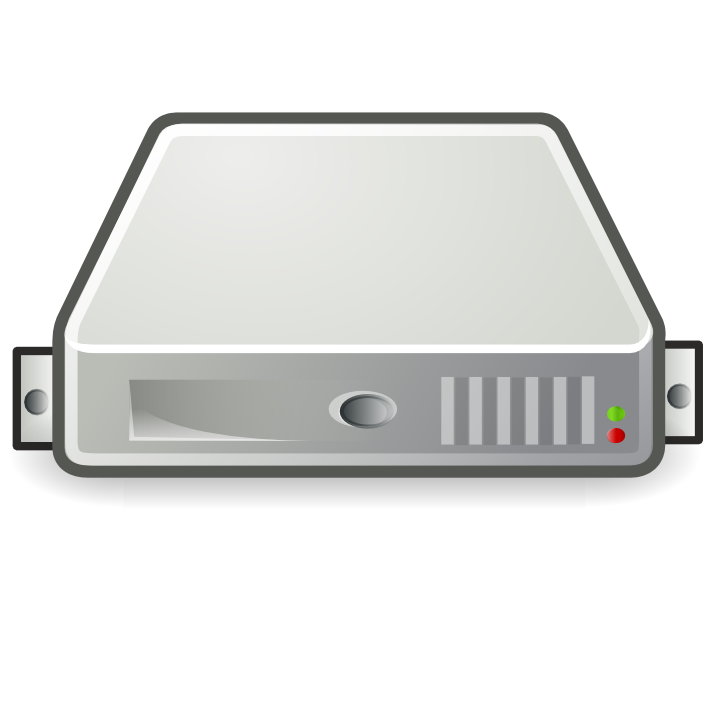 S0
S1
Frontend (FE)
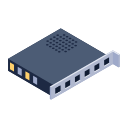 CONN_STATE
Origin: S0
Conn: C0
Target: S1
CONN_STATE
Origin: S0
Conn: C0
Target: S1
MIG_Buffer (C0)
C2 (60%)
C0 (20%)
C1 (30%)
C0 (20%)
72
[Speaker Notes: Then, let me show you how Capybara works with an example. 
Here, we have two backend servers S0 and S1 and three clients C0, C1, and C2. 
The servers are connected by the Capybara switch, which is acting as the frontend server as well. 
To support the TCP migration, the switch maintains two data structures. One is the Minimum workload register, and the other one is the migration directory which is mapping each client socket to the current server socket. 

At the beginning there is no established connections yet. Each server is periodically sending a HEARTBEAT message to inform the switch of it’s current workload, which is 0 at this moment. On receiving the HEARTBEAT messages, the switch update the minimum workload register accordingly. Here, both servers have the same workload 0, and the register value is updated to S0 and 0.
 
Then, clients start to establish the TCP connection to the system.]
C0
C1
C2
Network Ordering
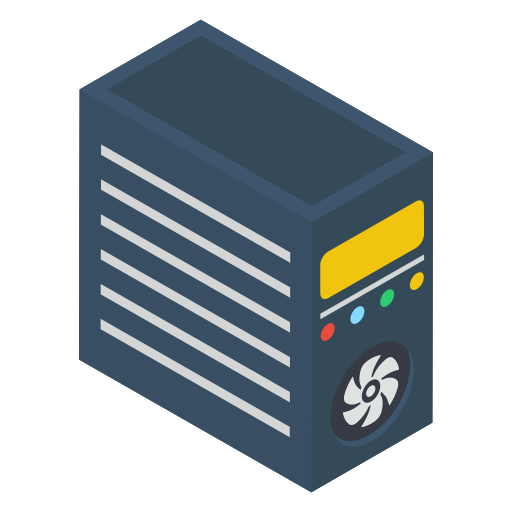 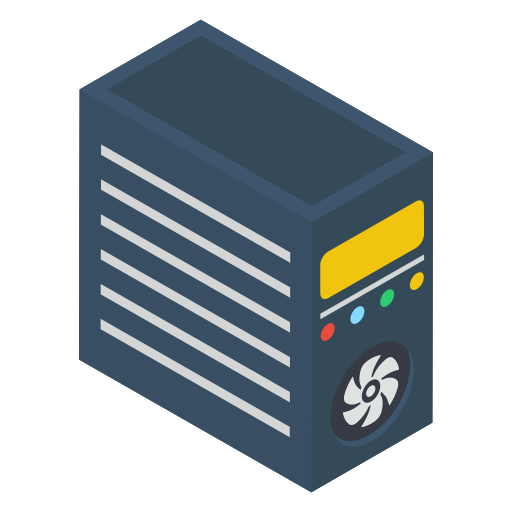 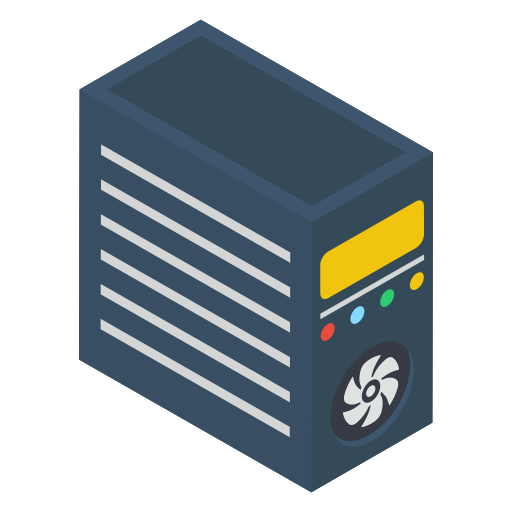 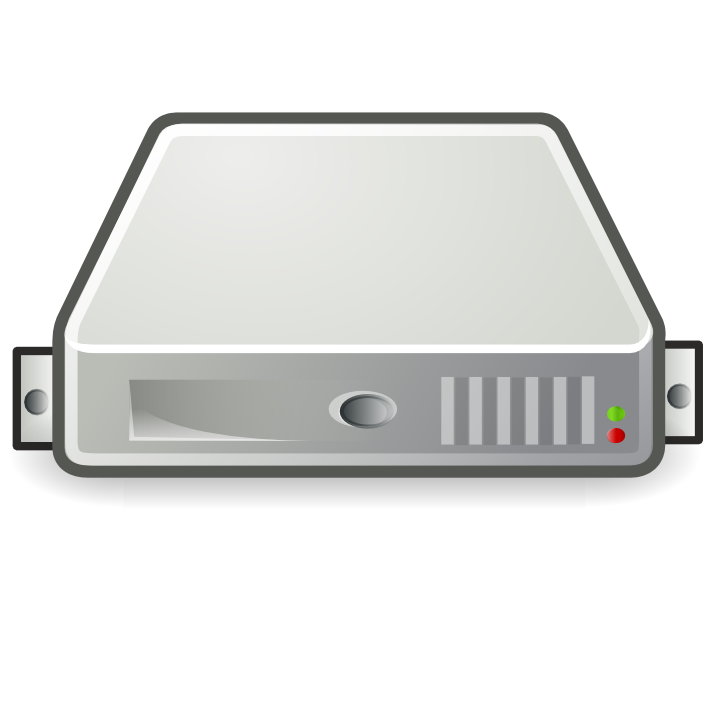 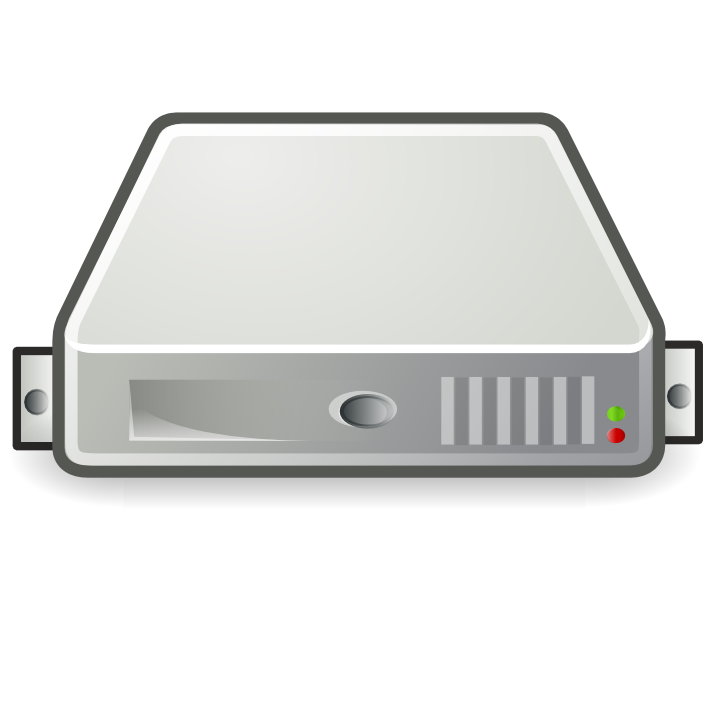 S0
S1
Frontend (FE)
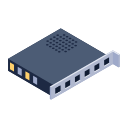 CONN_STATE
Origin: S0
Conn: C0
Target: S1
CONN_STATE
Origin: S0
Conn: C0
Target: S1
MIG_Buffer (C0)
C2 (60%)
C0 (20%)
C1 (30%)
C0 (20%)
73
[Speaker Notes: Then, let me show you how Capybara works with an example. 
Here, we have two backend servers S0 and S1 and three clients C0, C1, and C2. 
The servers are connected by the Capybara switch, which is acting as the frontend server as well. 
To support the TCP migration, the switch maintains two data structures. One is the Minimum workload register, and the other one is the migration directory which is mapping each client socket to the current server socket. 

At the beginning there is no established connections yet. Each server is periodically sending a HEARTBEAT message to inform the switch of it’s current workload, which is 0 at this moment. On receiving the HEARTBEAT messages, the switch update the minimum workload register accordingly. Here, both servers have the same workload 0, and the register value is updated to S0 and 0.
 
Then, clients start to establish the TCP connection to the system.]
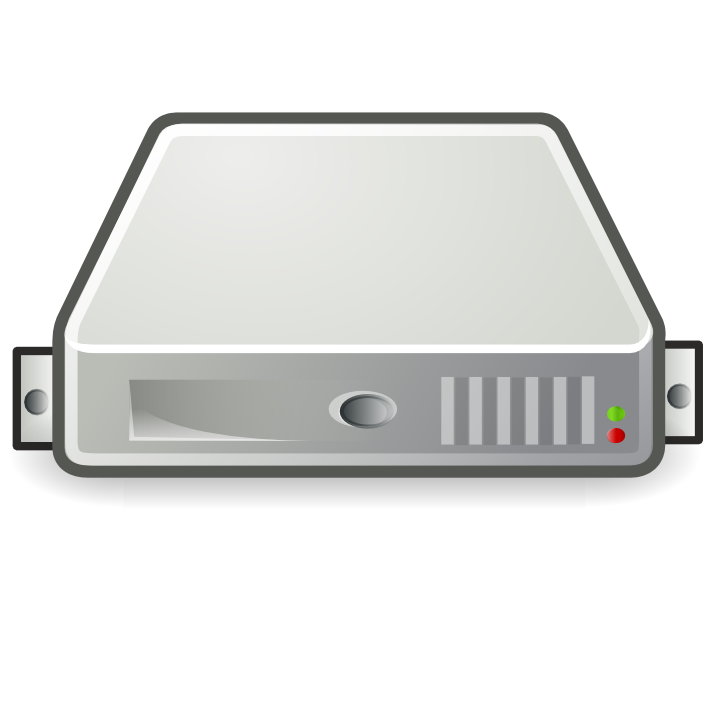 S0
Application
LibOS
Network Stack
TCP
TCPMig
SW (userspace)
HW
NIC
74
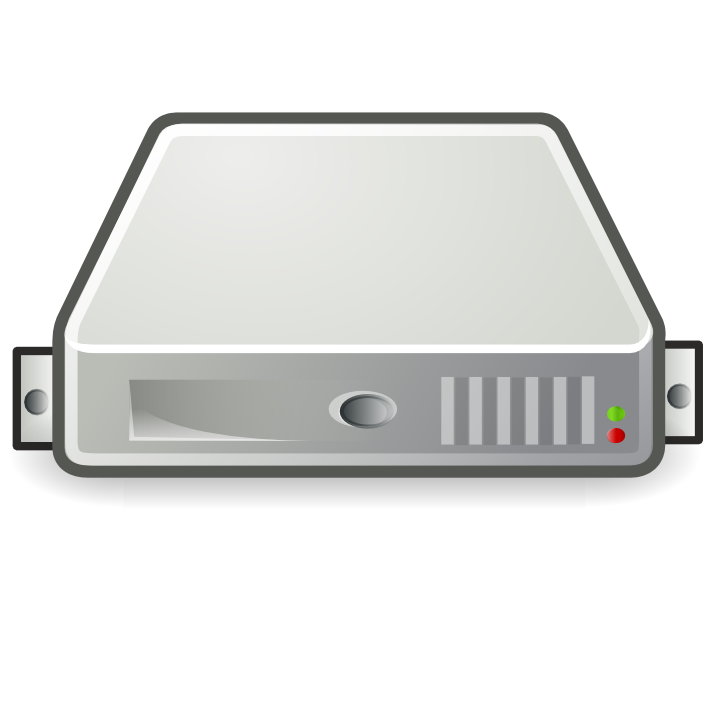 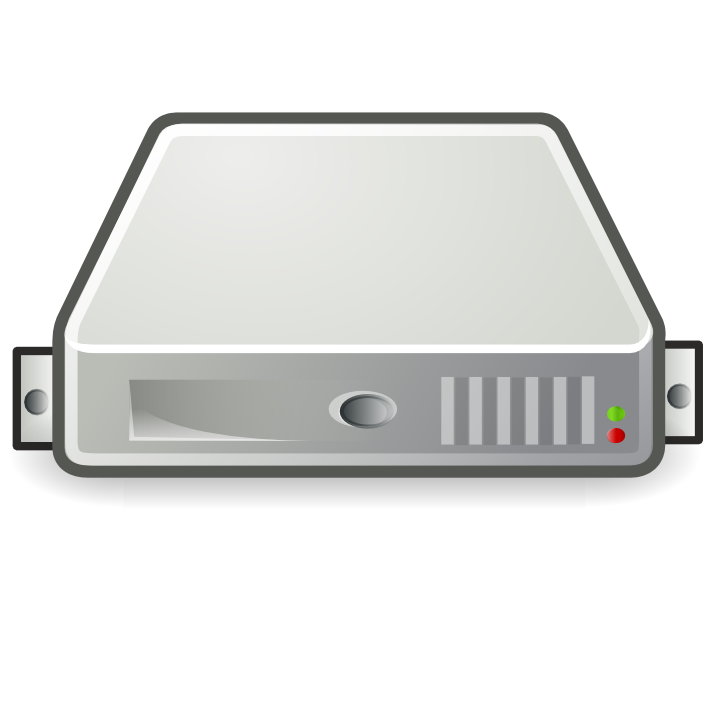 S0
S1
Application
Application
LibOS
LibOS
Network Stack
Network Stack
TCP
TCP
TCPMig
TCPMig
SW (userspace)
SW (userspace)
HW
HW
NIC
NIC
75
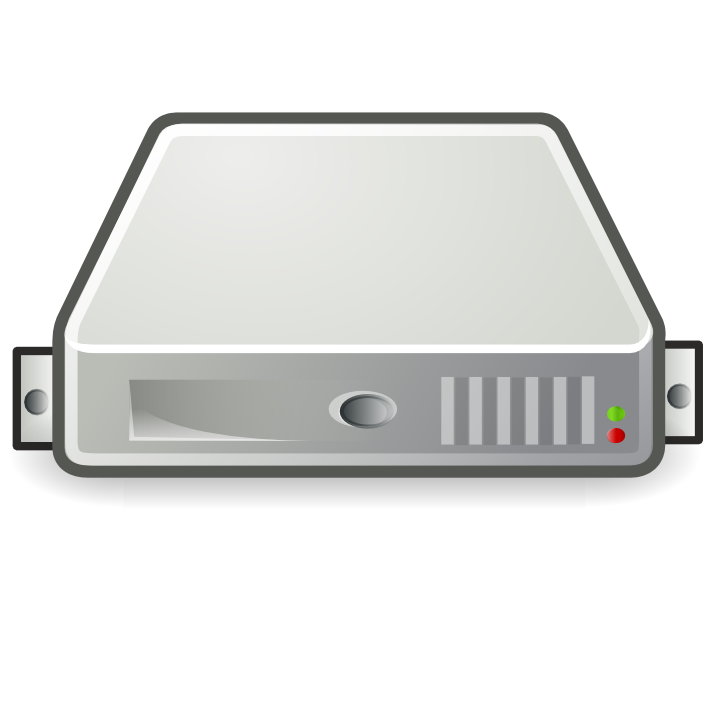 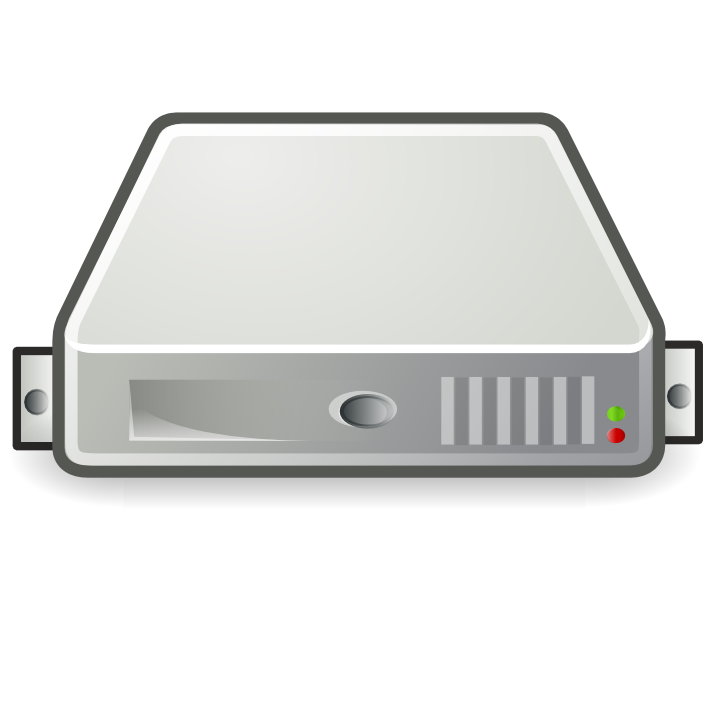 S0
S1
Application
Application
LibOS
LibOS
Network Stack
Network Stack
TCP
TCP
TCPMig
TCPMig
SW (userspace)
SW (userspace)
HW
HW
NIC
NIC
76
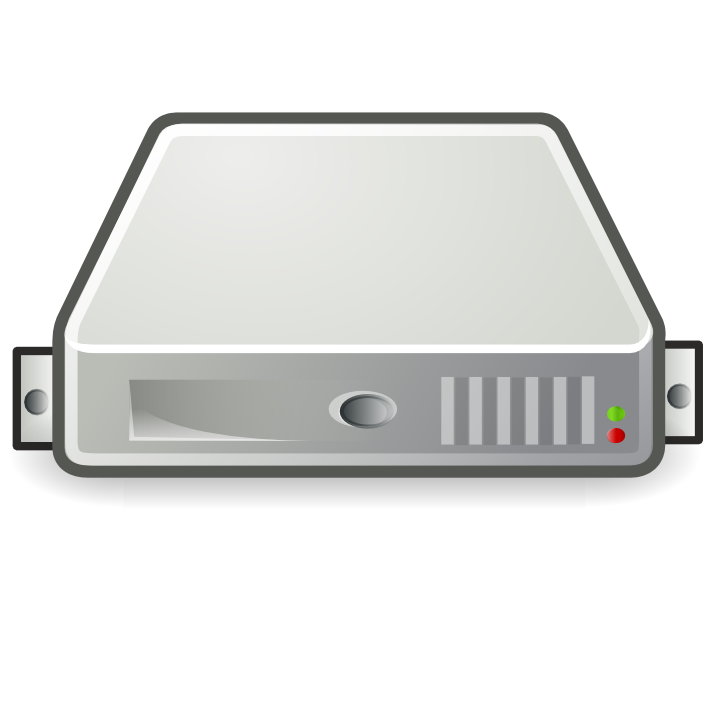 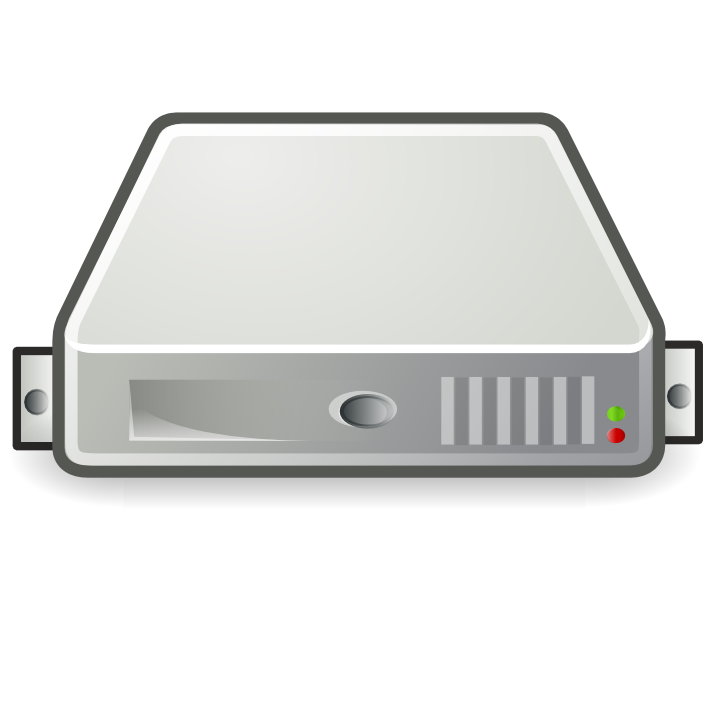 Application
S0
S1
LibOS
Network Stack
LibOS
recv_q_len:
1100
Step: X
…
SW
(userspace)
HW
NIC
77
[Speaker Notes: Then, let me explain our server architecture. 
In the network stack, we have the standard TCP stack, and our TCPMig stack for the migration support.]
Challenge 1: TCP state tracking
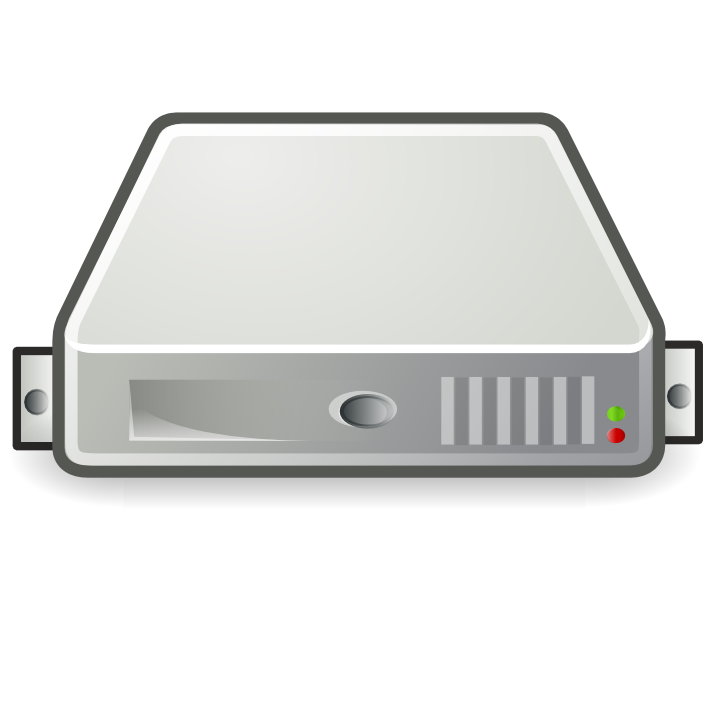 Application
S1
LibOS
Network Stack
recv_q_len:
1100
Step: X
…
SW
(userspace)
HW
NIC
78
[Speaker Notes: Then let me go through our Capybara design 

First, server architecture. 
In the network stack, we have the standard TCP stack, and our TCPMig stack for the migration support.]